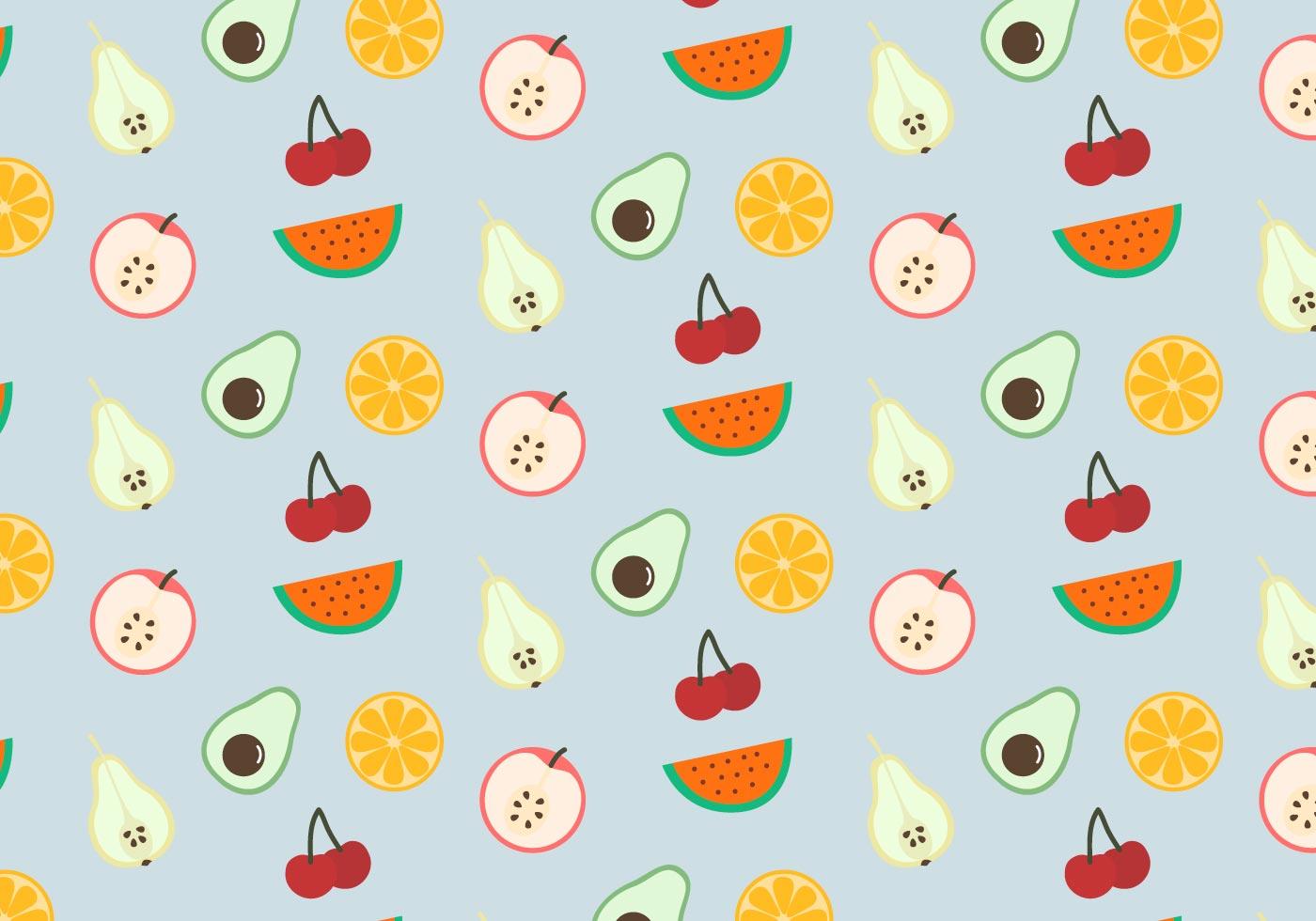 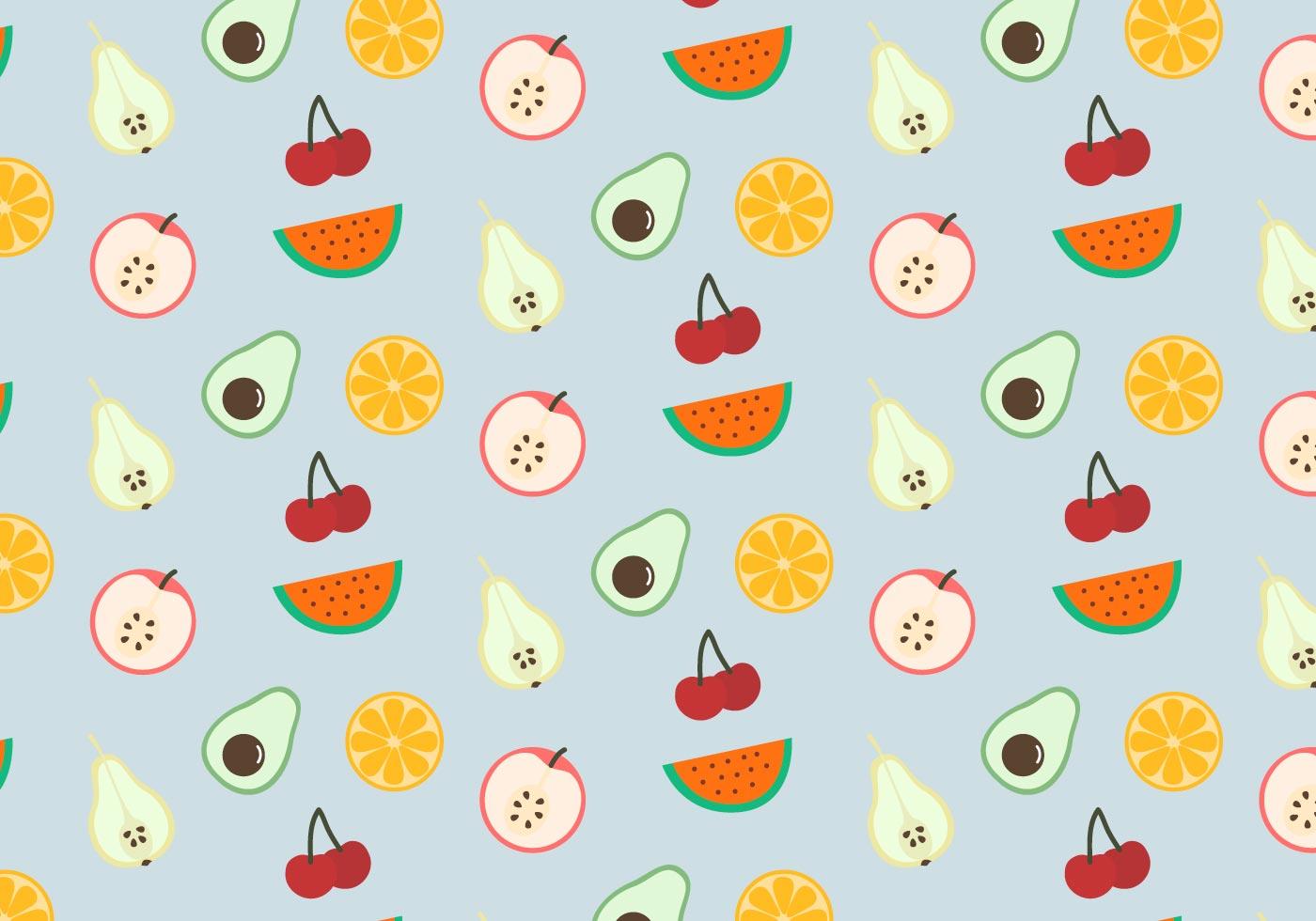 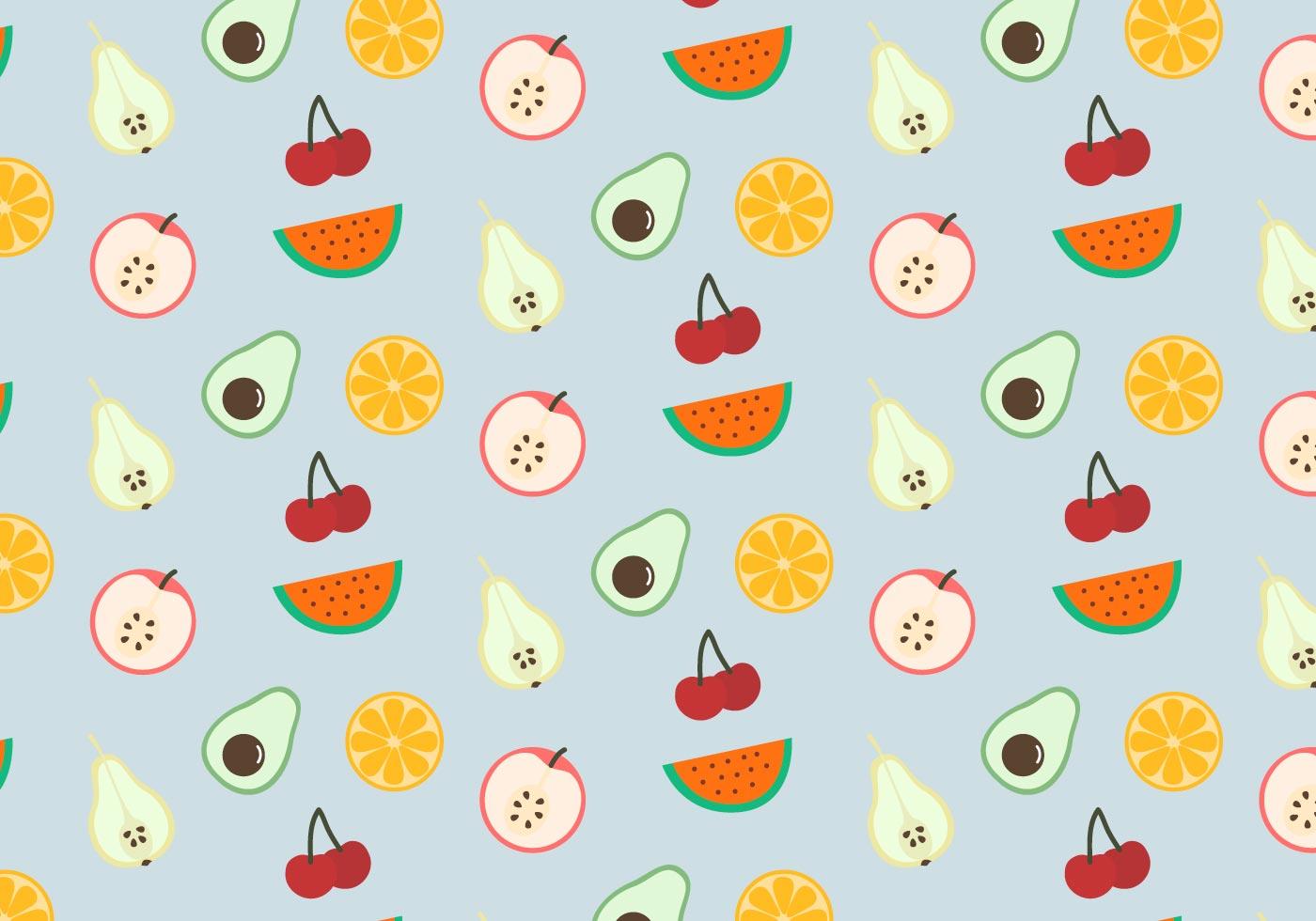 Hello Teacher Ana
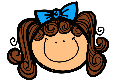 FOOD
FOOD
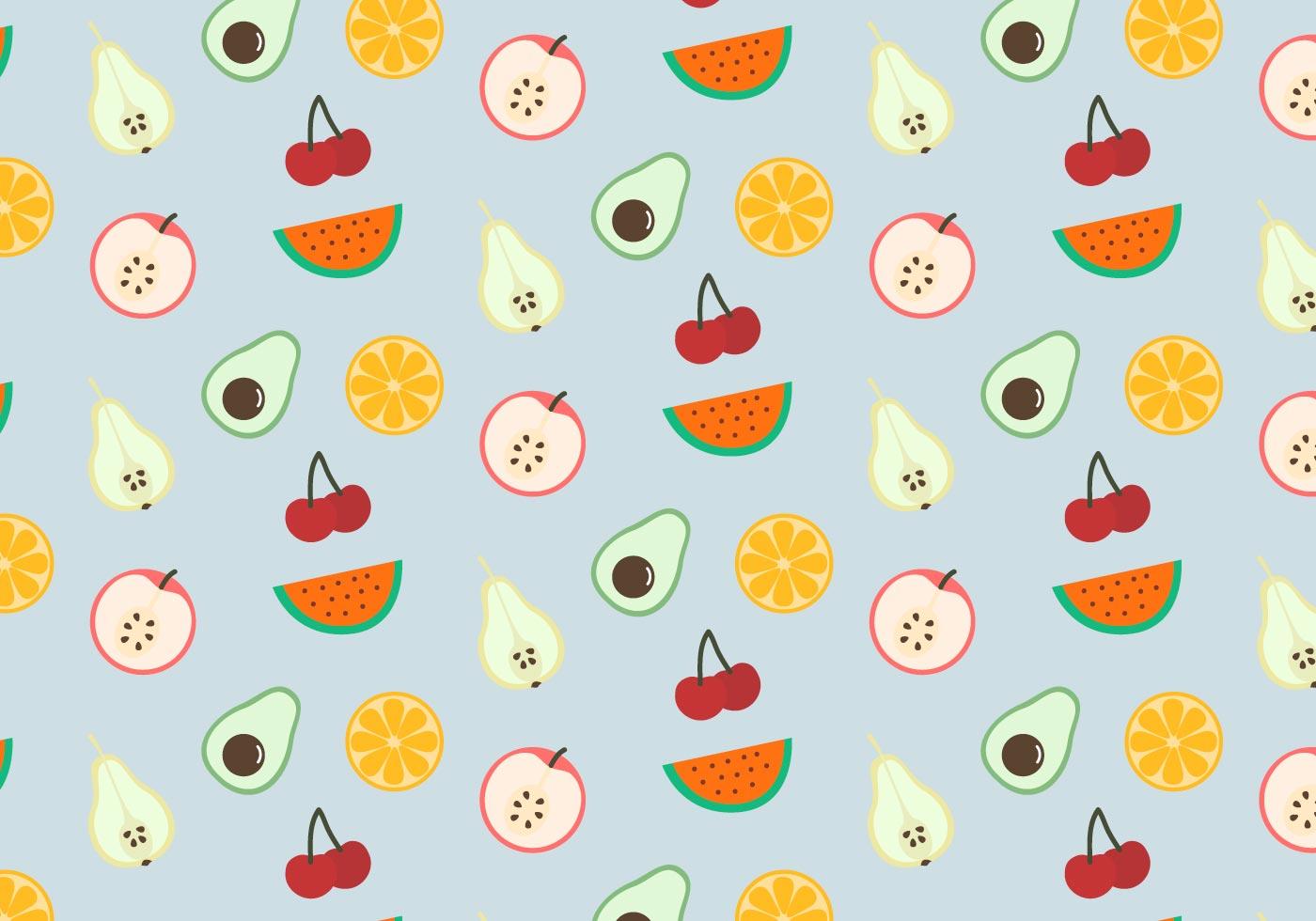 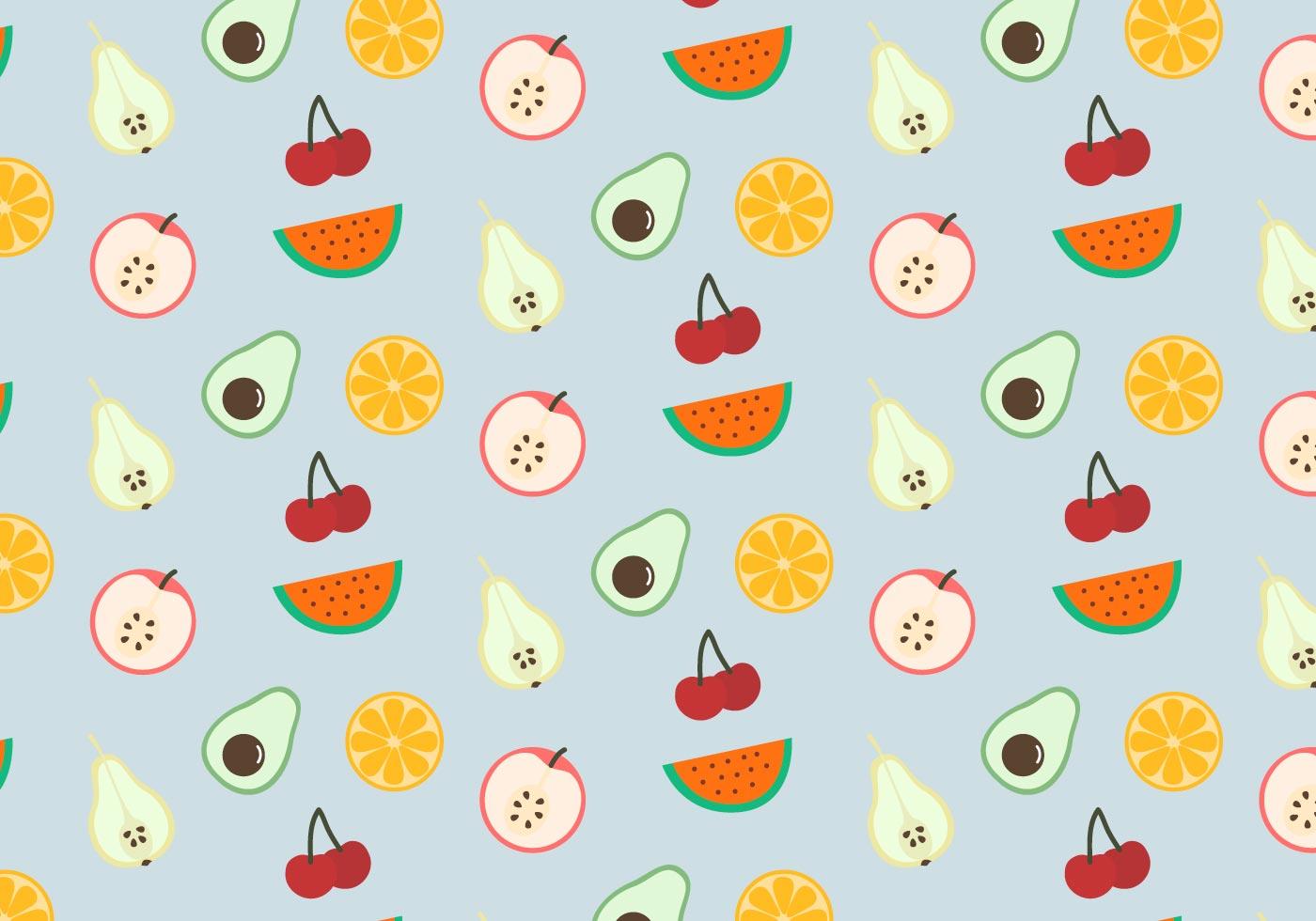 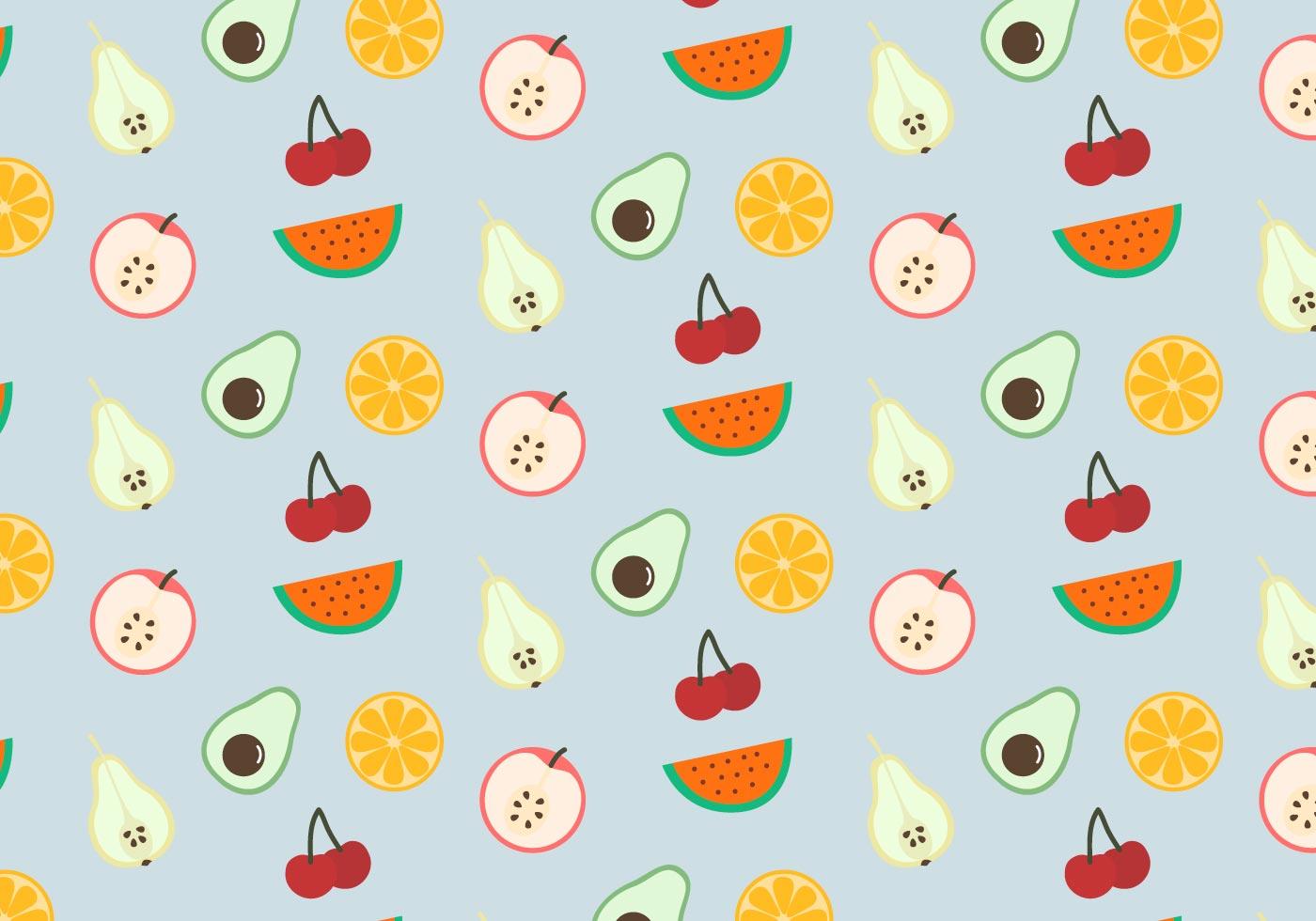 6X6
Spelling / Speaking game
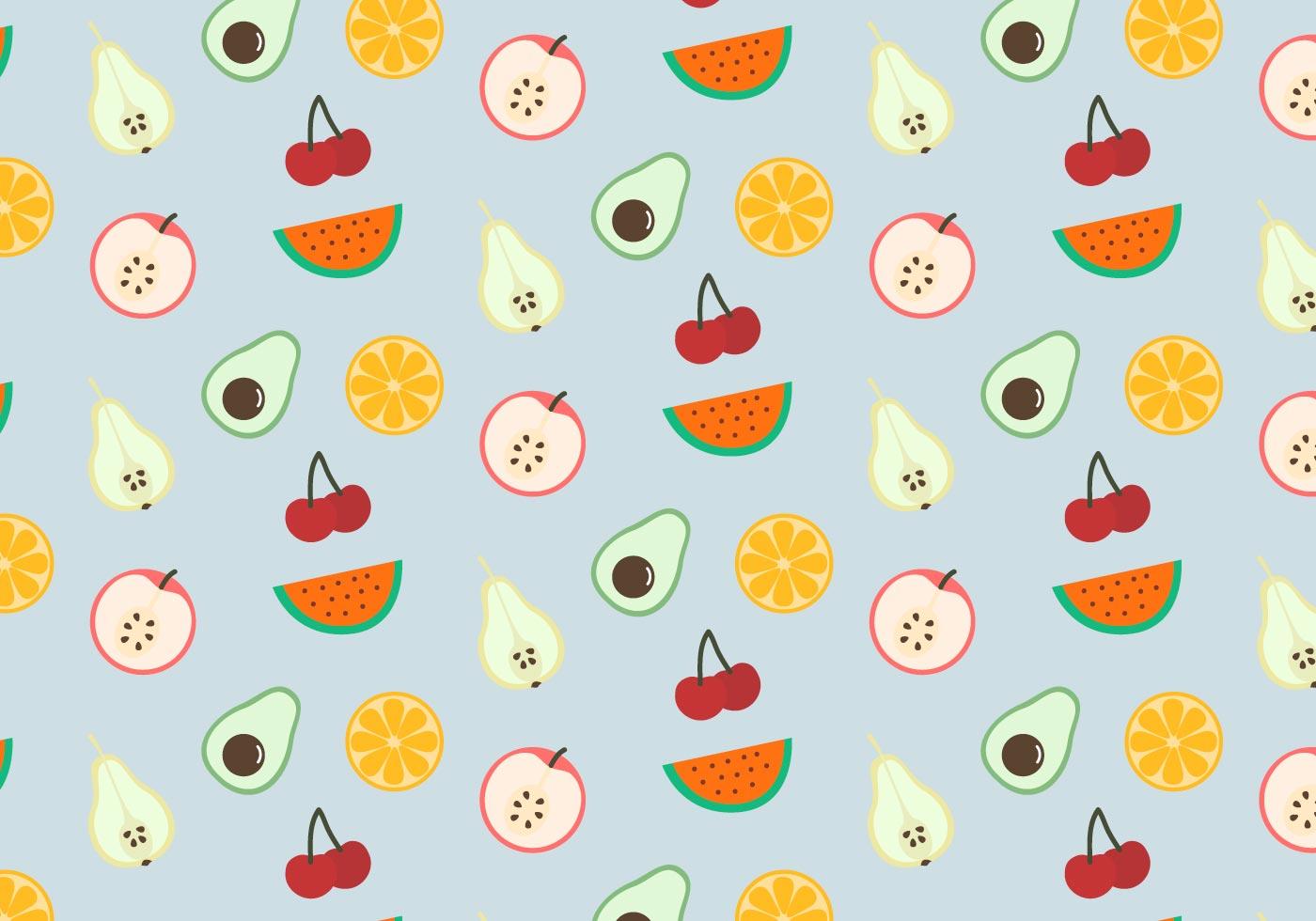 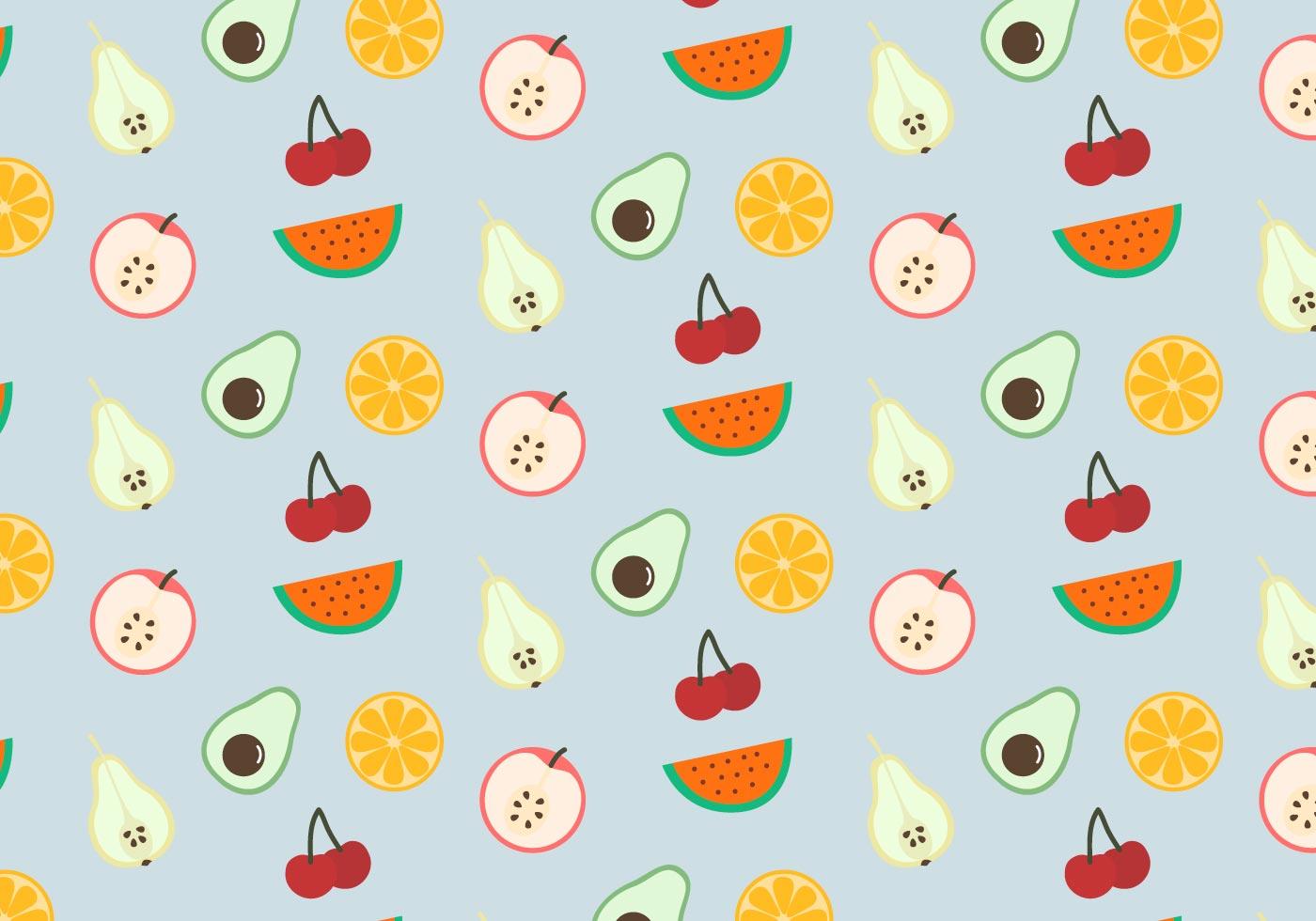 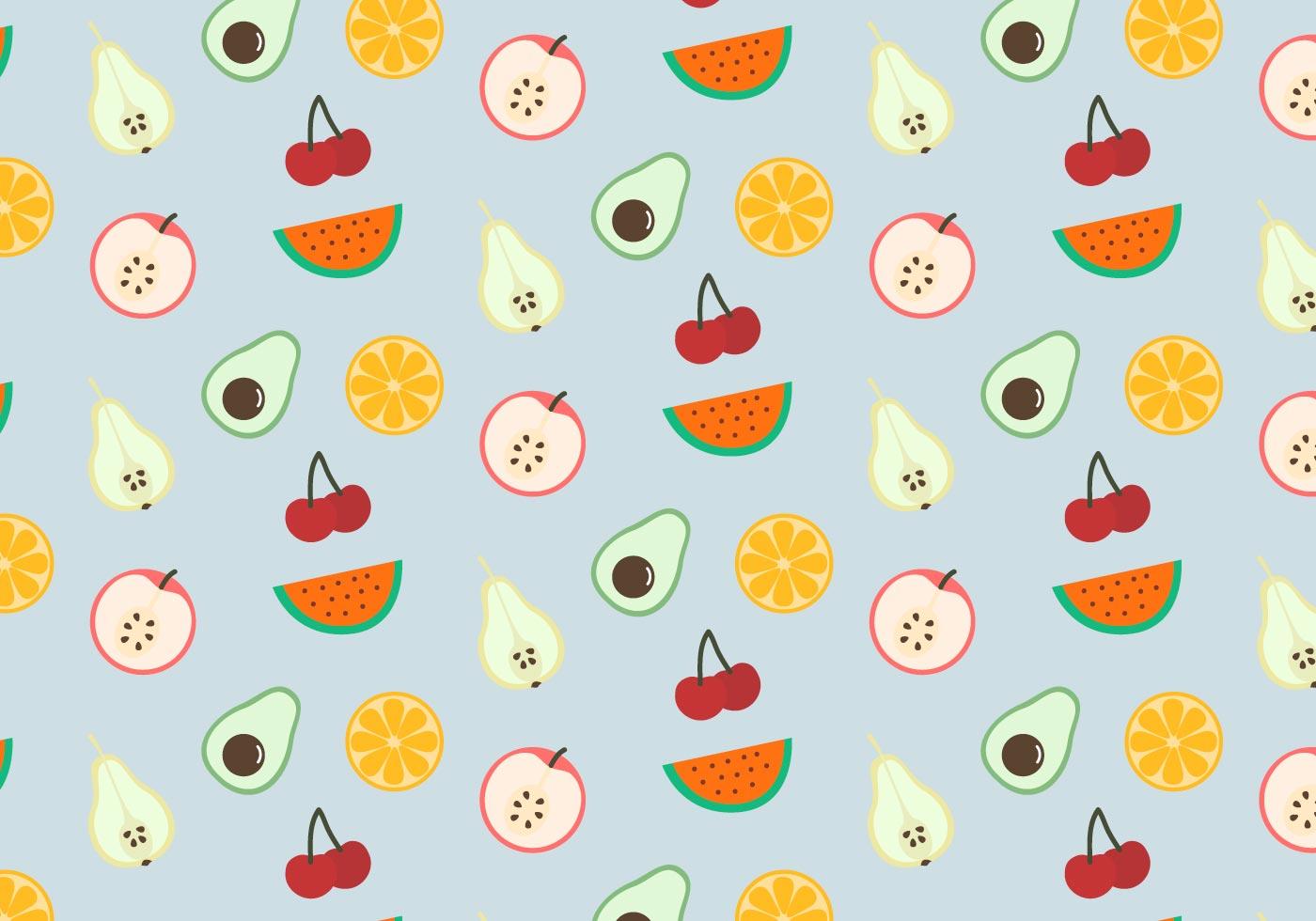 Follow me on Instagram:
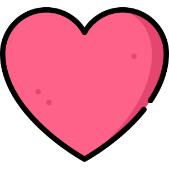 @hello.teacher.ana
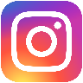 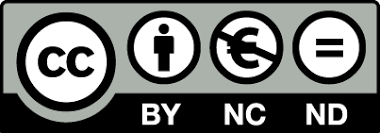 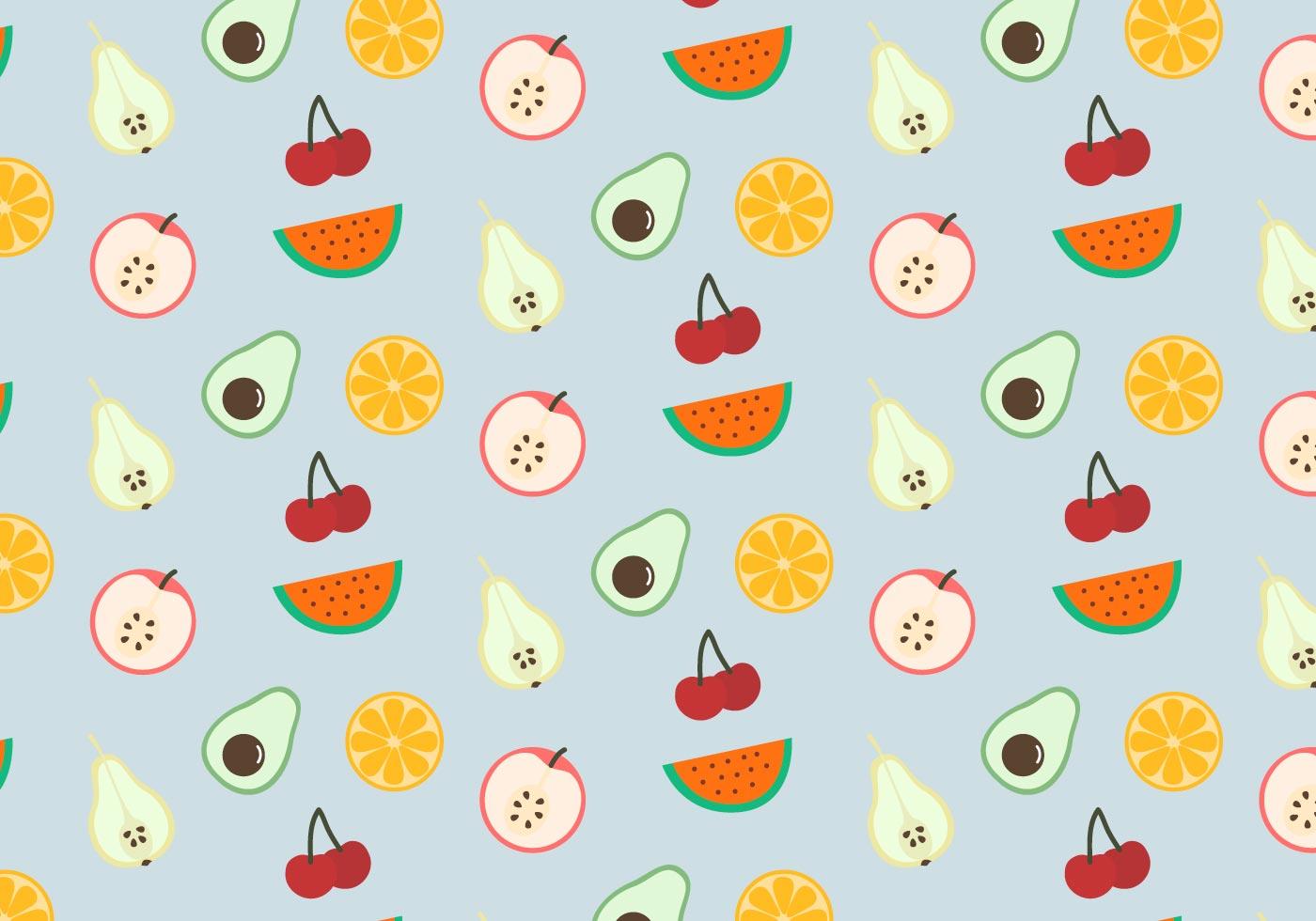 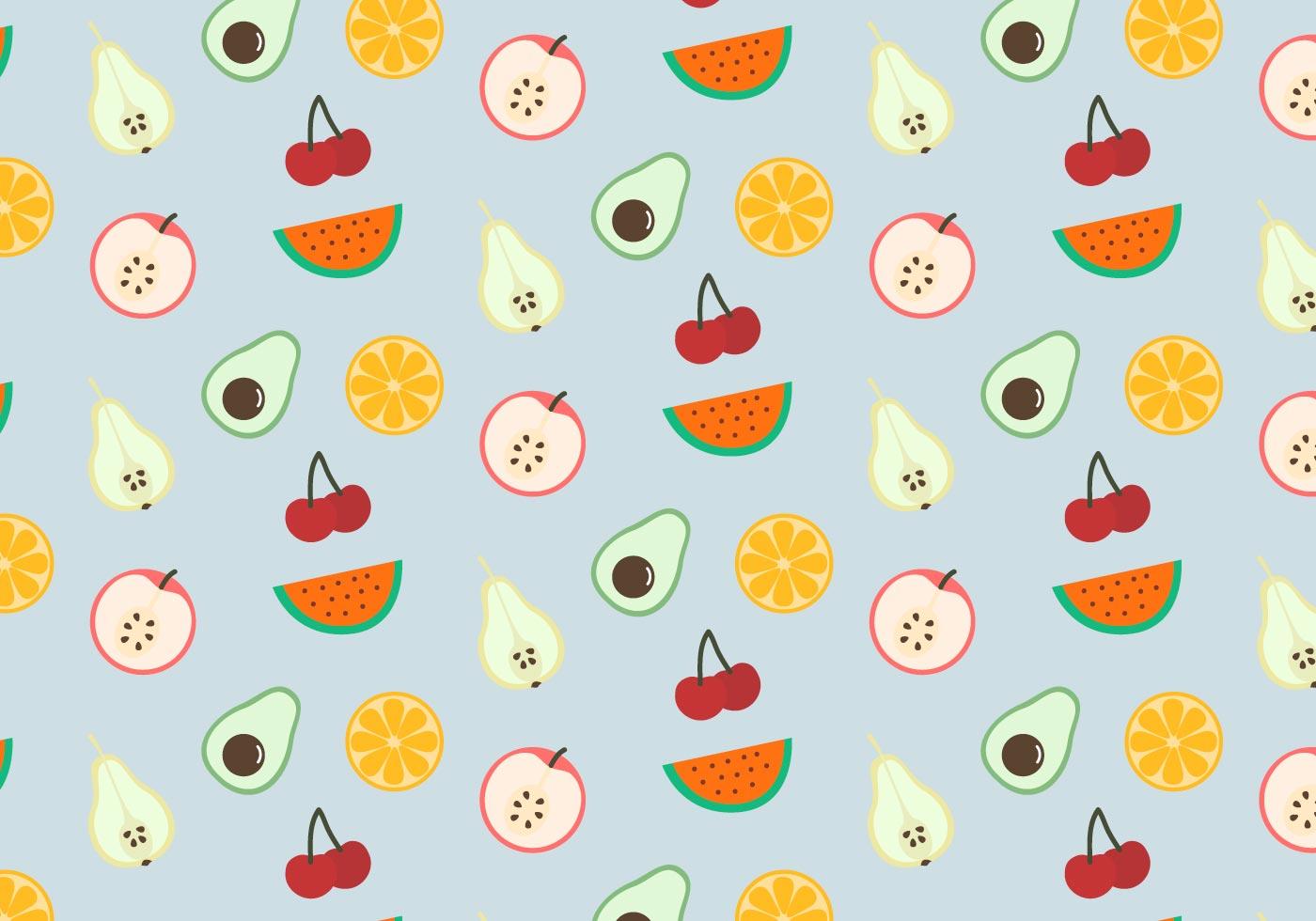 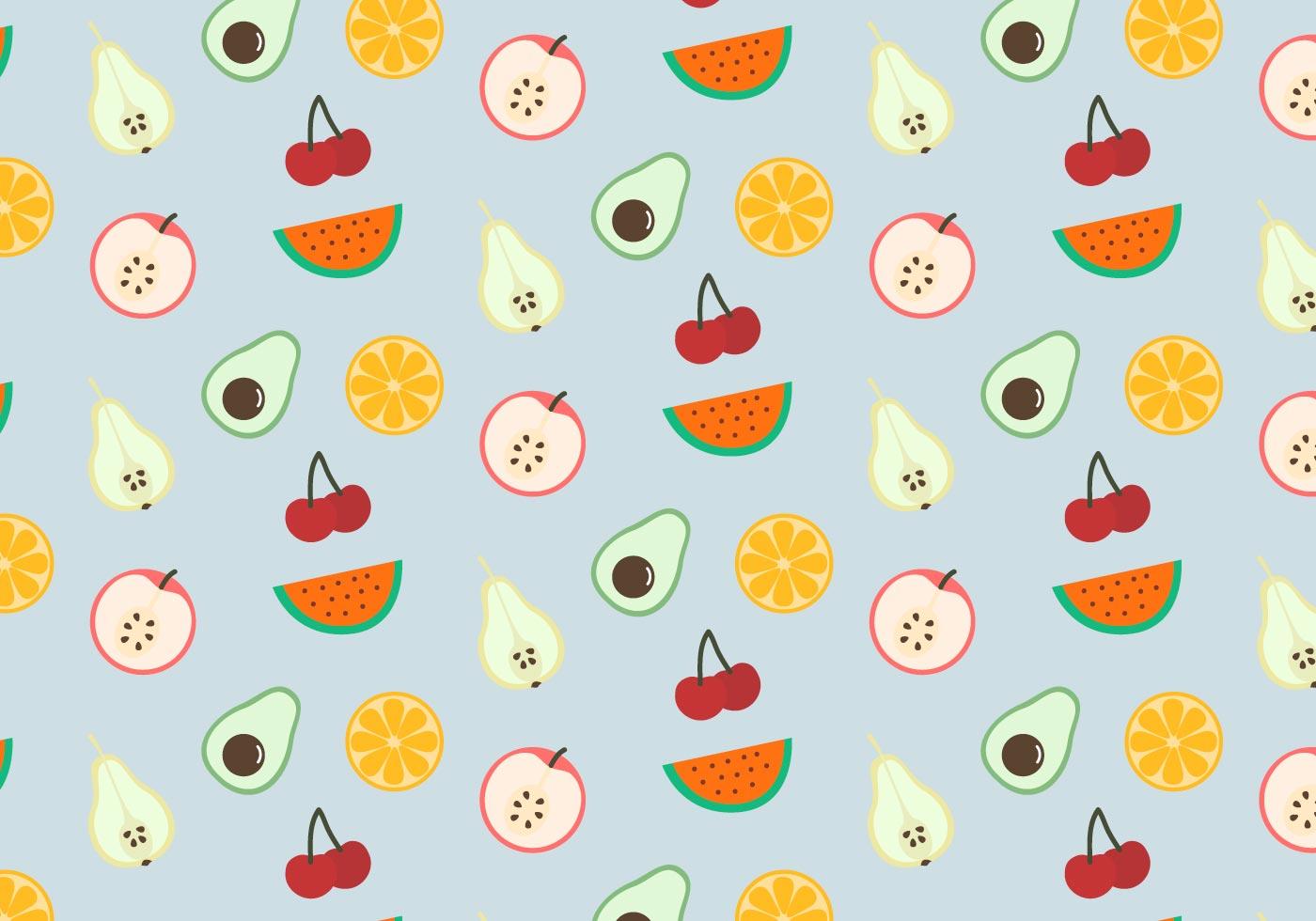 Hello Teacher Ana
FOOD 
6X6 Spelling / Speaking game
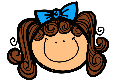 En este documento encontrarás:
     Juego tablero 6x6 Speaking game o Spelling game.
     
     Tableros de vocabulario.
      
Se recomienda el uso combinado con el resto de recursos que puedes encontrar gratuitamente en mi cuenta de Instagram.
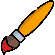 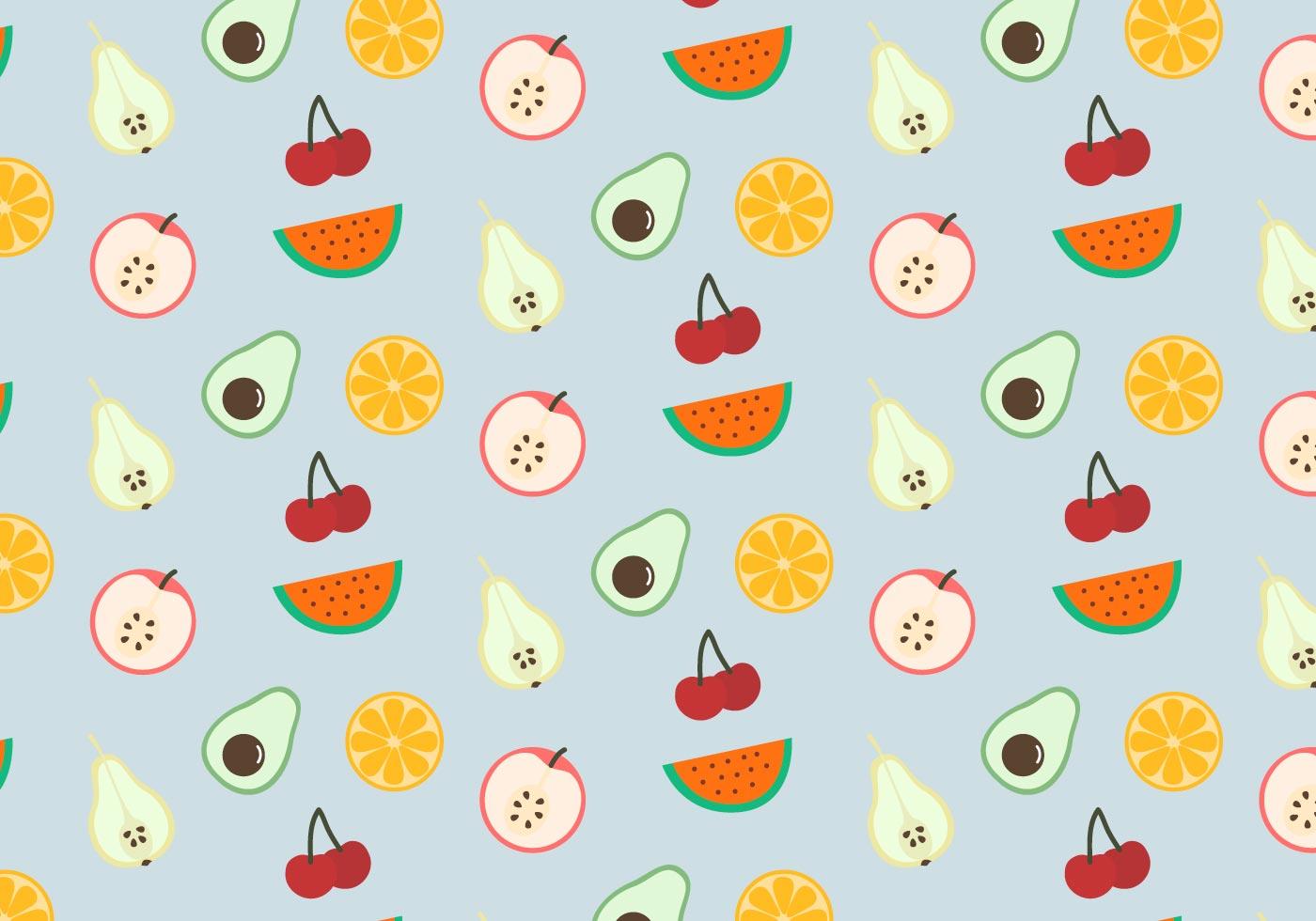 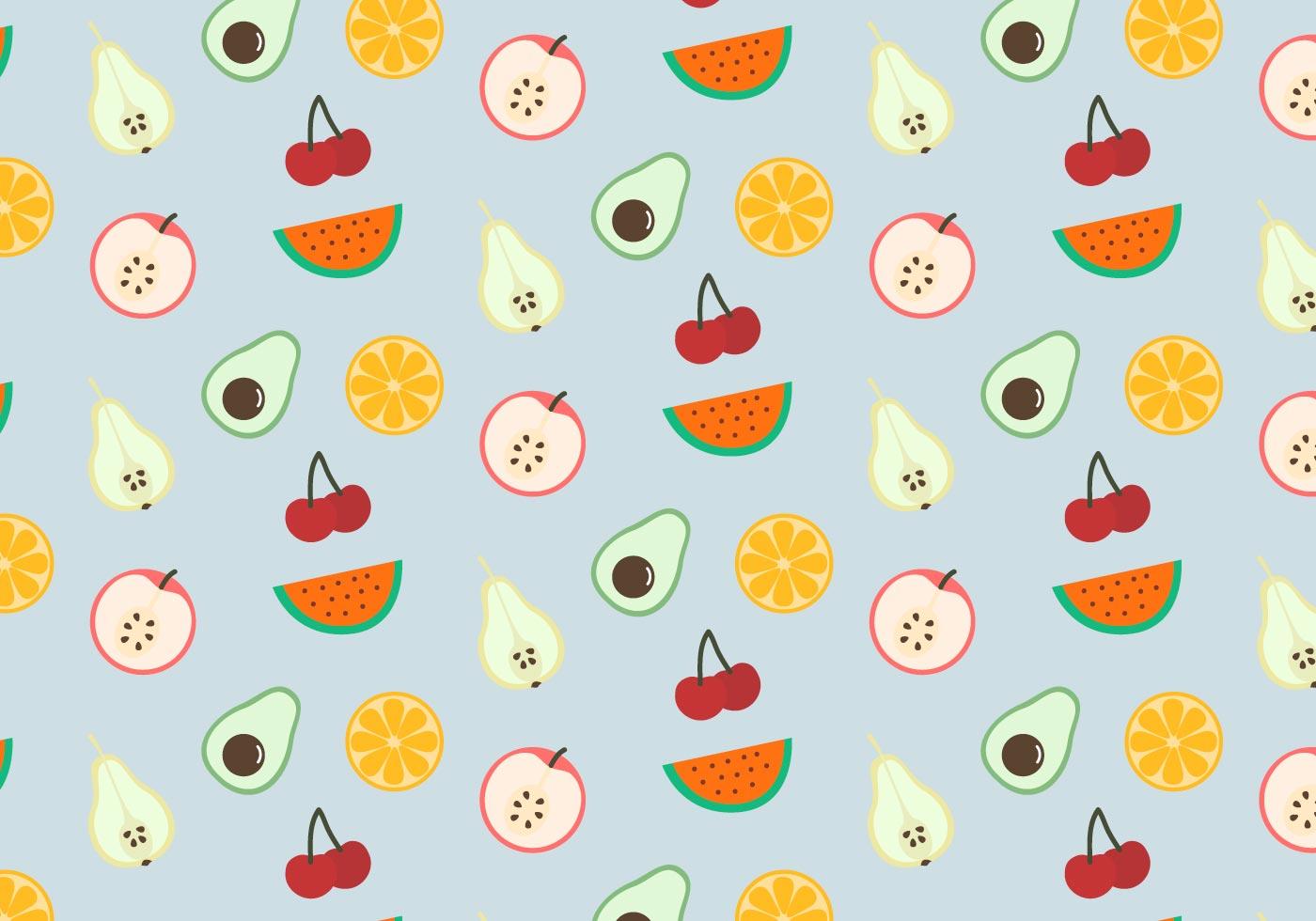 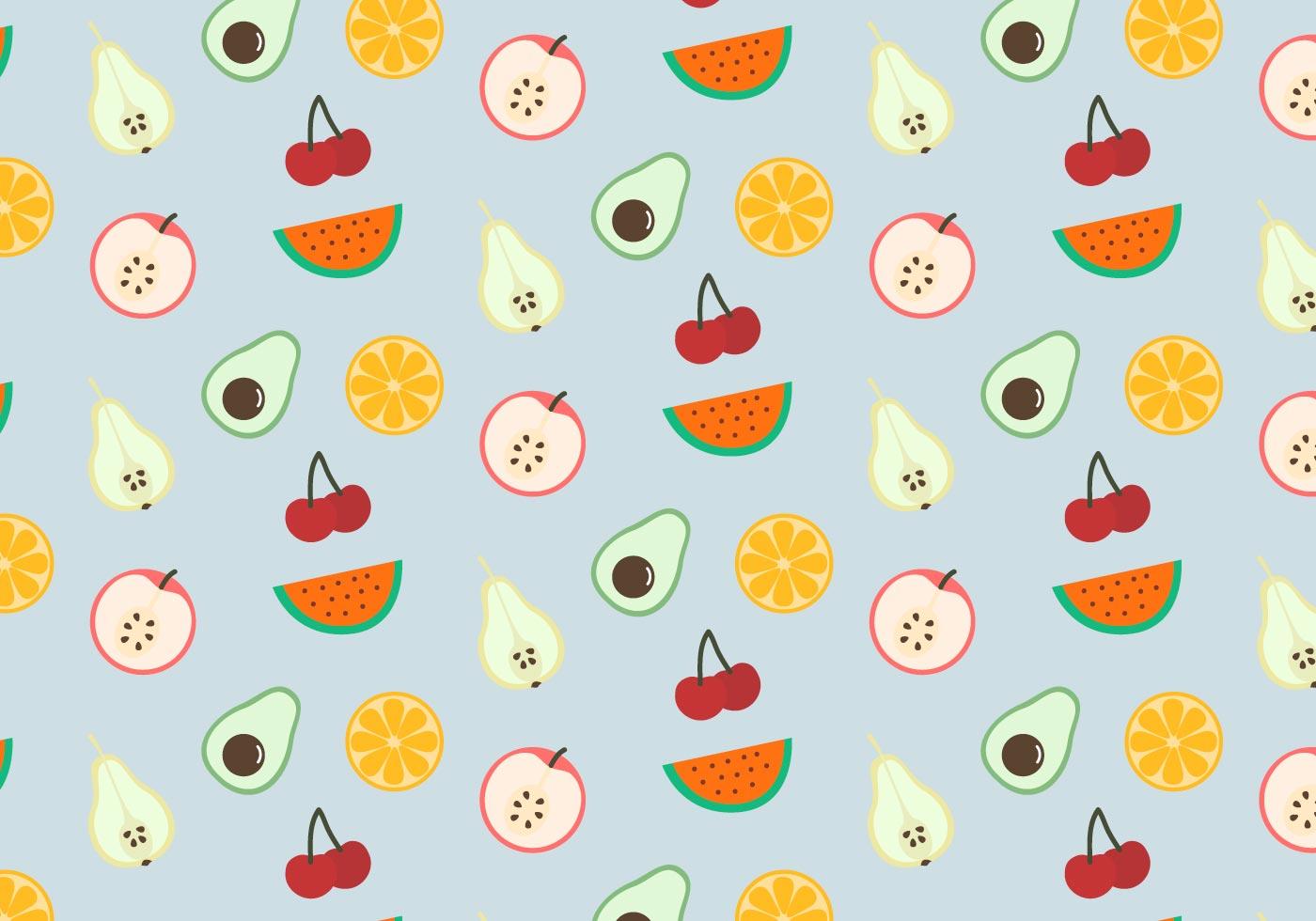 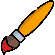 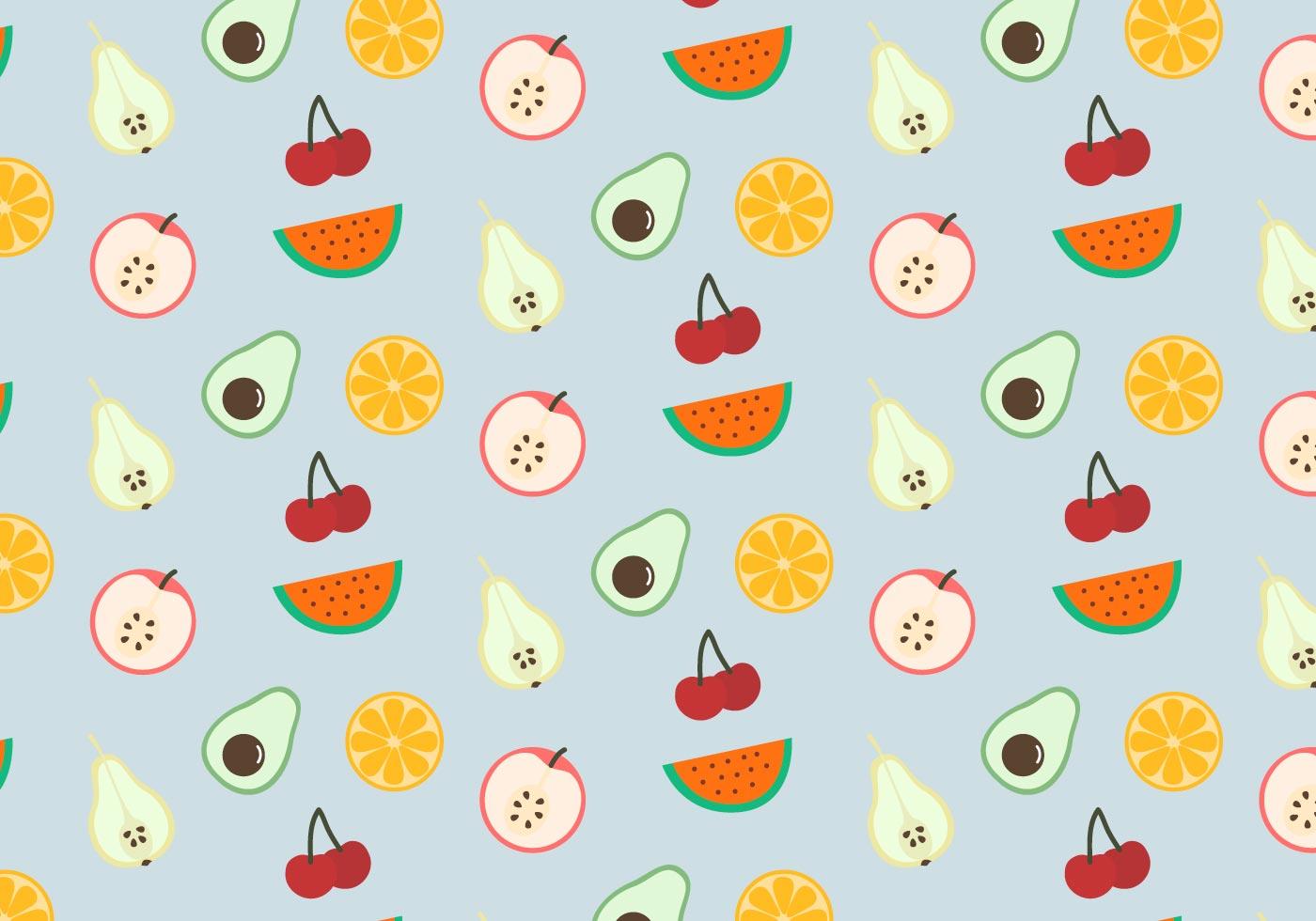 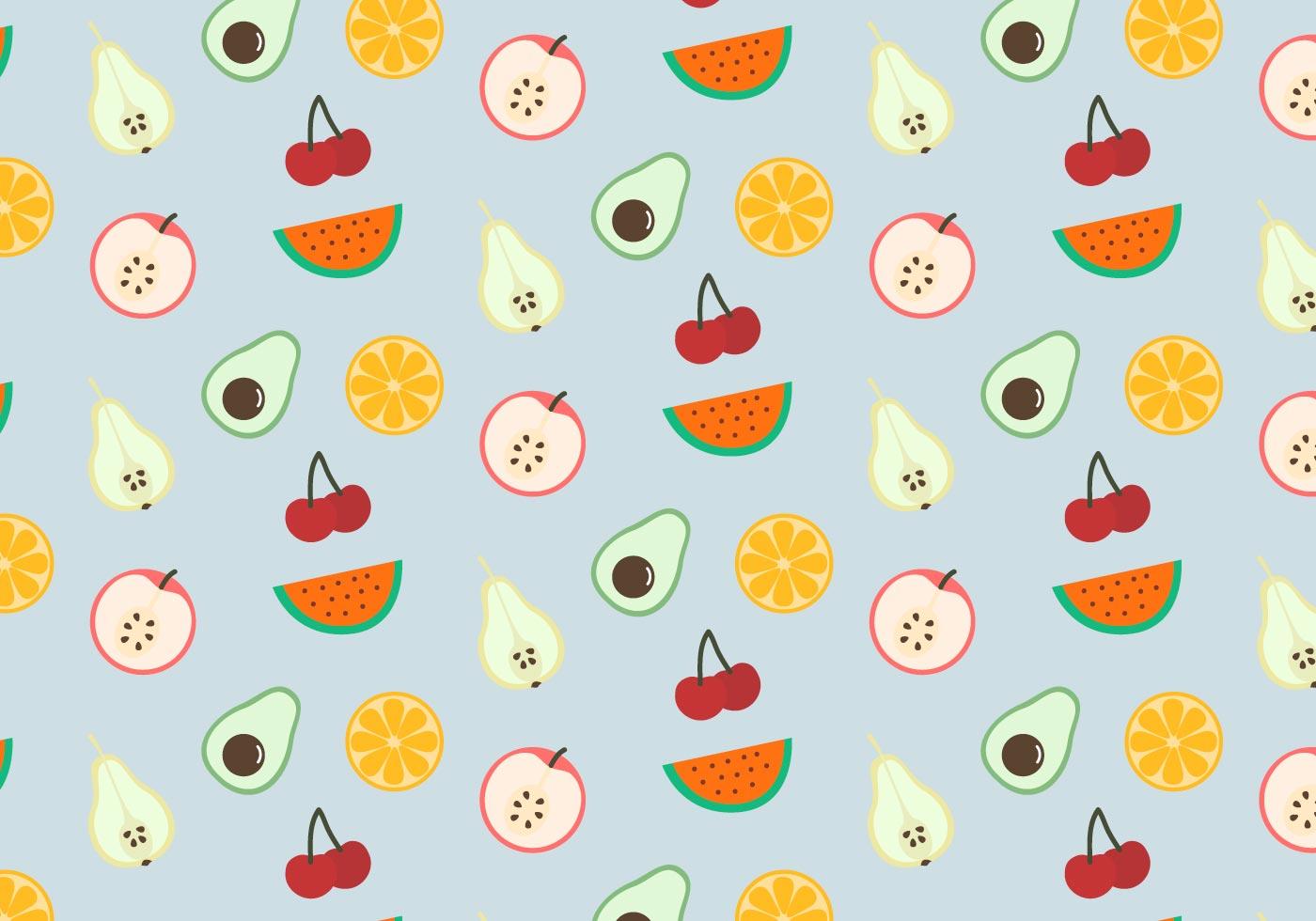 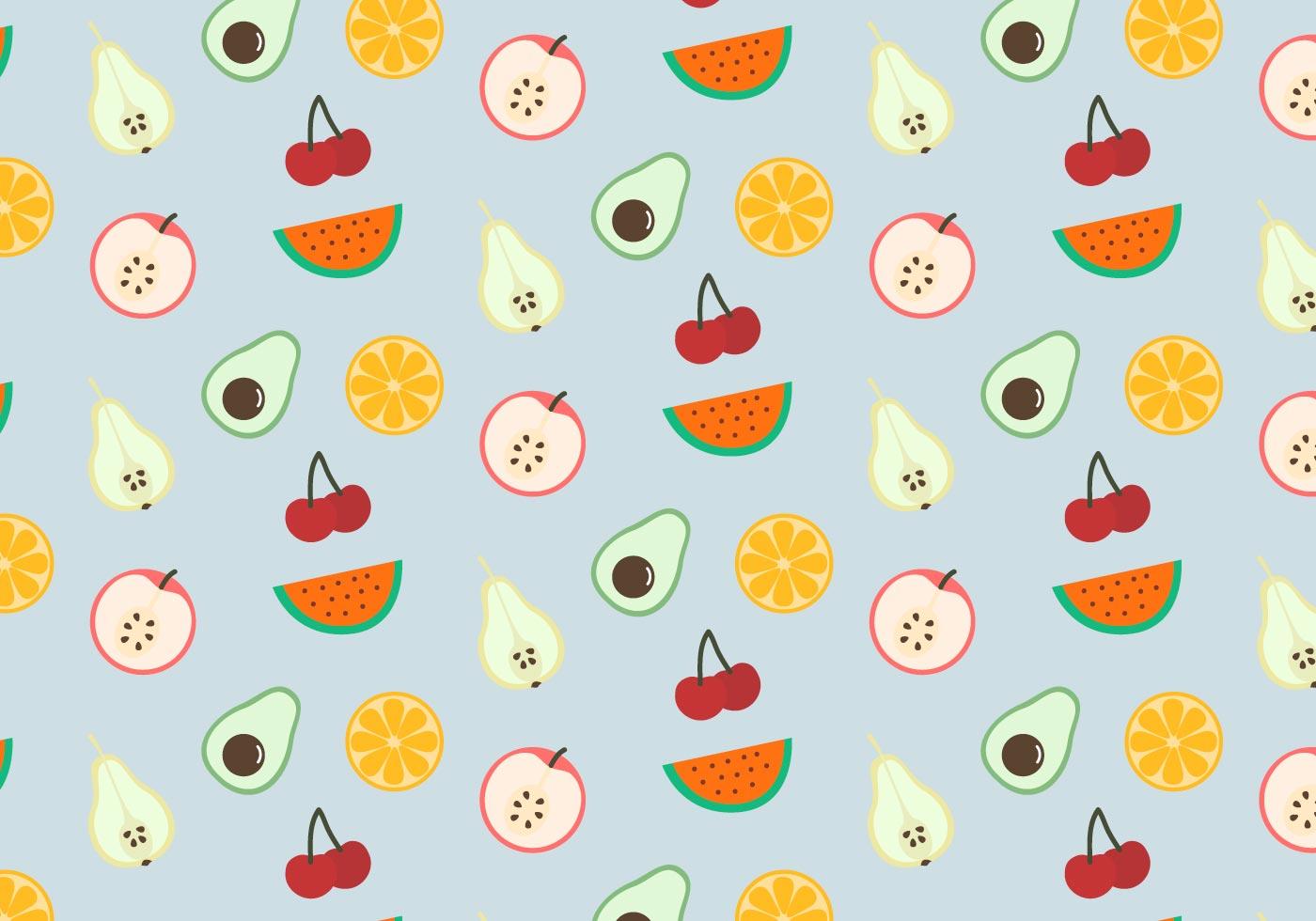 Sígueme en:
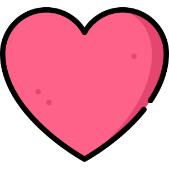 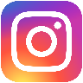 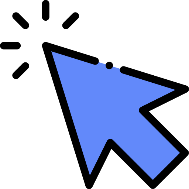 @hello.teacher.ana
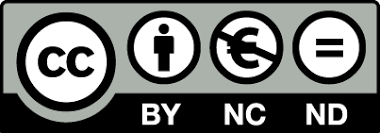 @hello.teacher.ana © 2021 by Ana María Marín Laporta is licensed under CC BY-NC-ND 4.0.
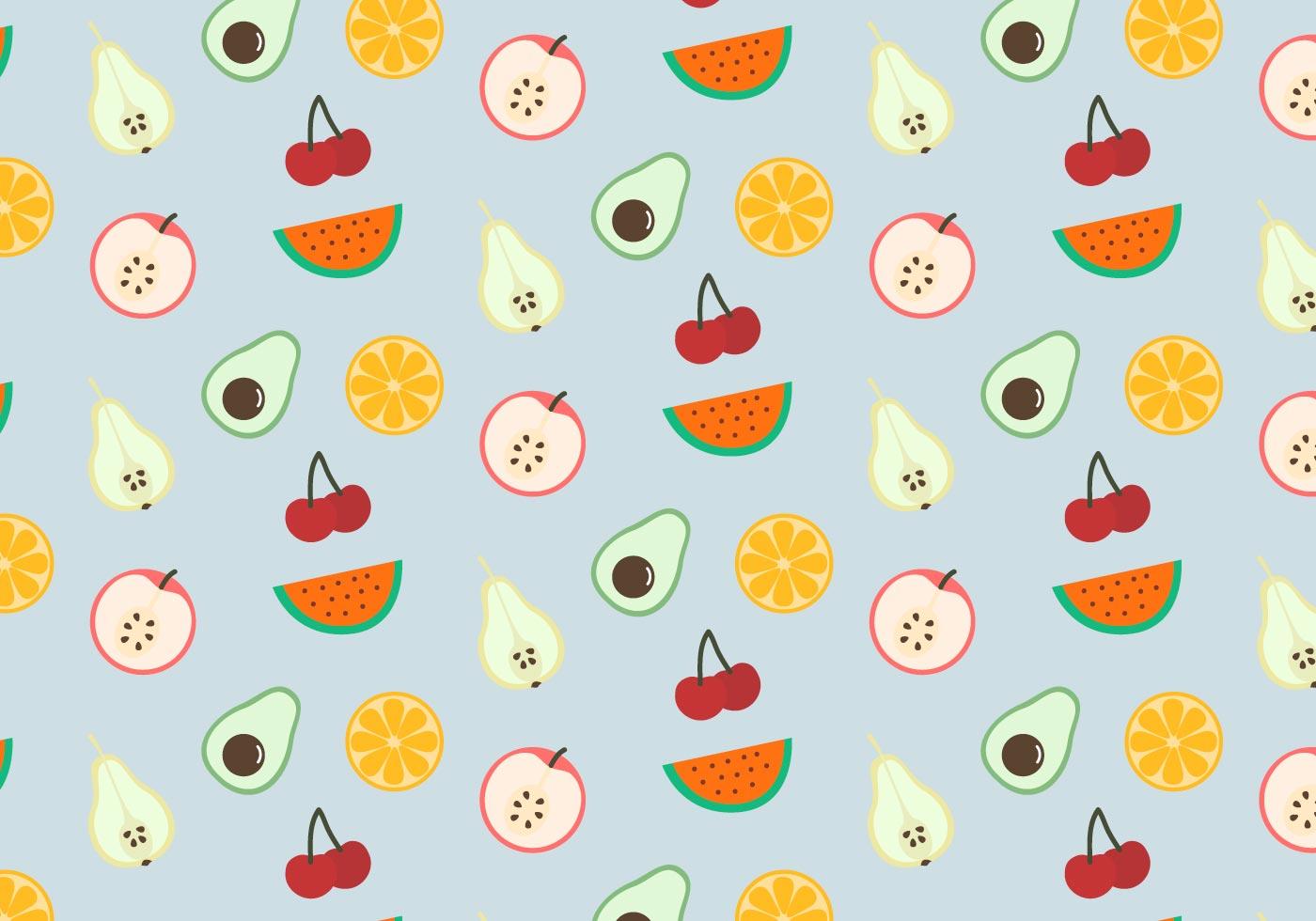 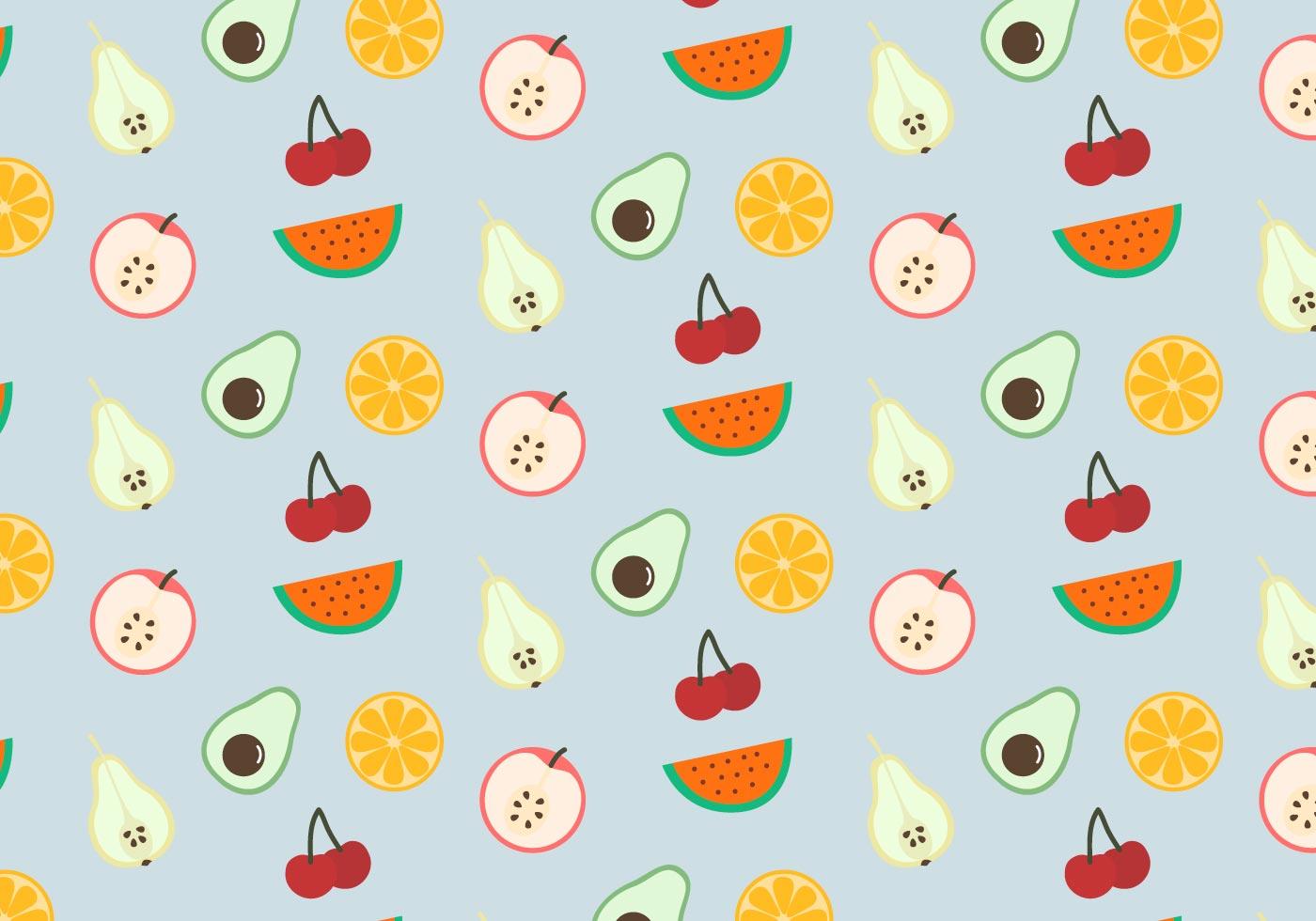 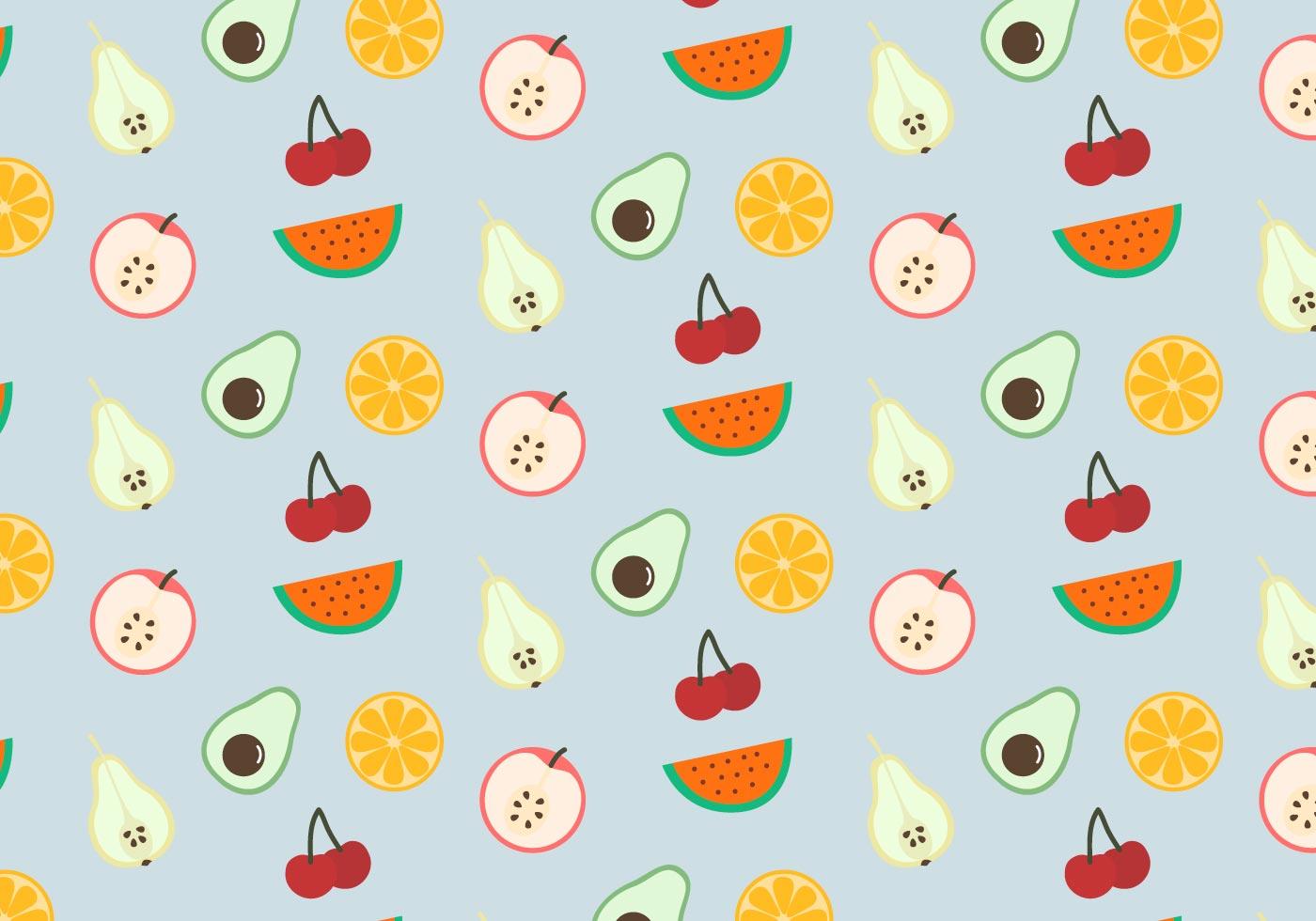 Hello Teacher Ana
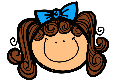 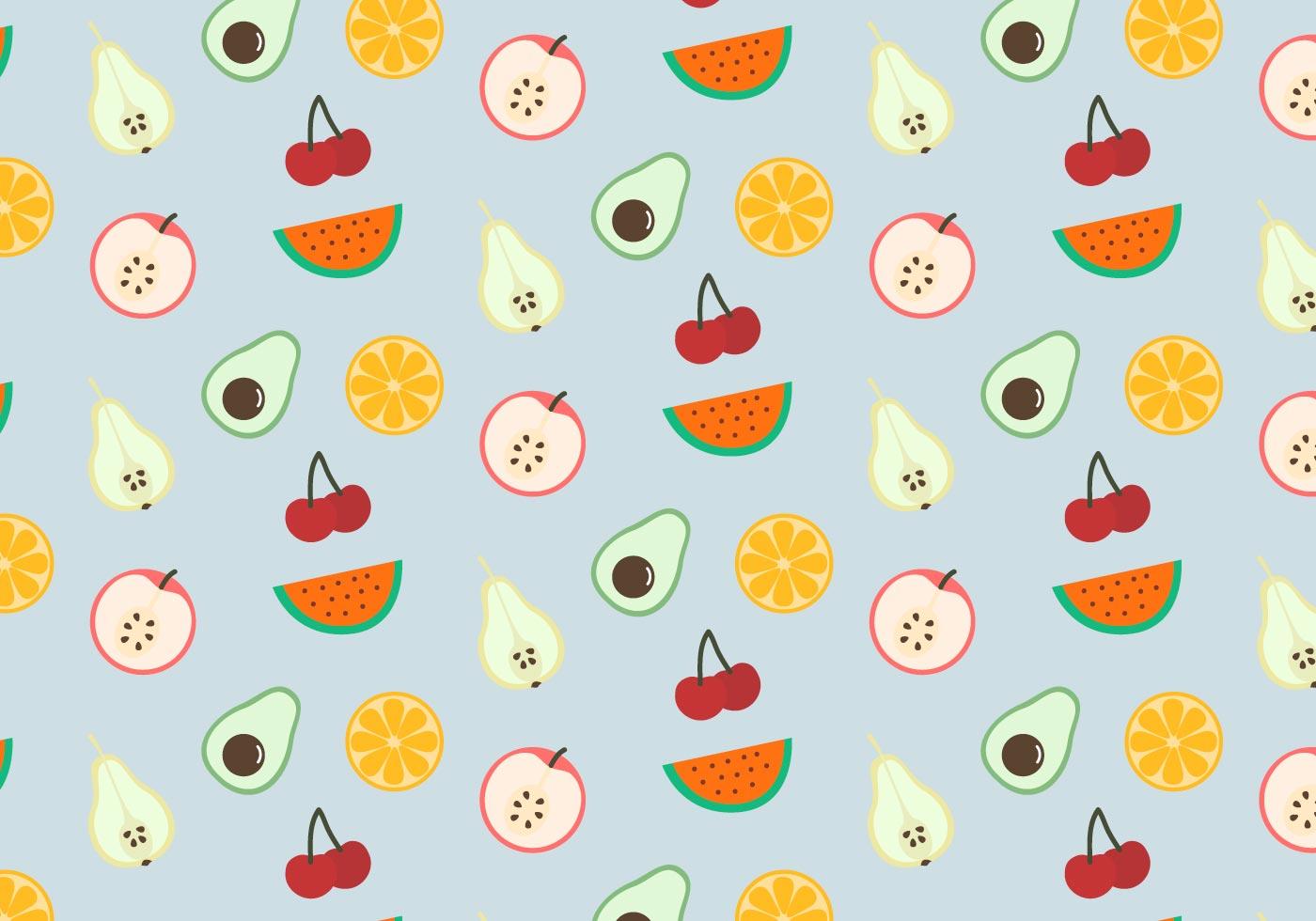 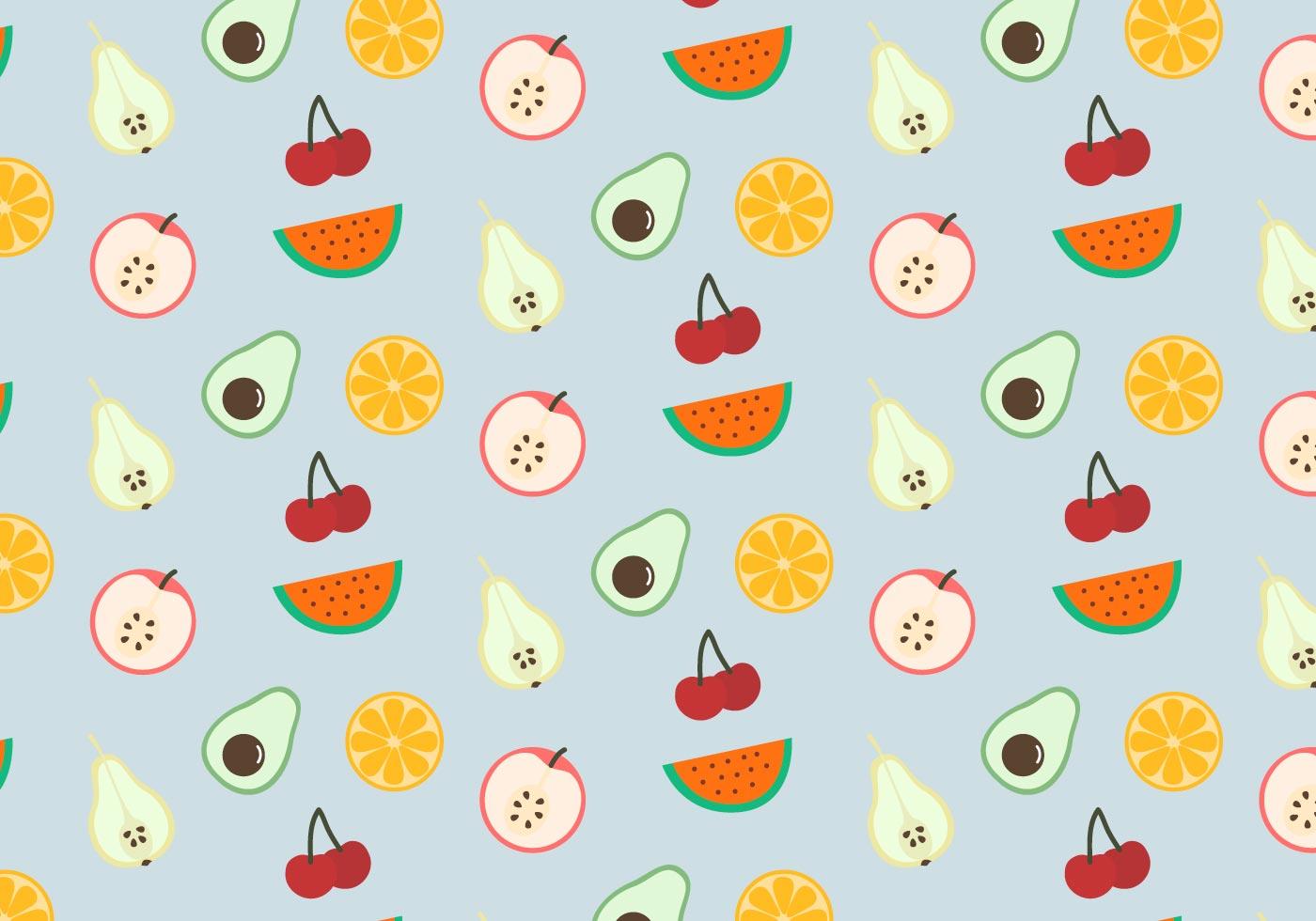 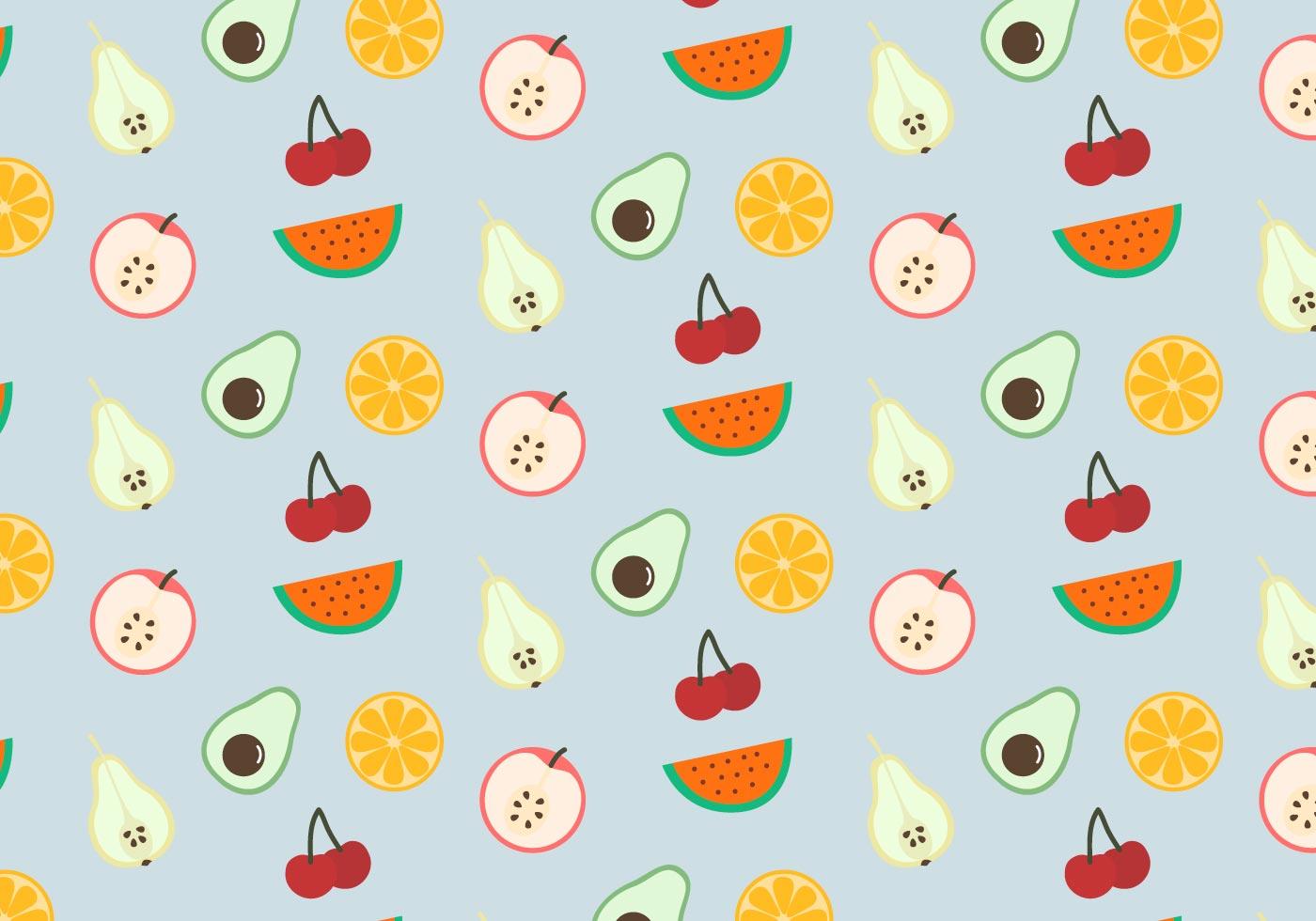 FOOD
FOOD
Speaking – spelling game
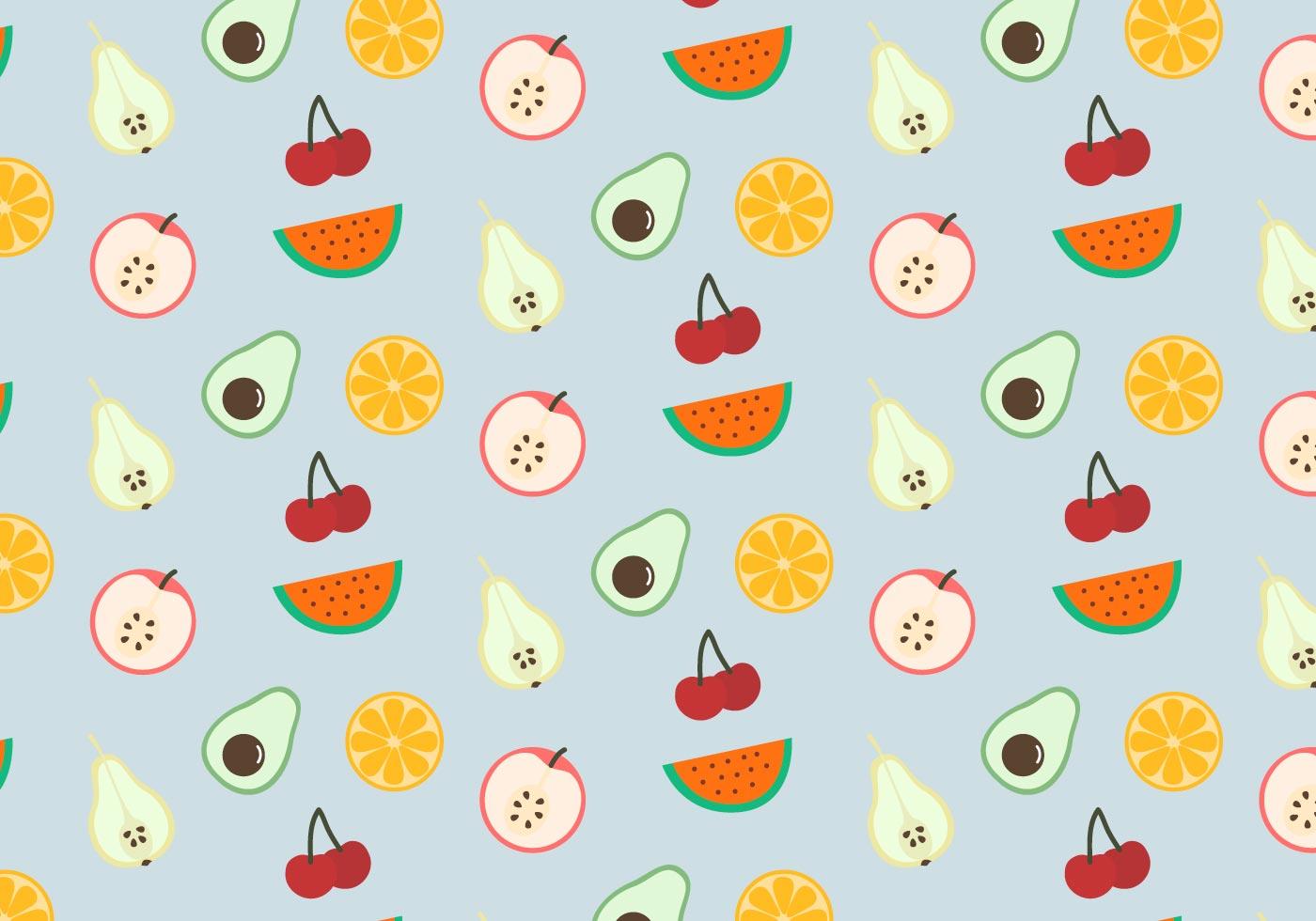 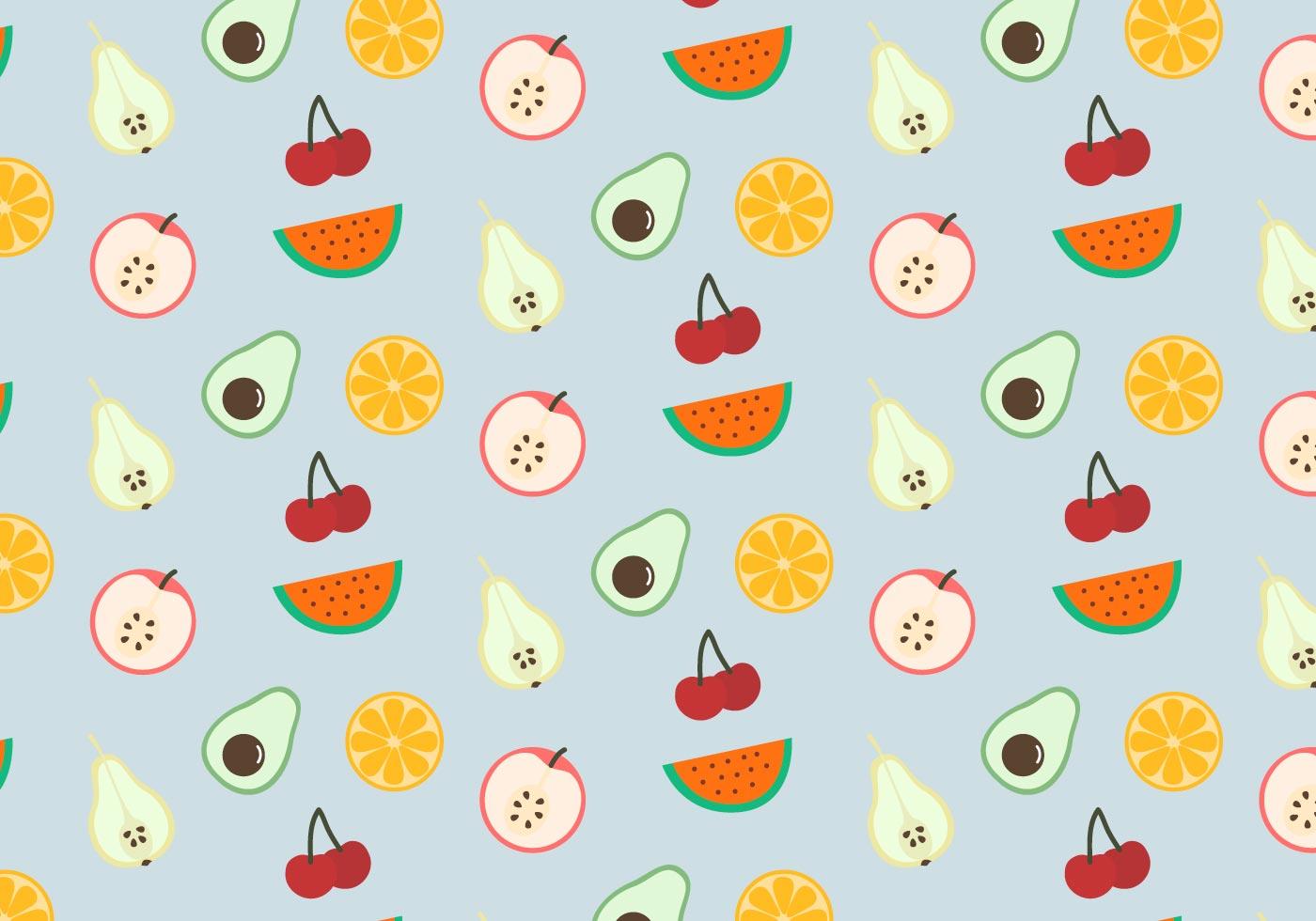 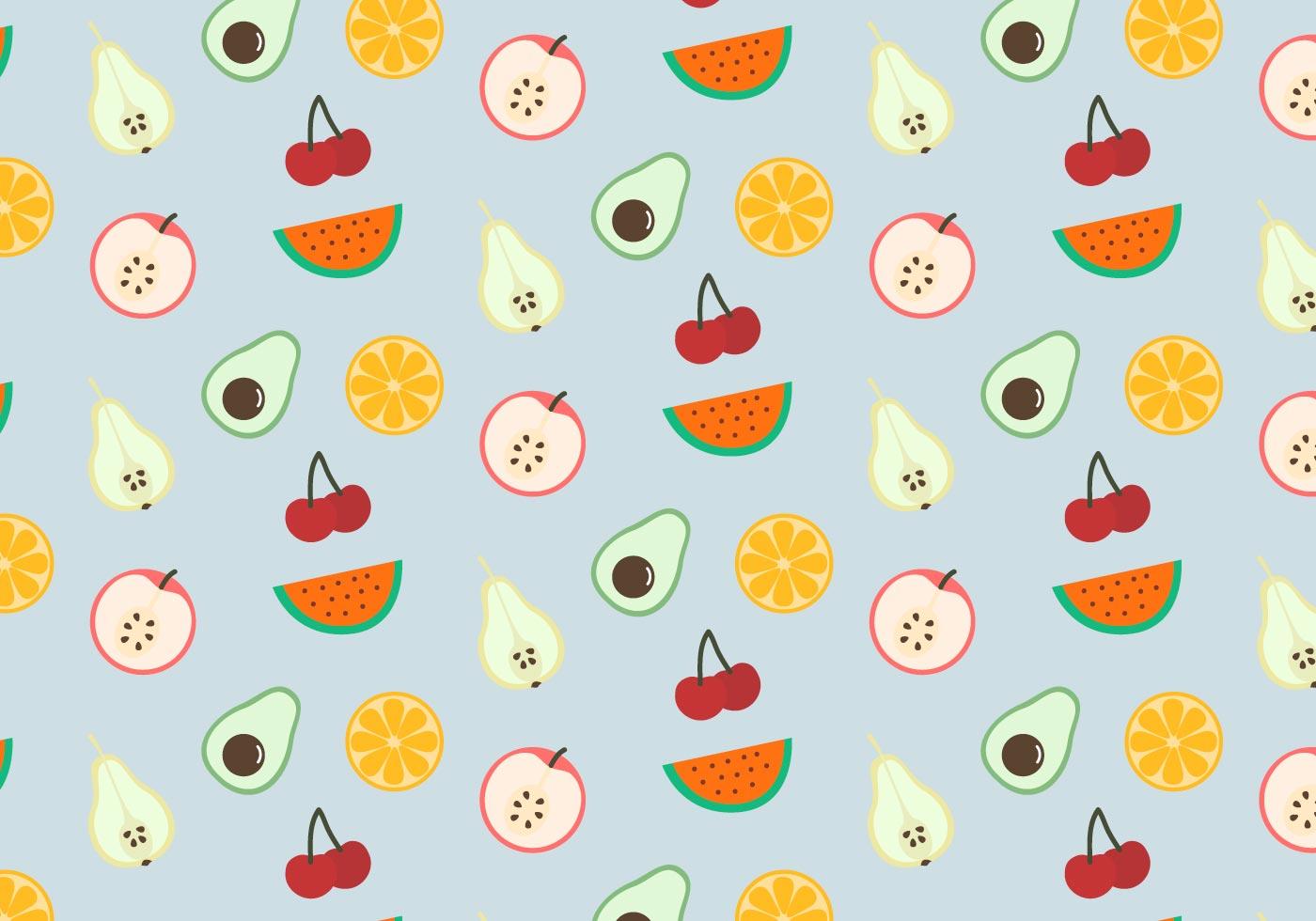 Pósters de vocabulario, que se pueden imprimir en A4, A5 o A6 para montar en forma de minilibro.
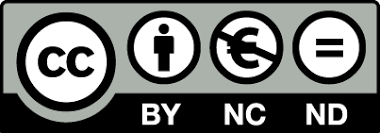 @hello.teacher.ana
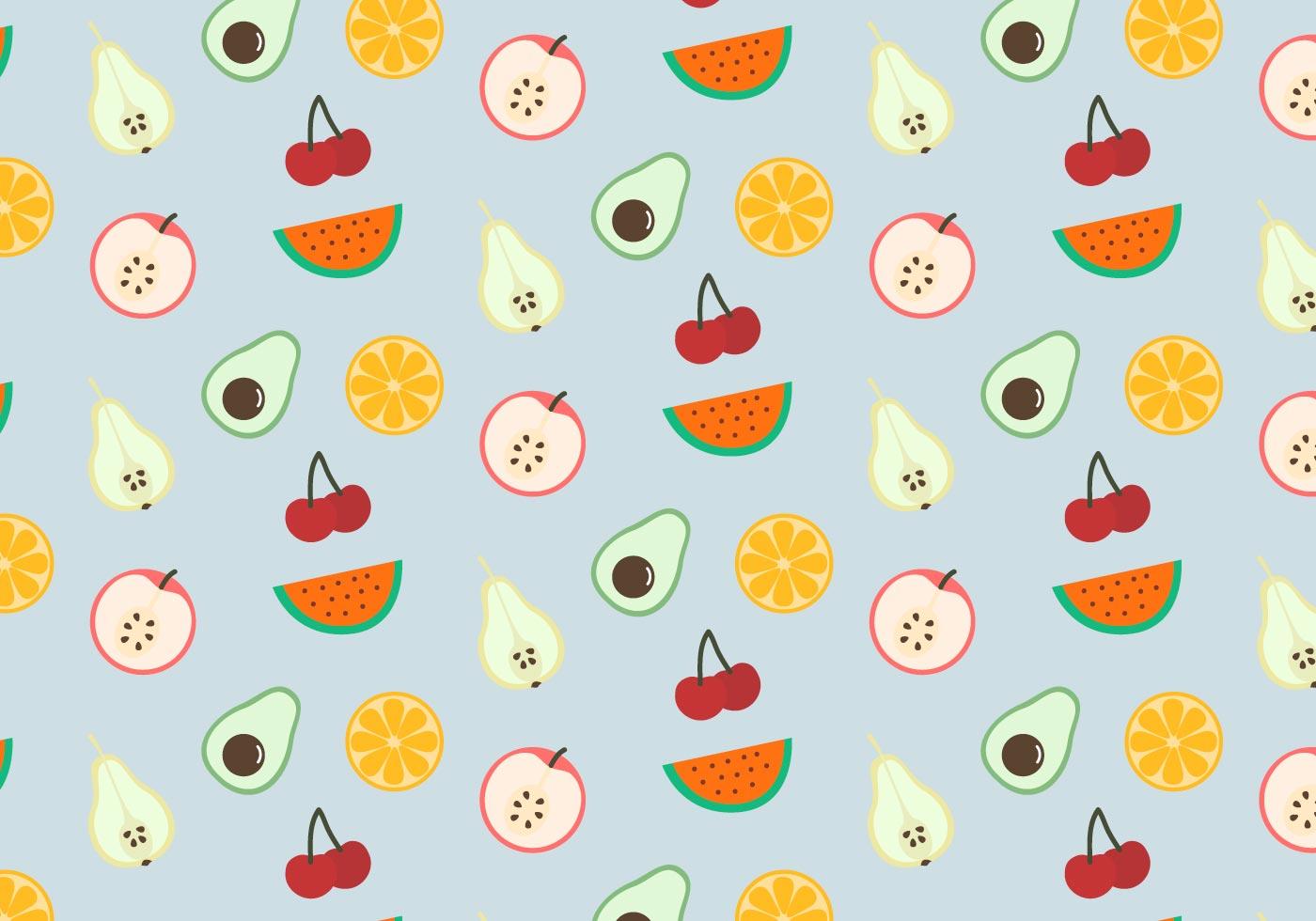 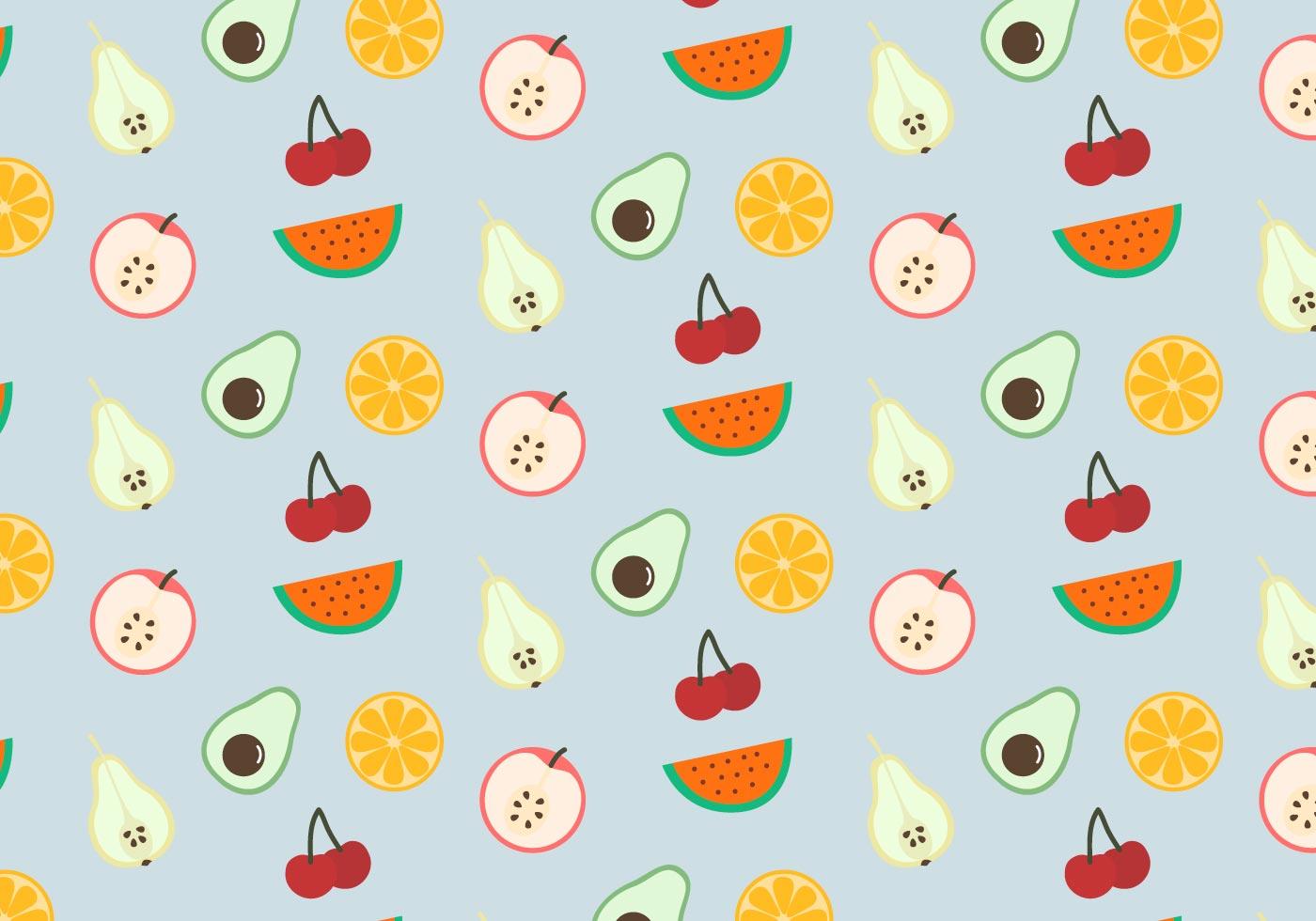 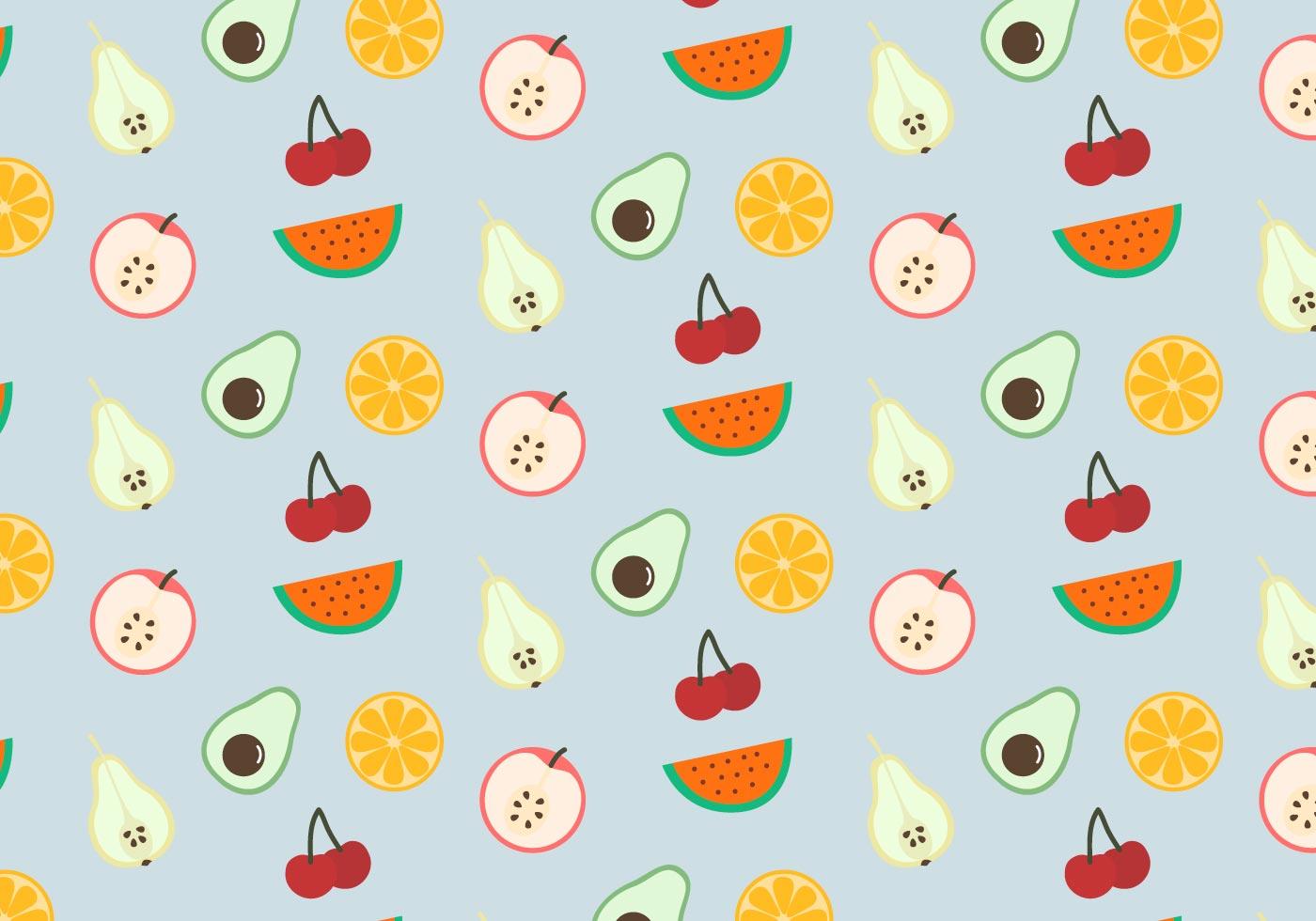 FOOD
E
F
C
D
Hello Teacher Ana
A
B
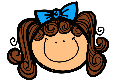 1
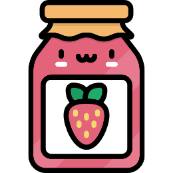 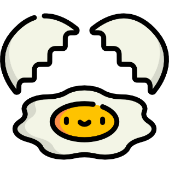 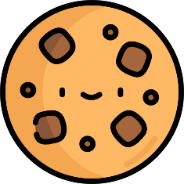 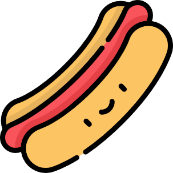 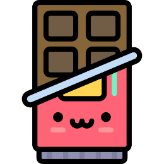 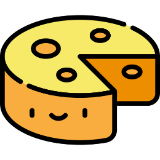 0
1
2
3
4
5
6
7
8
9
10
11
12
13
14
15
16
17
18
19
20
21
22
23
24
25
26
27
28
29
30
31
32
33
34
35
36
37
38
39
40
41
42
43
44
45
46
47
48
49
50
0
1
2
3
4
5
6
7
8
9
10
11
12
13
14
15
16
17
18
19
20
21
22
23
24
25
26
27
28
29
30
31
32
33
34
35
36
37
38
39
40
41
42
43
44
45
46
47
48
49
50
Team 1
2
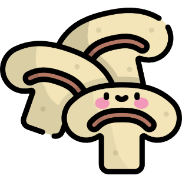 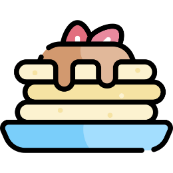 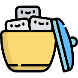 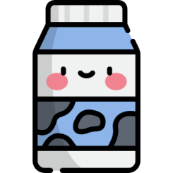 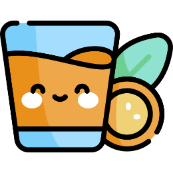 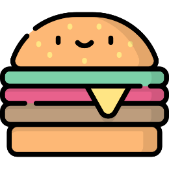 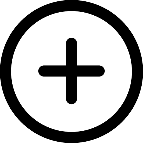 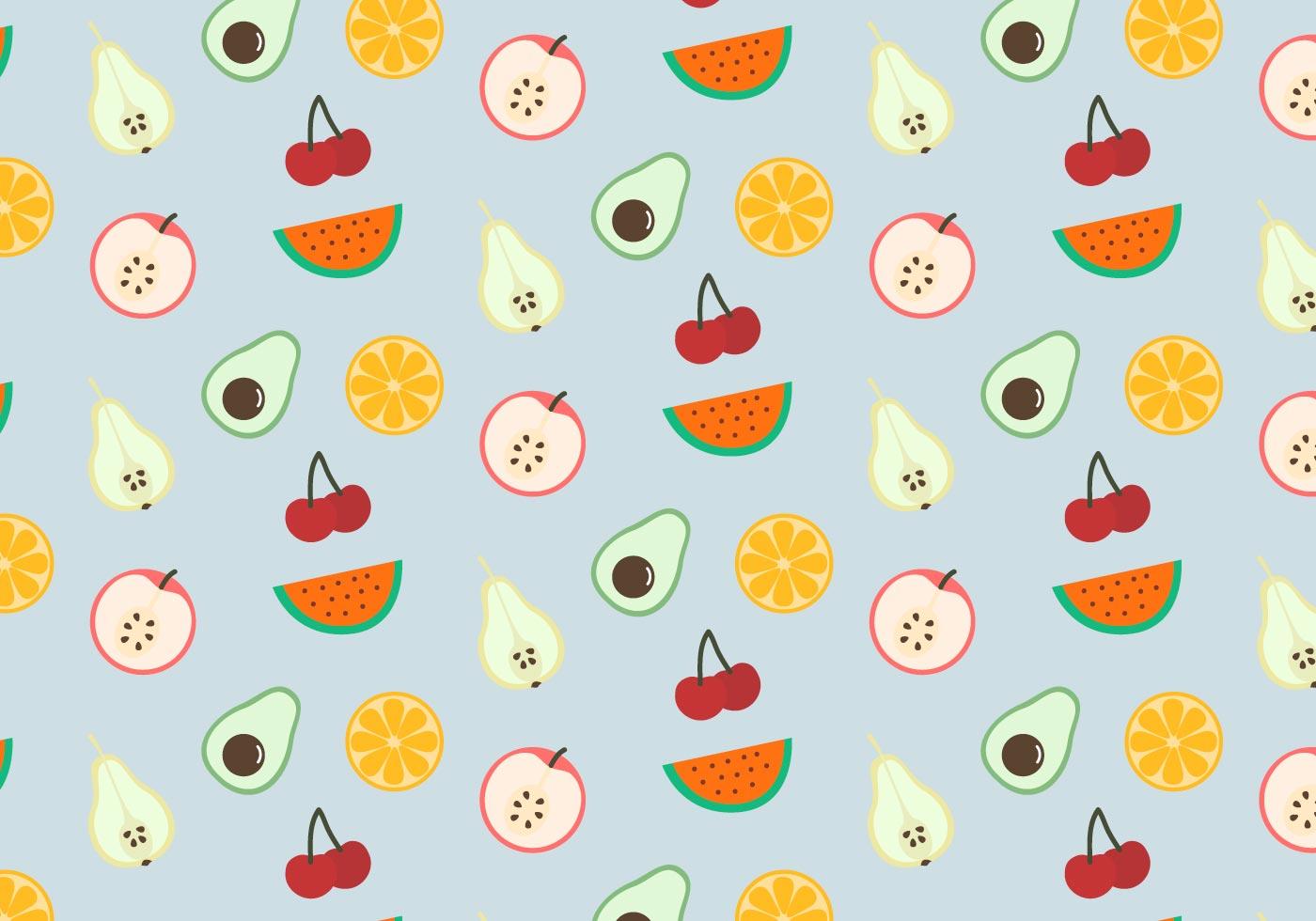 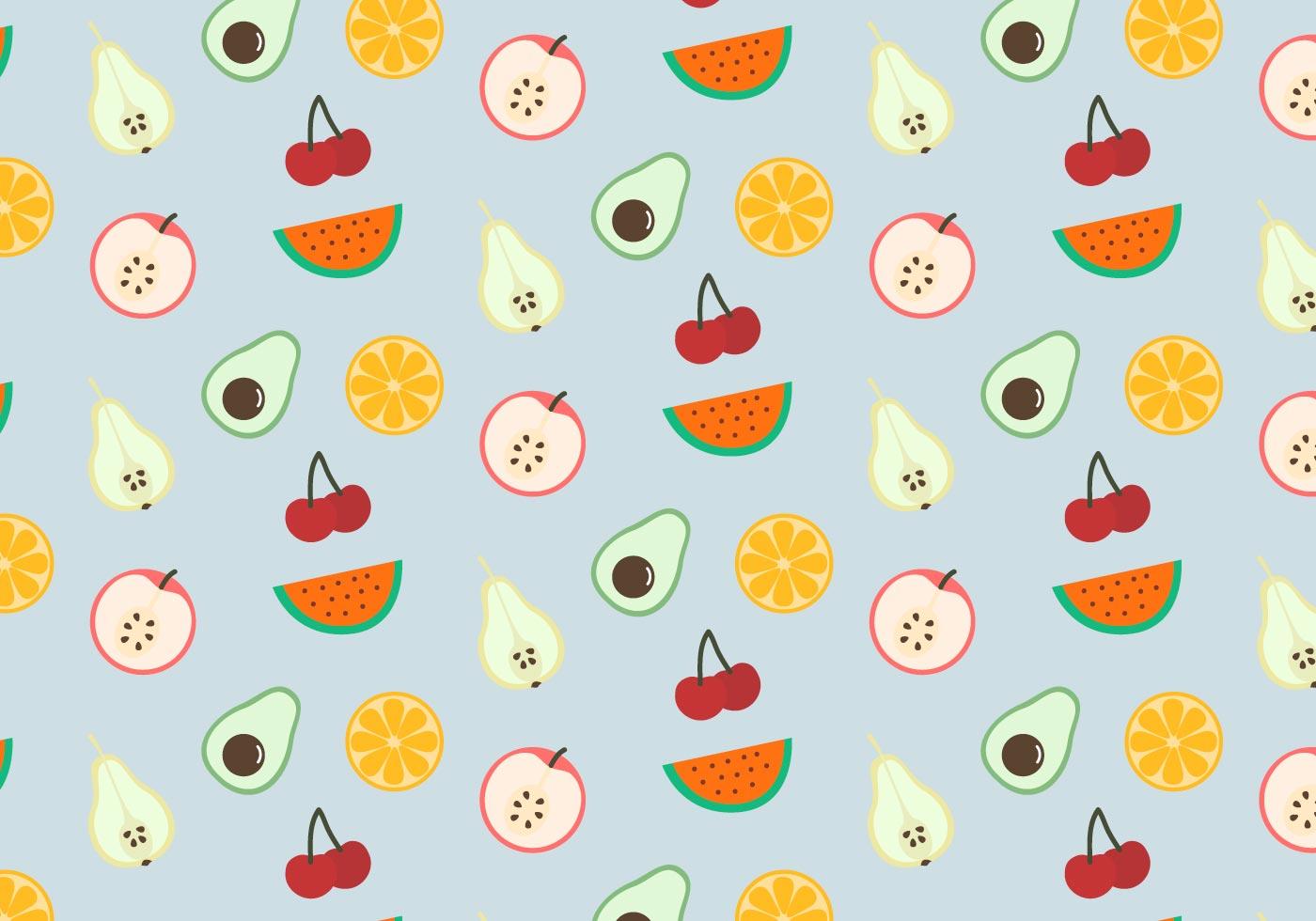 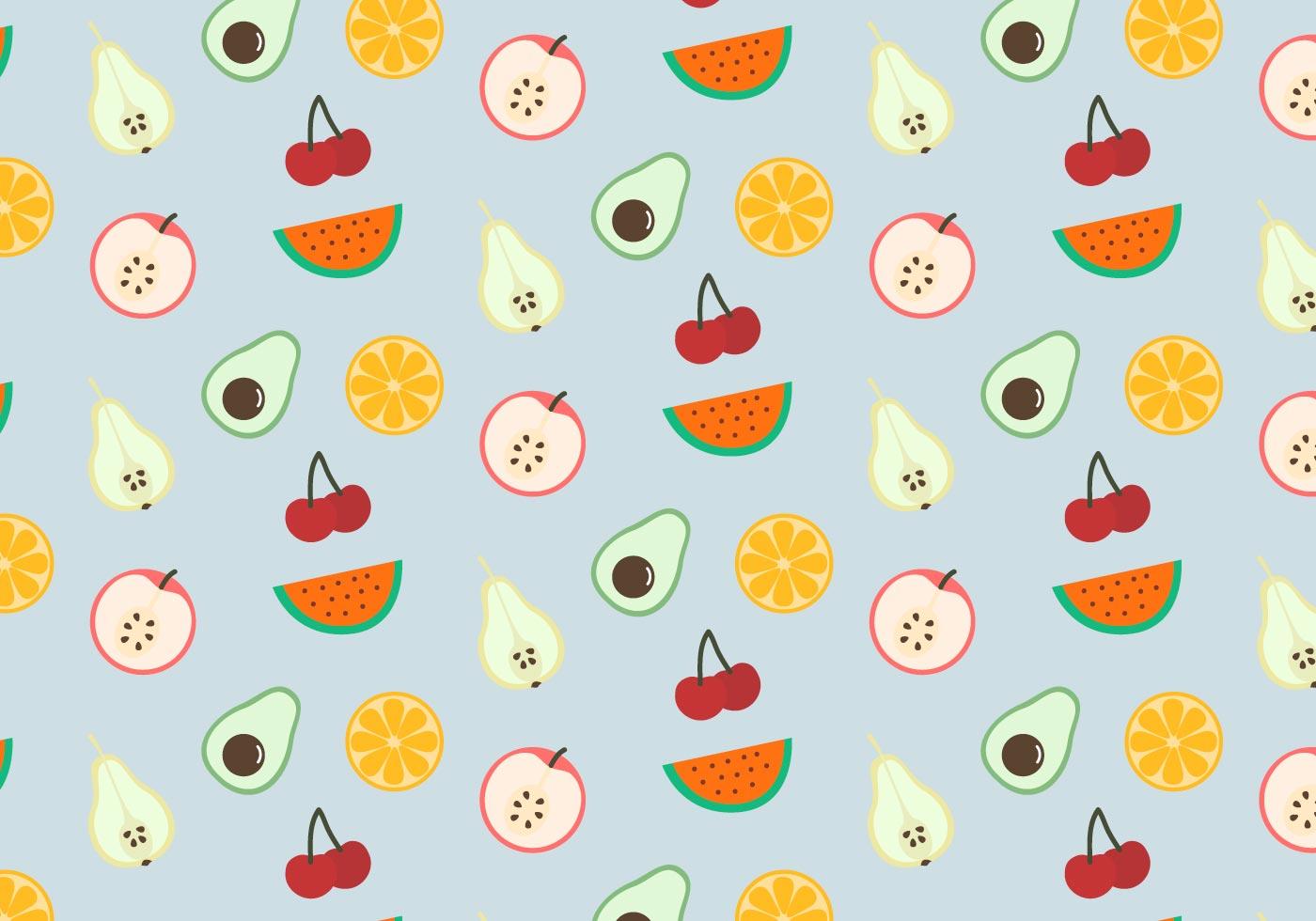 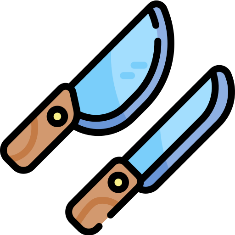 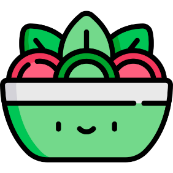 3
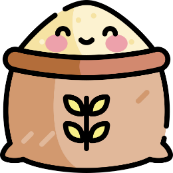 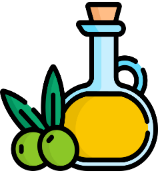 Team 2
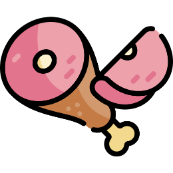 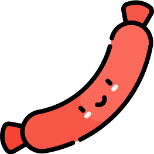 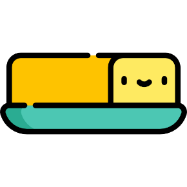 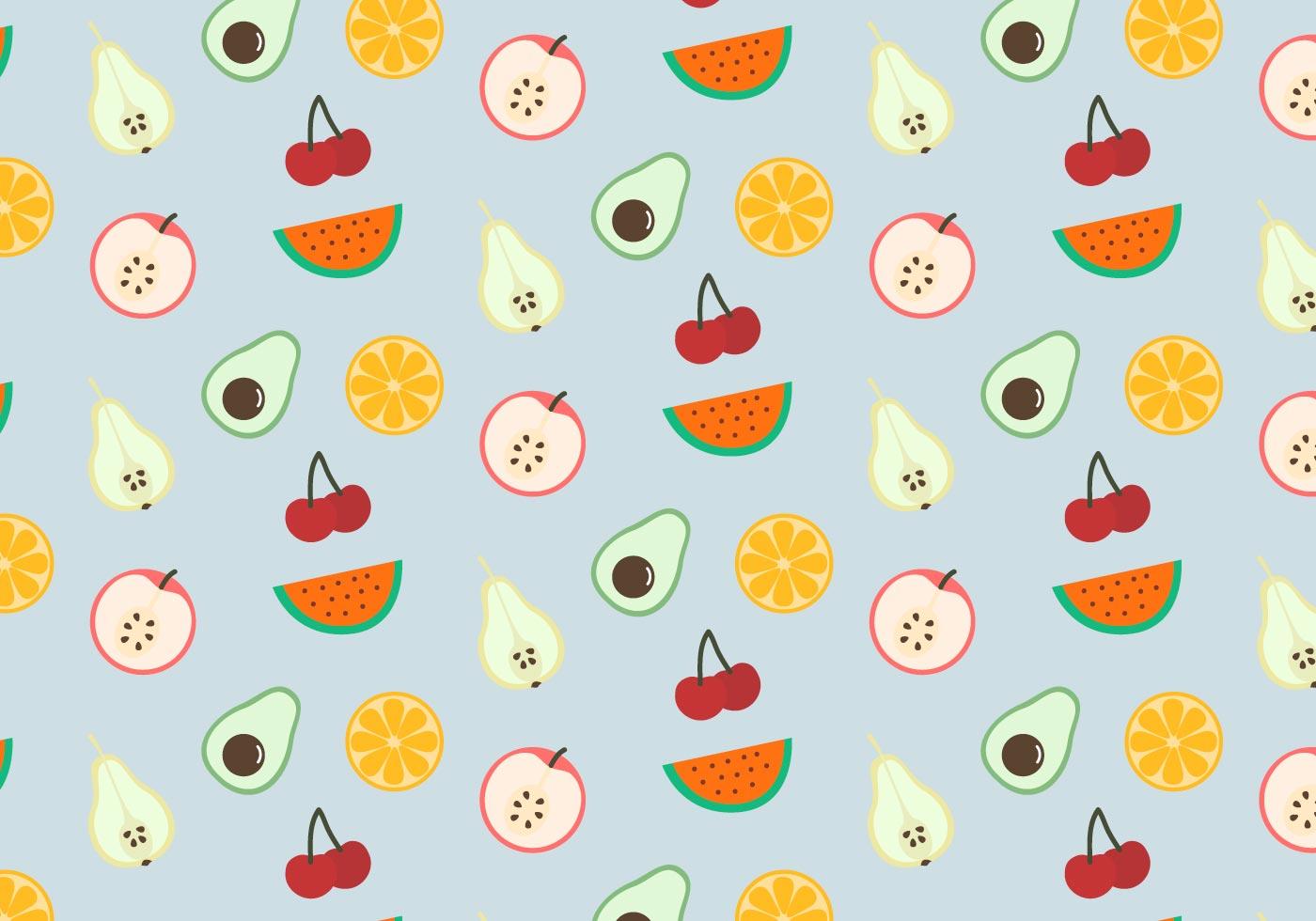 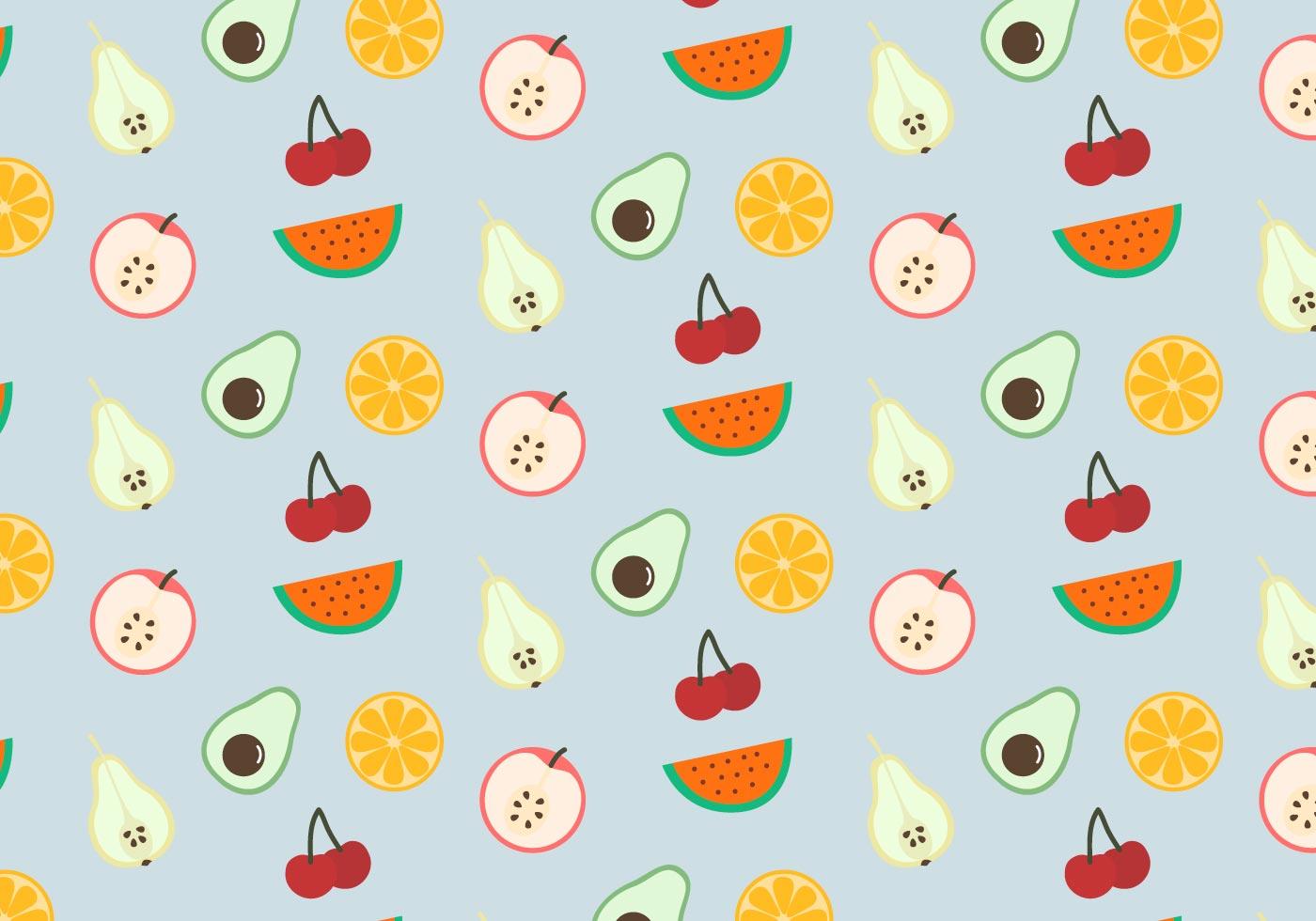 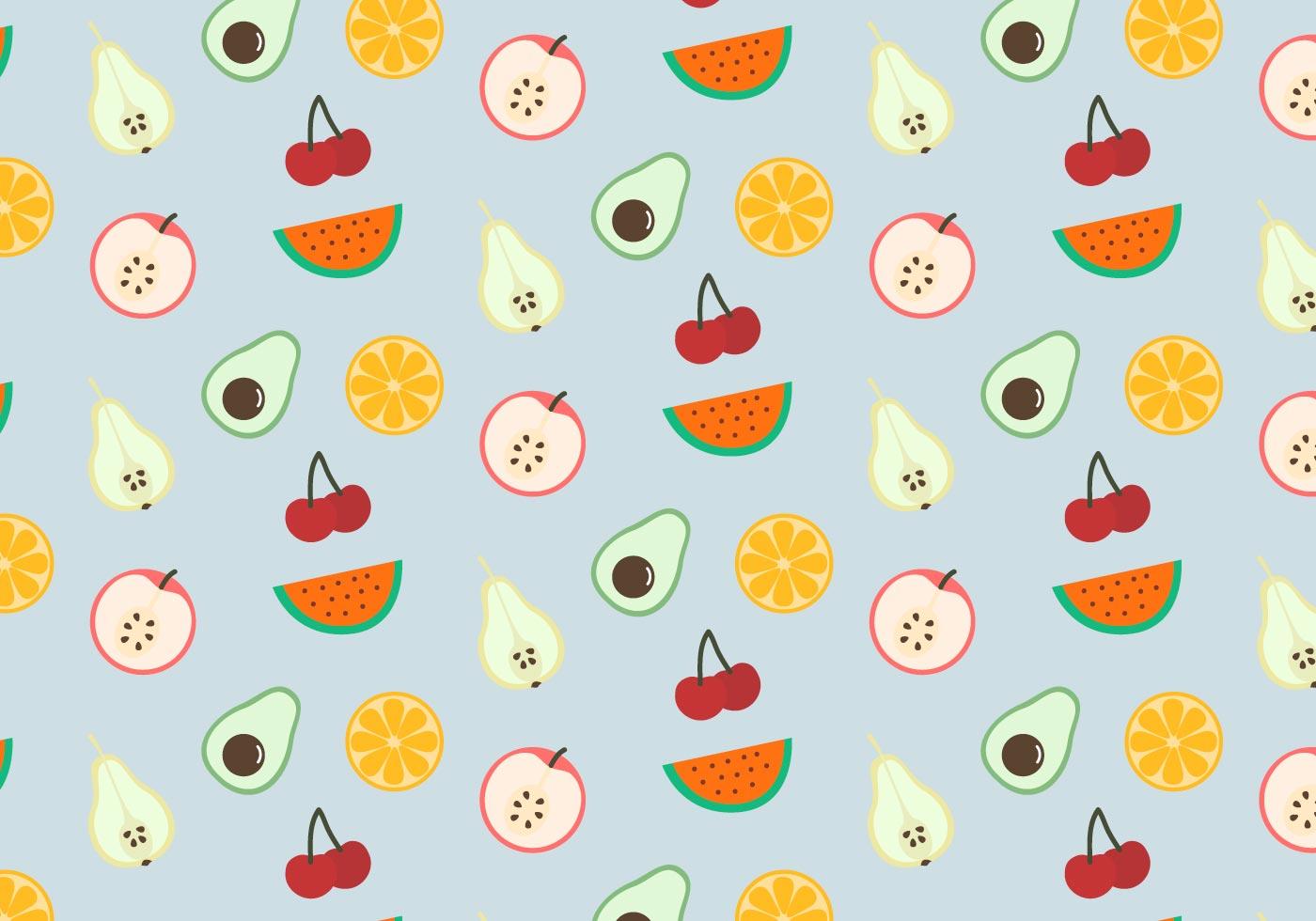 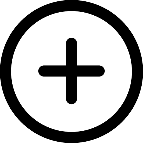 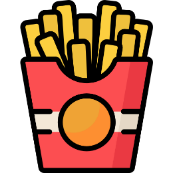 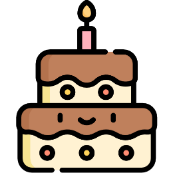 4
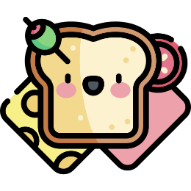 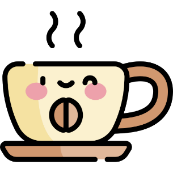 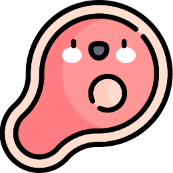 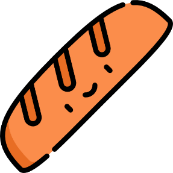 Roll the dice
5
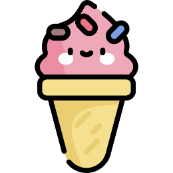 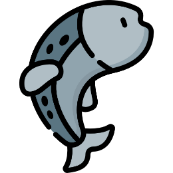 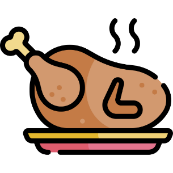 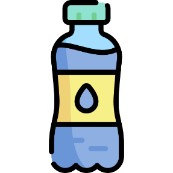 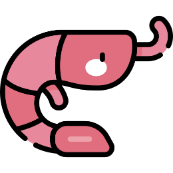 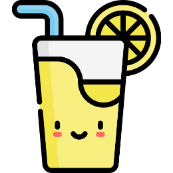 6
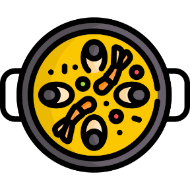 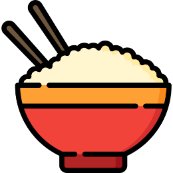 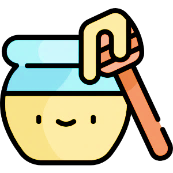 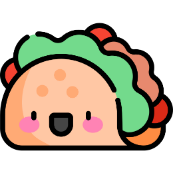 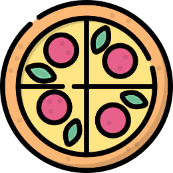 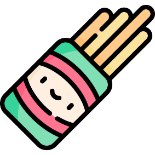 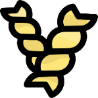 @hello.teacher.ana
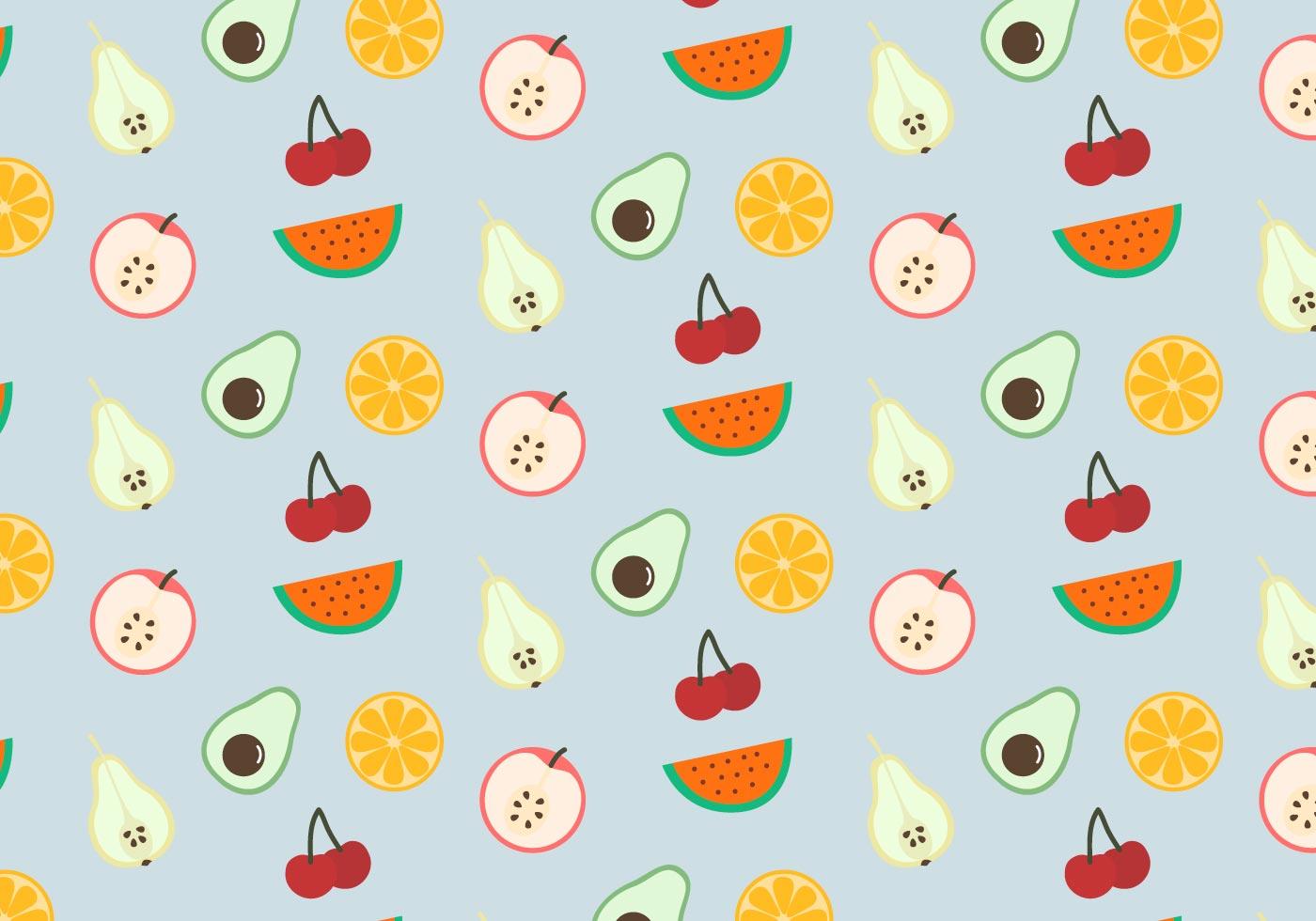 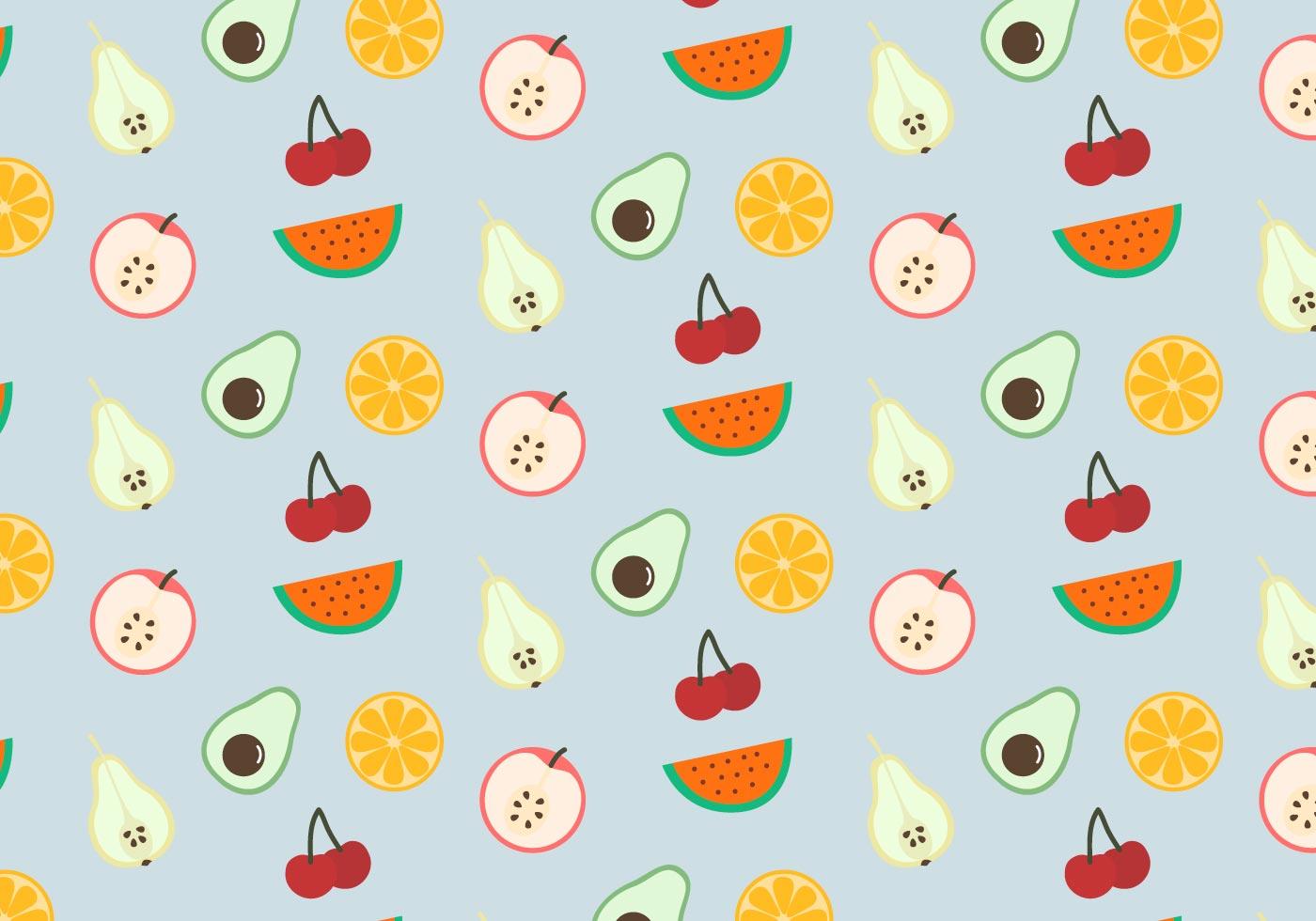 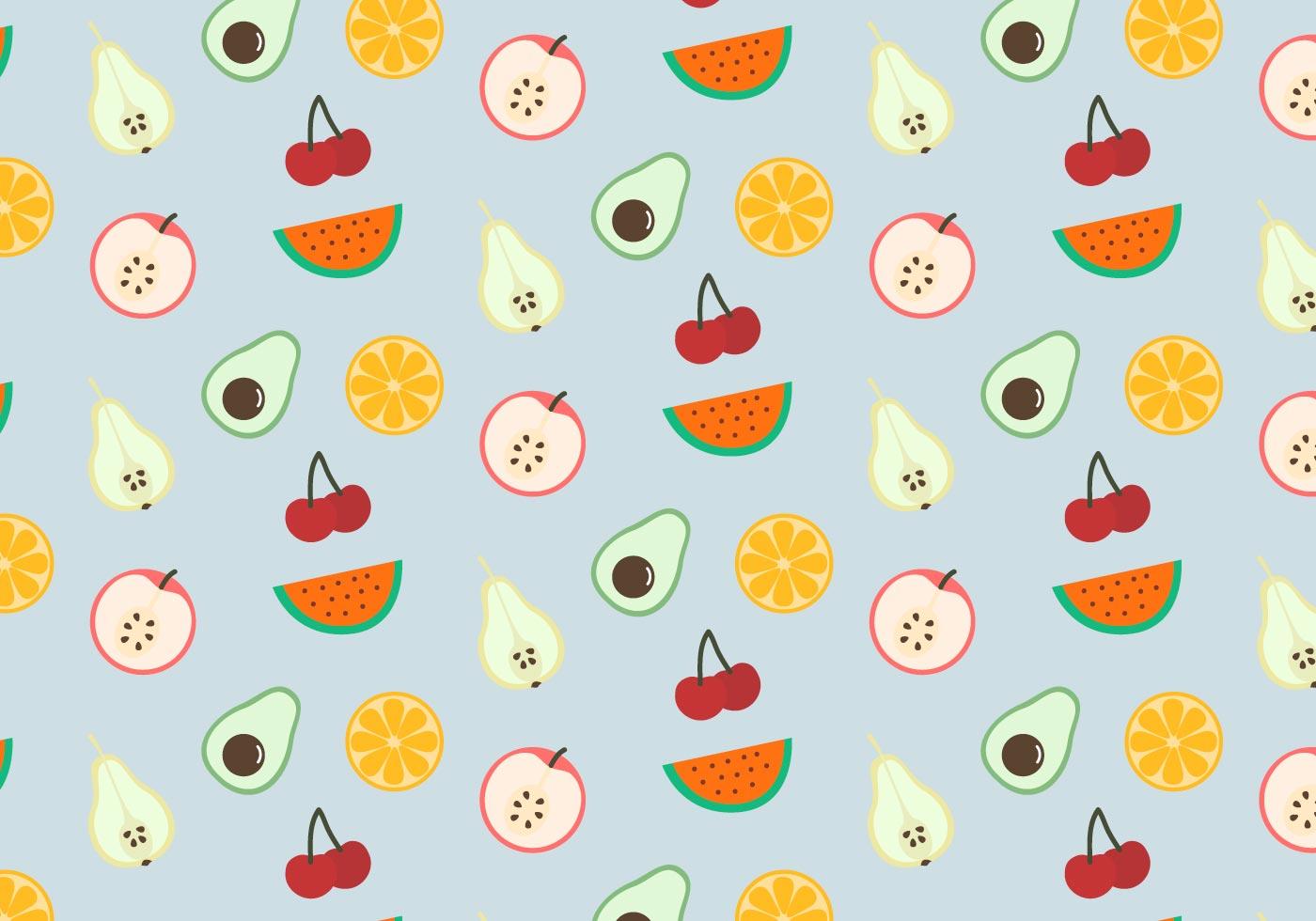 Hello Teacher Ana
Hello Teacher Ana
FOOD
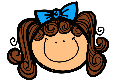 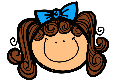 Countable
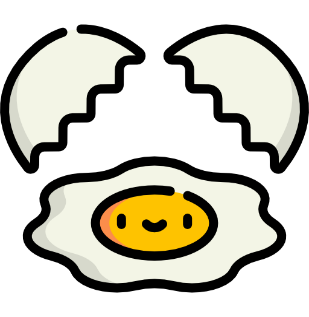 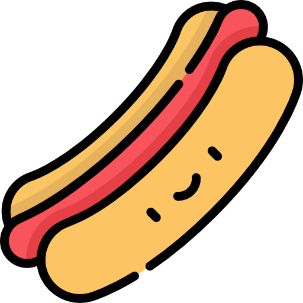 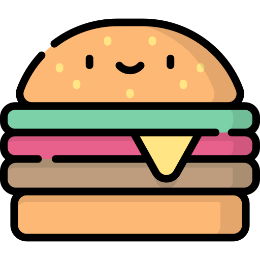 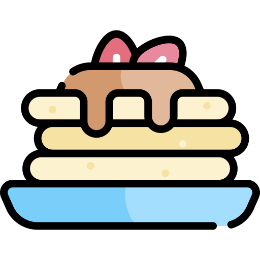 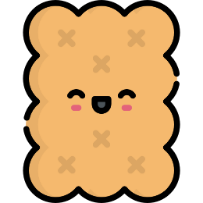 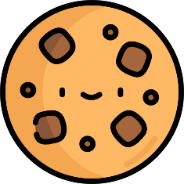 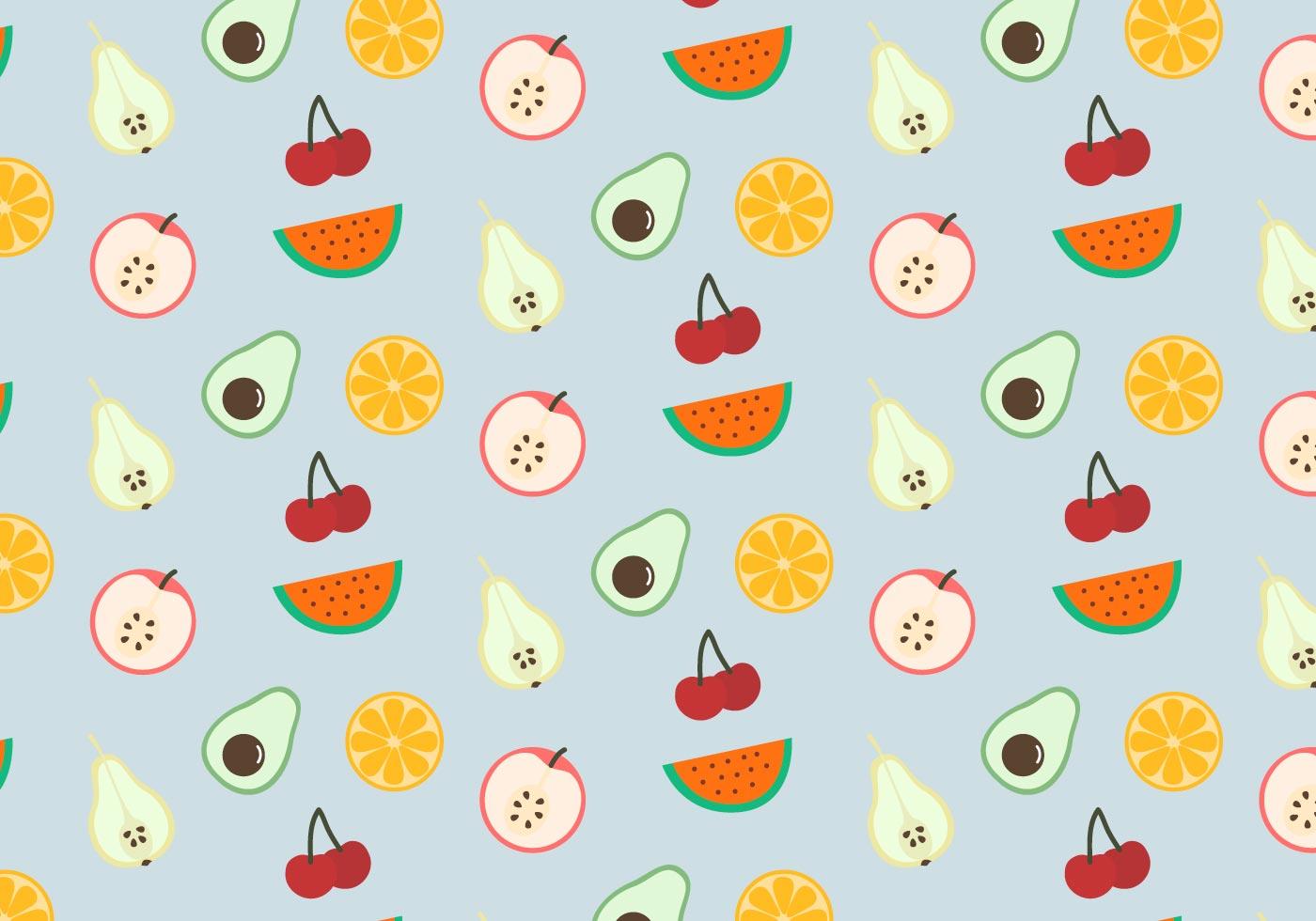 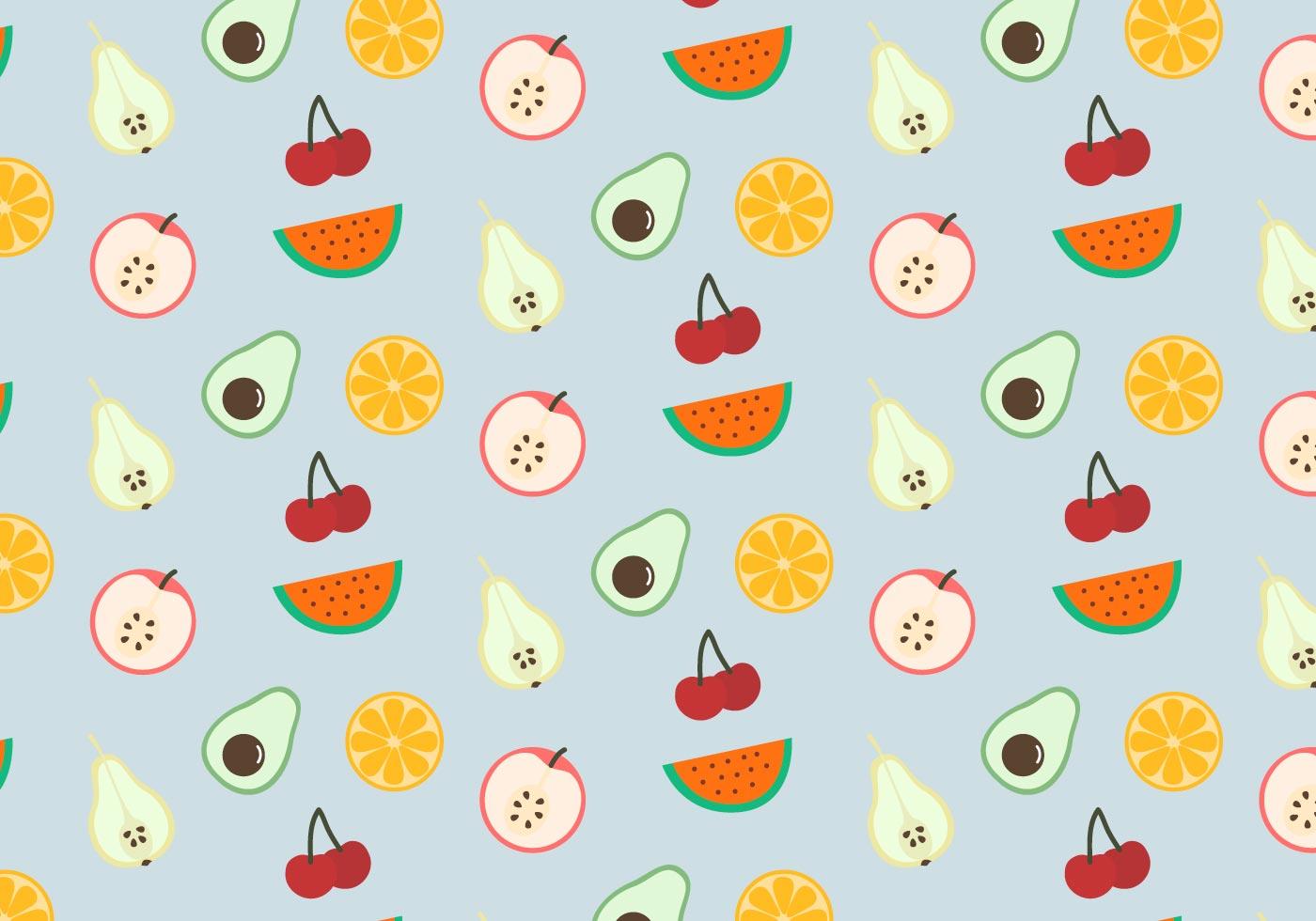 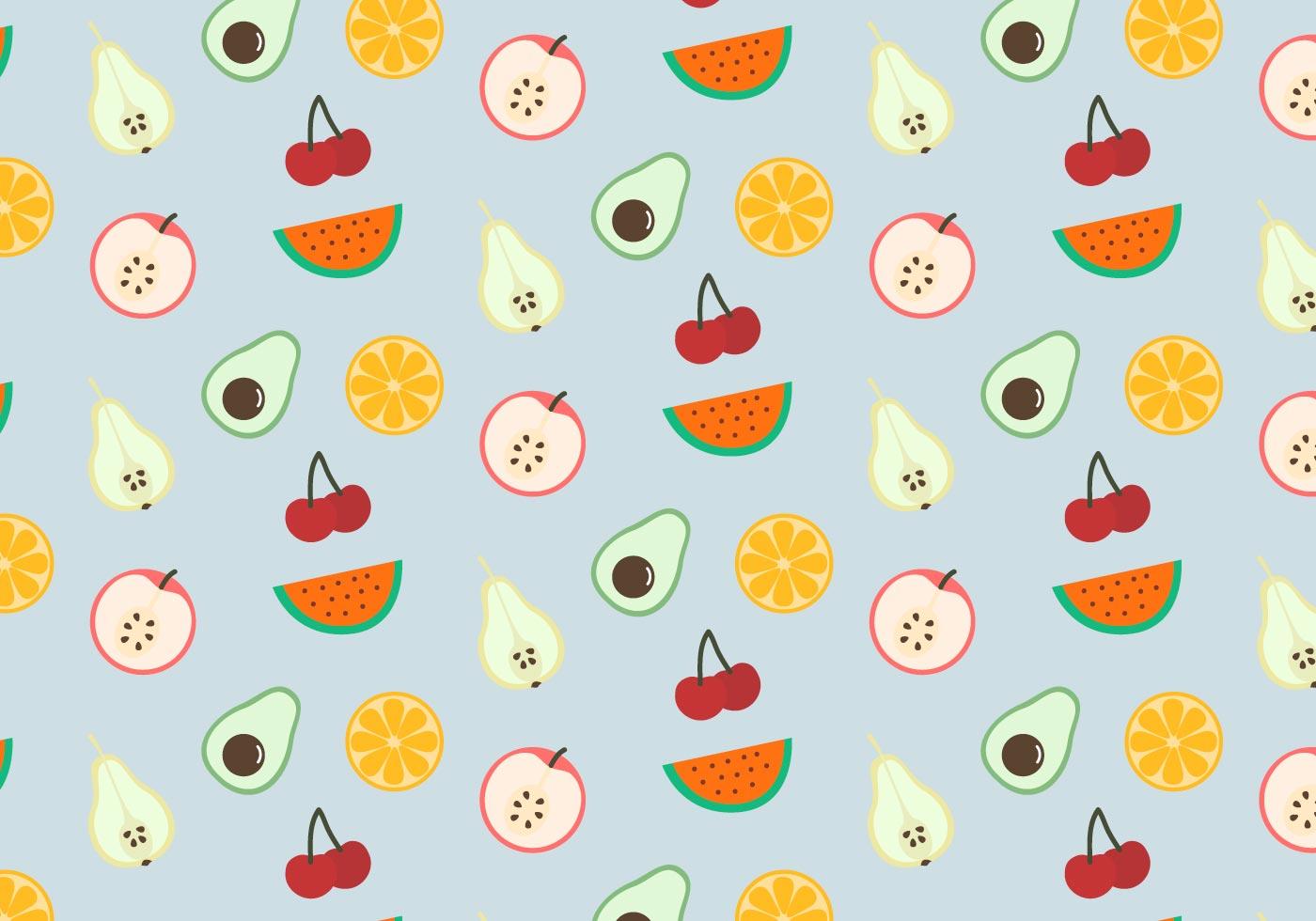 BISCUITS
BURGER
HOT DOG
EGG
PANCAKES
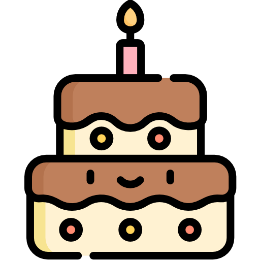 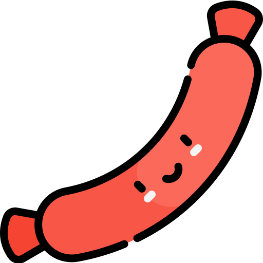 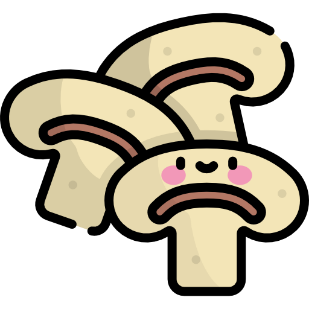 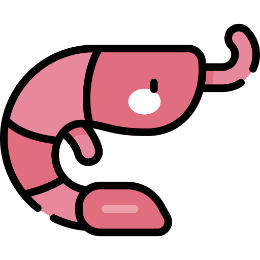 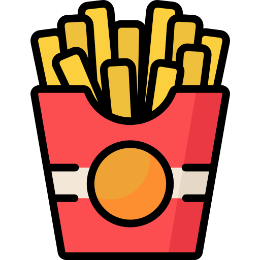 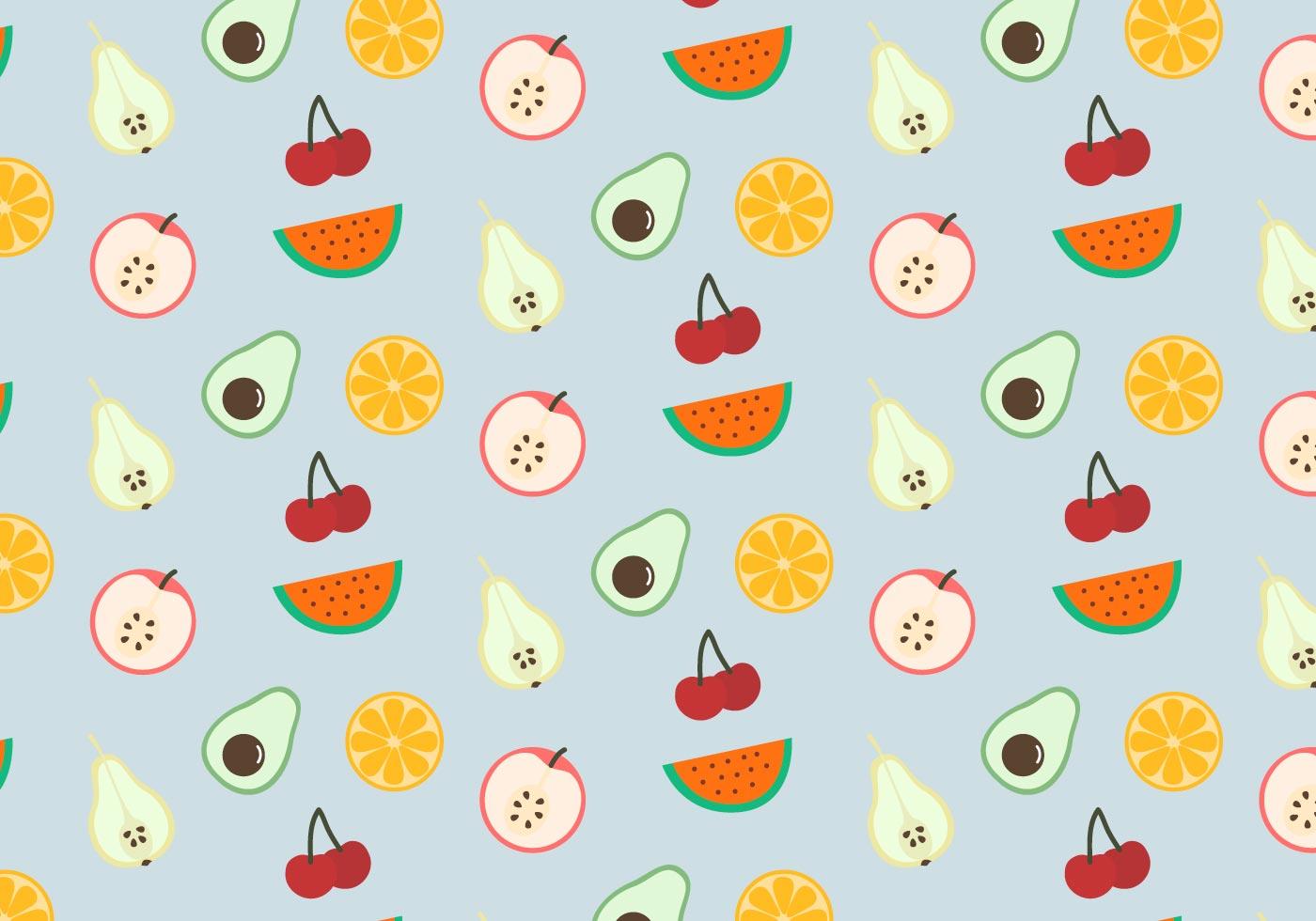 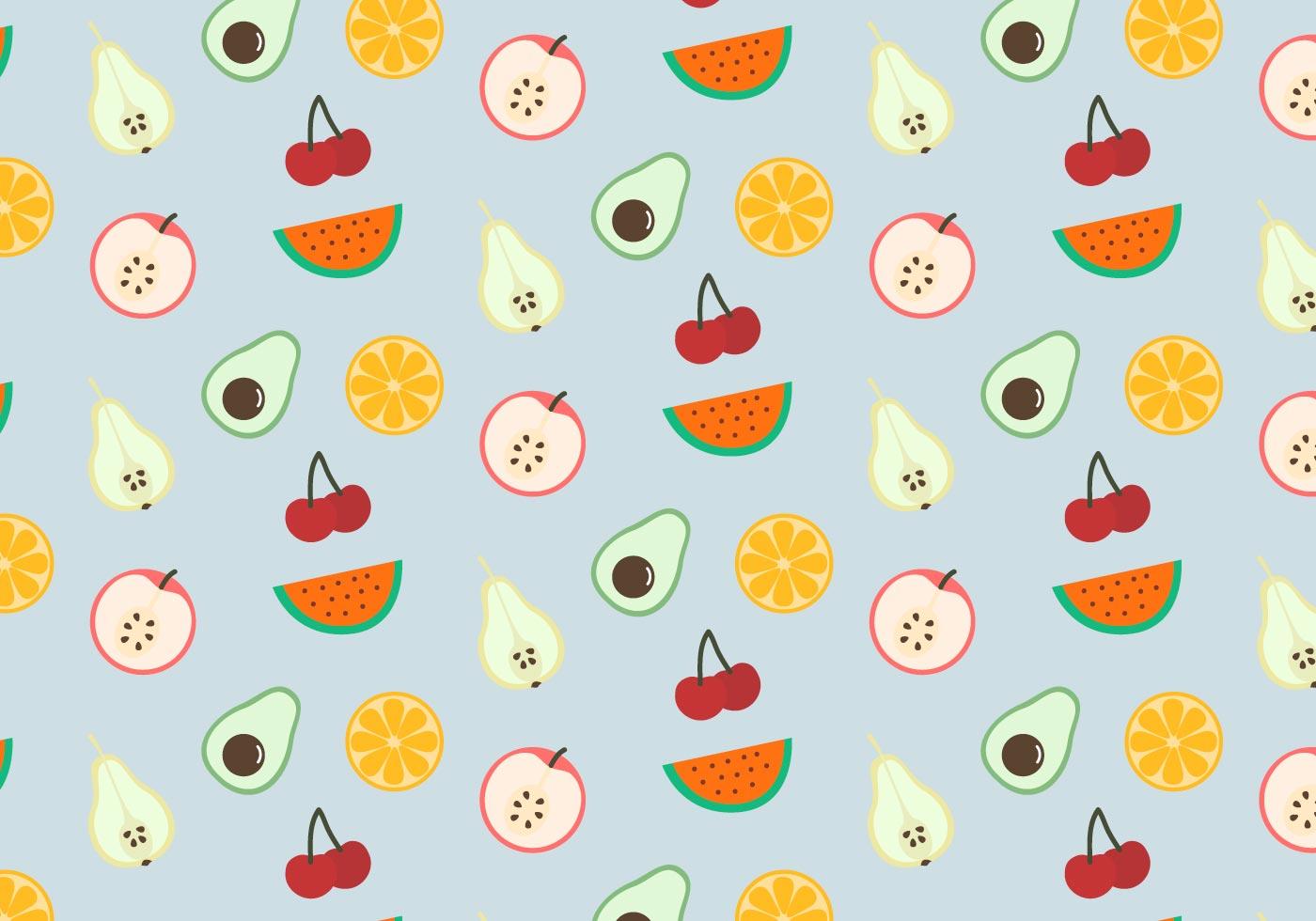 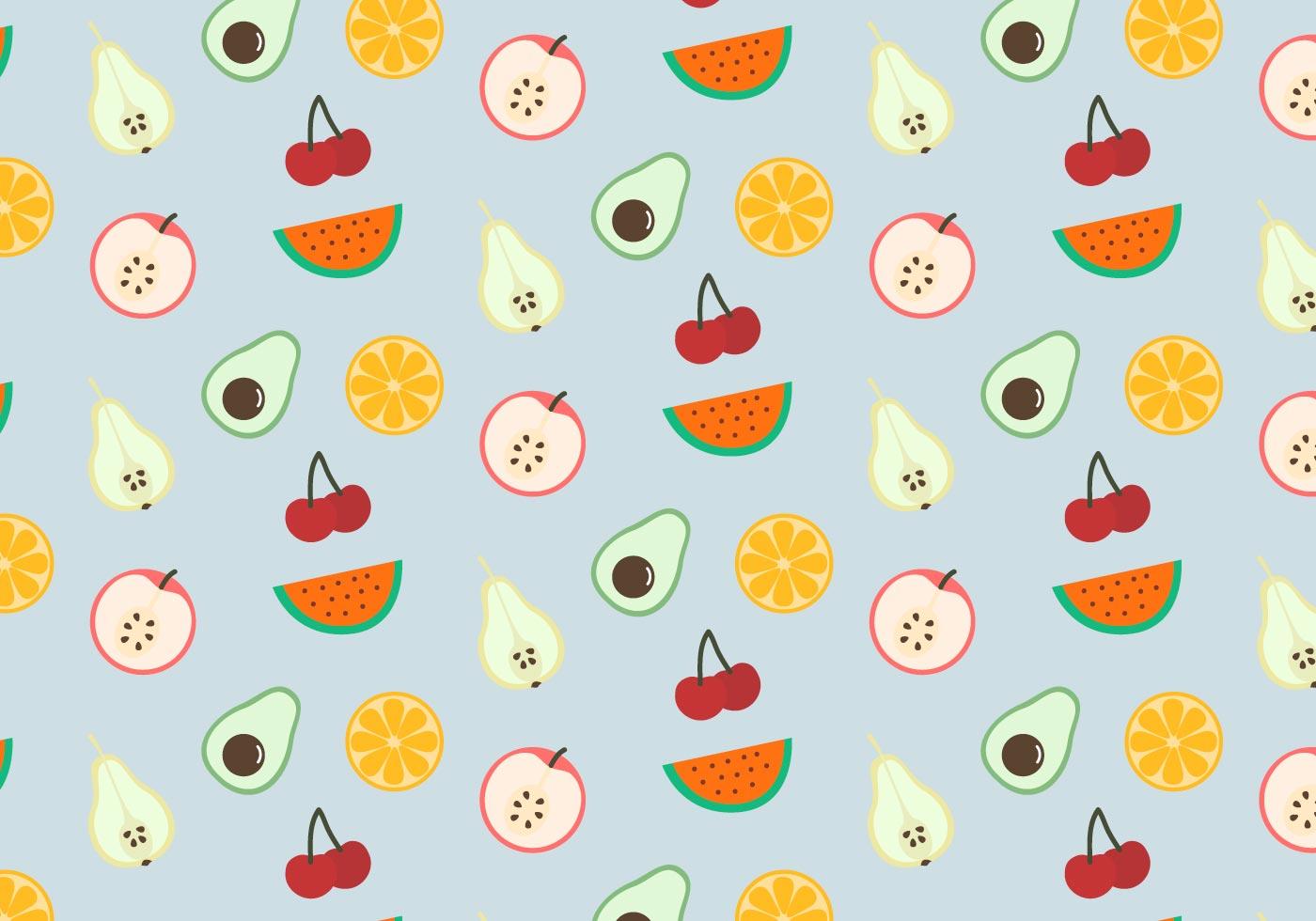 SAUSAGE
SHRIMP
CHIPS
CAKE
MUSHROOMS
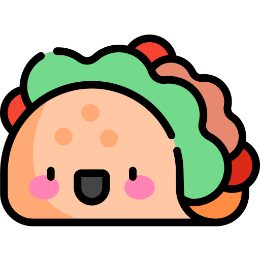 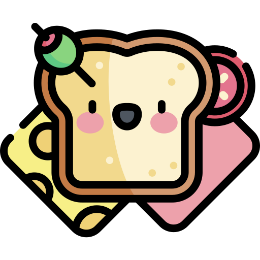 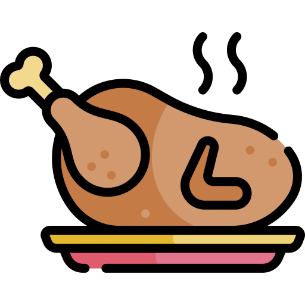 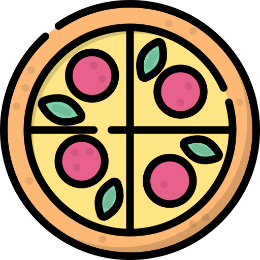 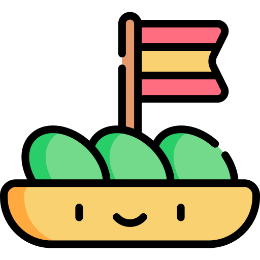 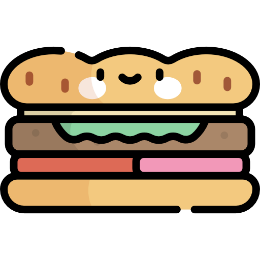 PIZZA
OLIVES
CHICKEN
SANDWICH
TACO
@hello.teacher.ana
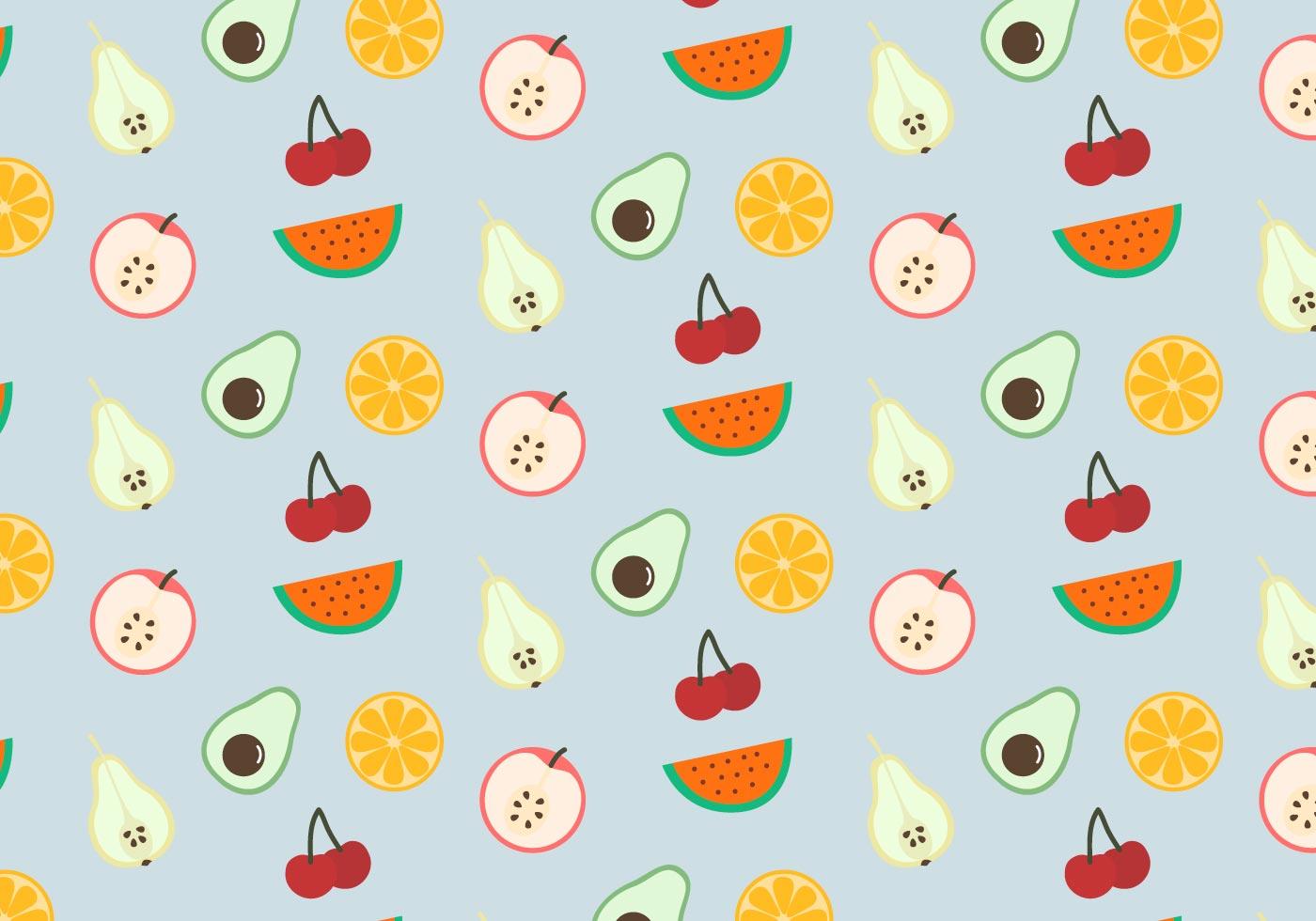 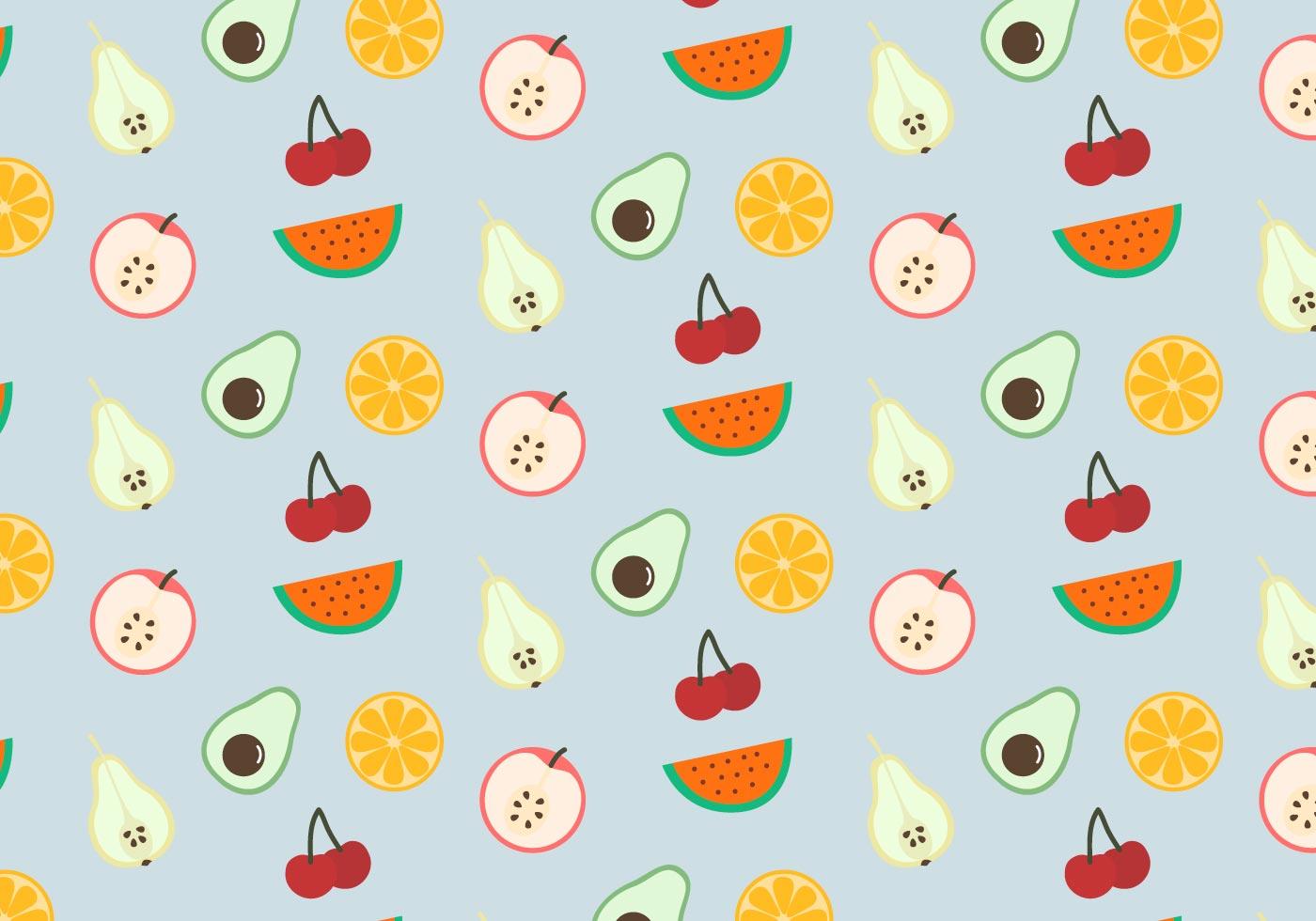 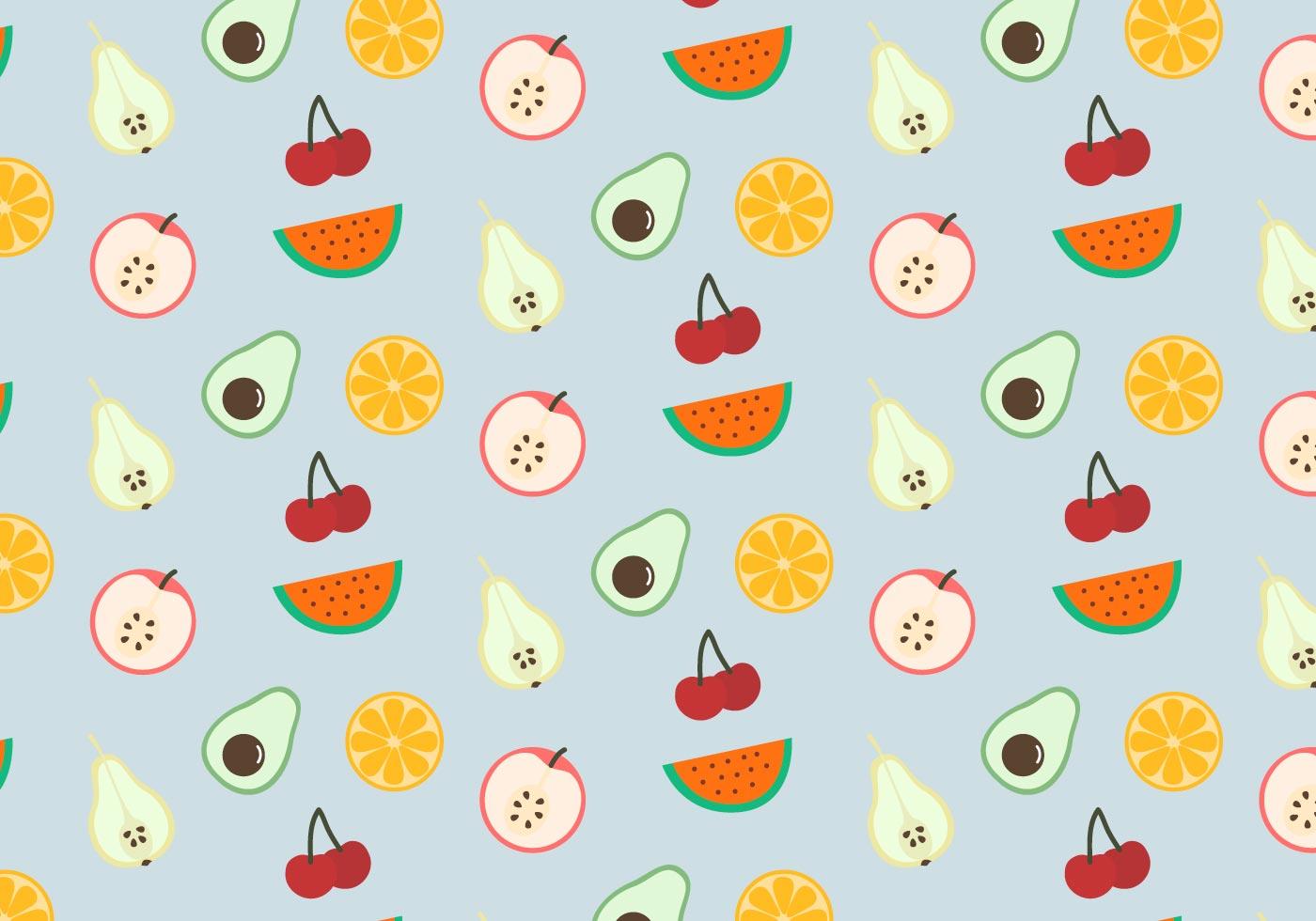 Hello Teacher Ana
Hello Teacher Ana
FOOD
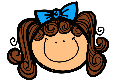 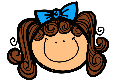 Uncountable
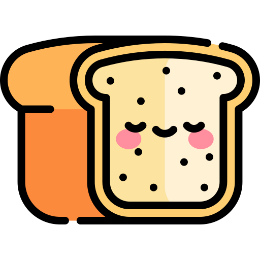 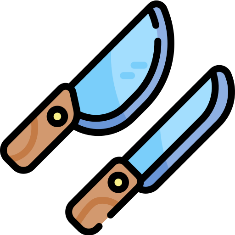 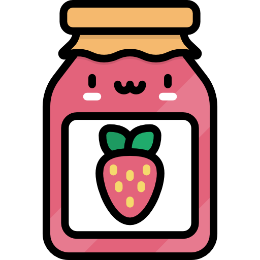 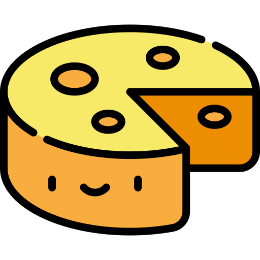 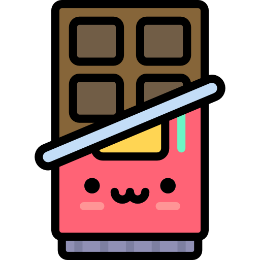 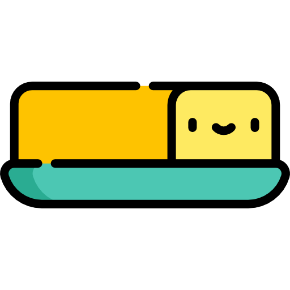 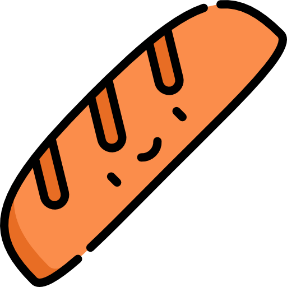 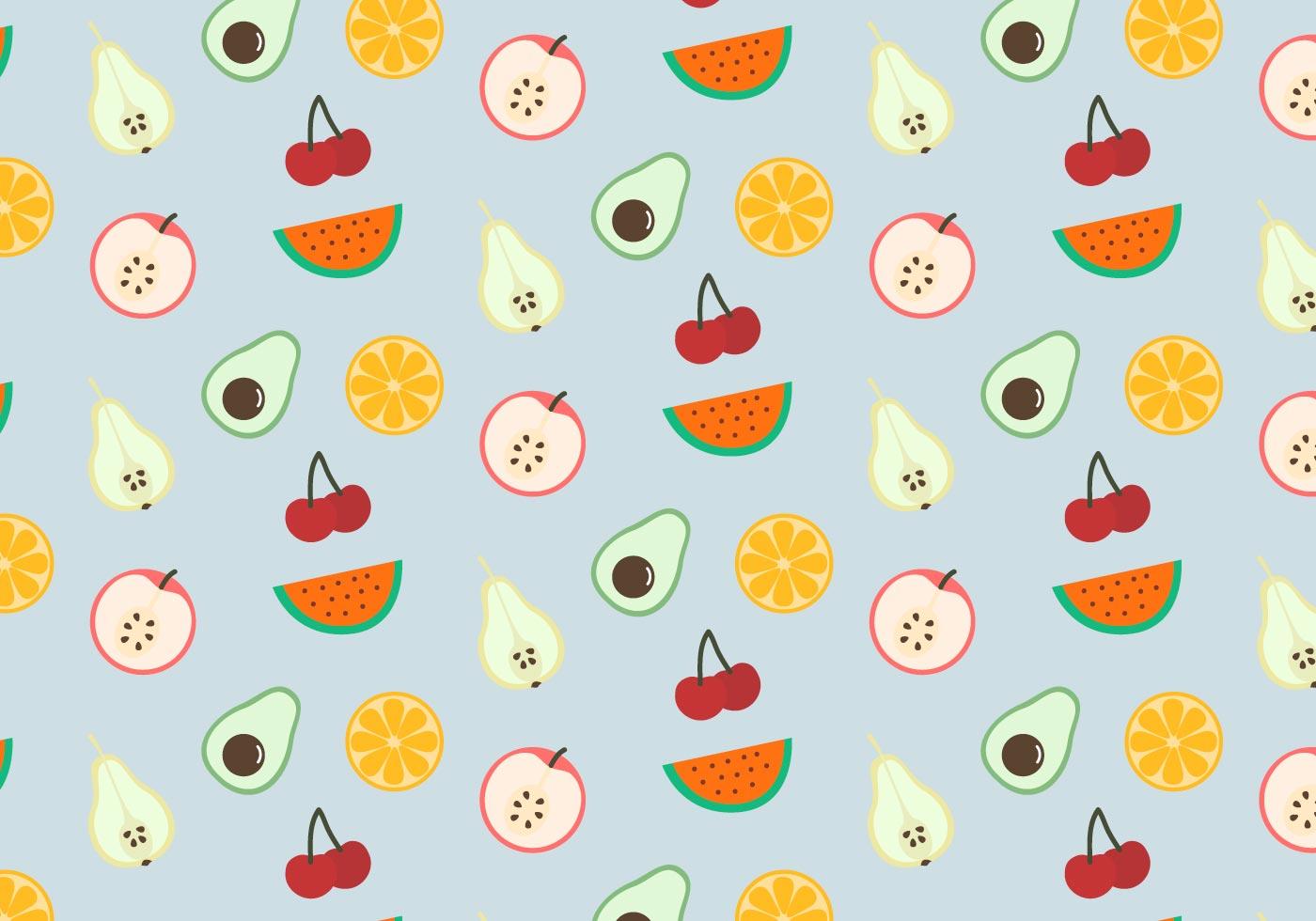 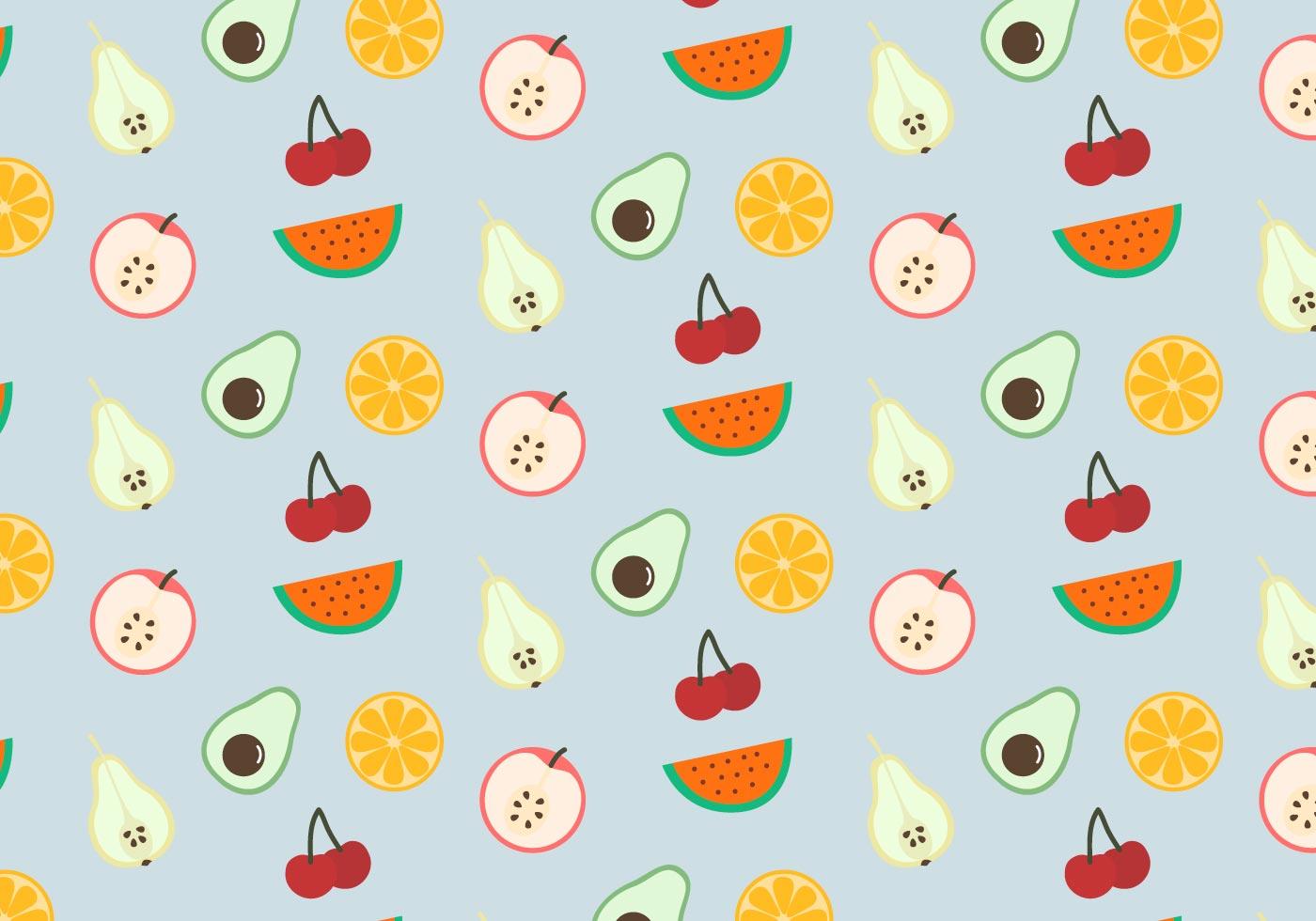 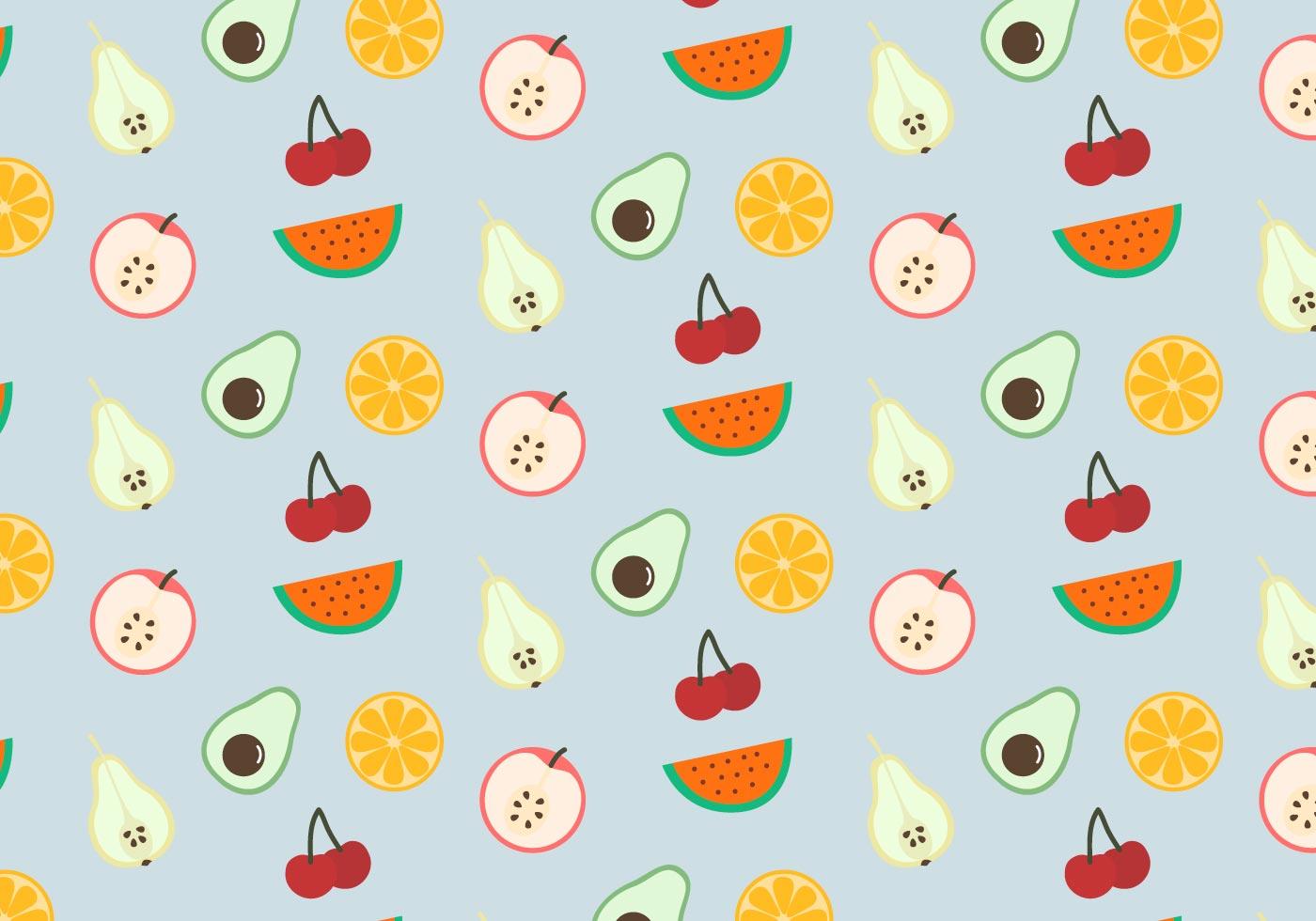 CHEESE
BREAD
BUTTER
JAM
CHOCOLATE
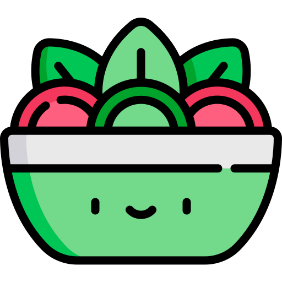 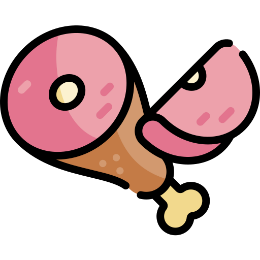 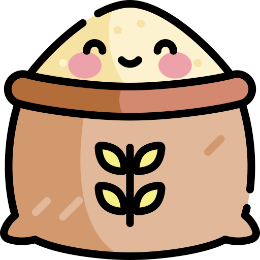 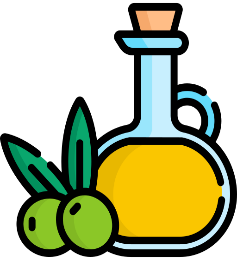 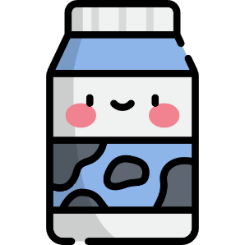 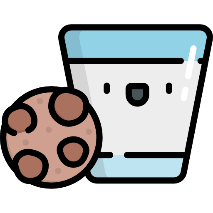 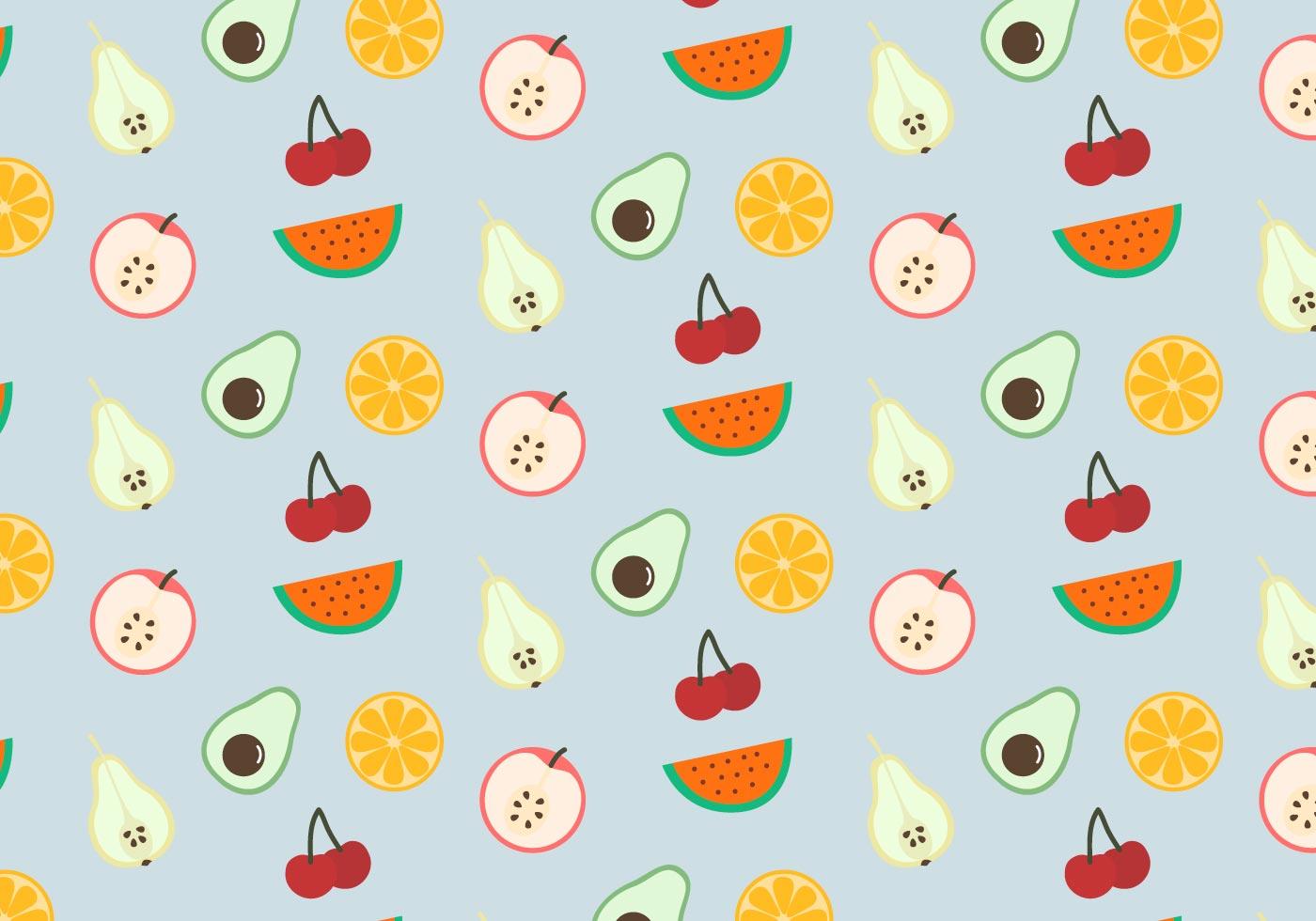 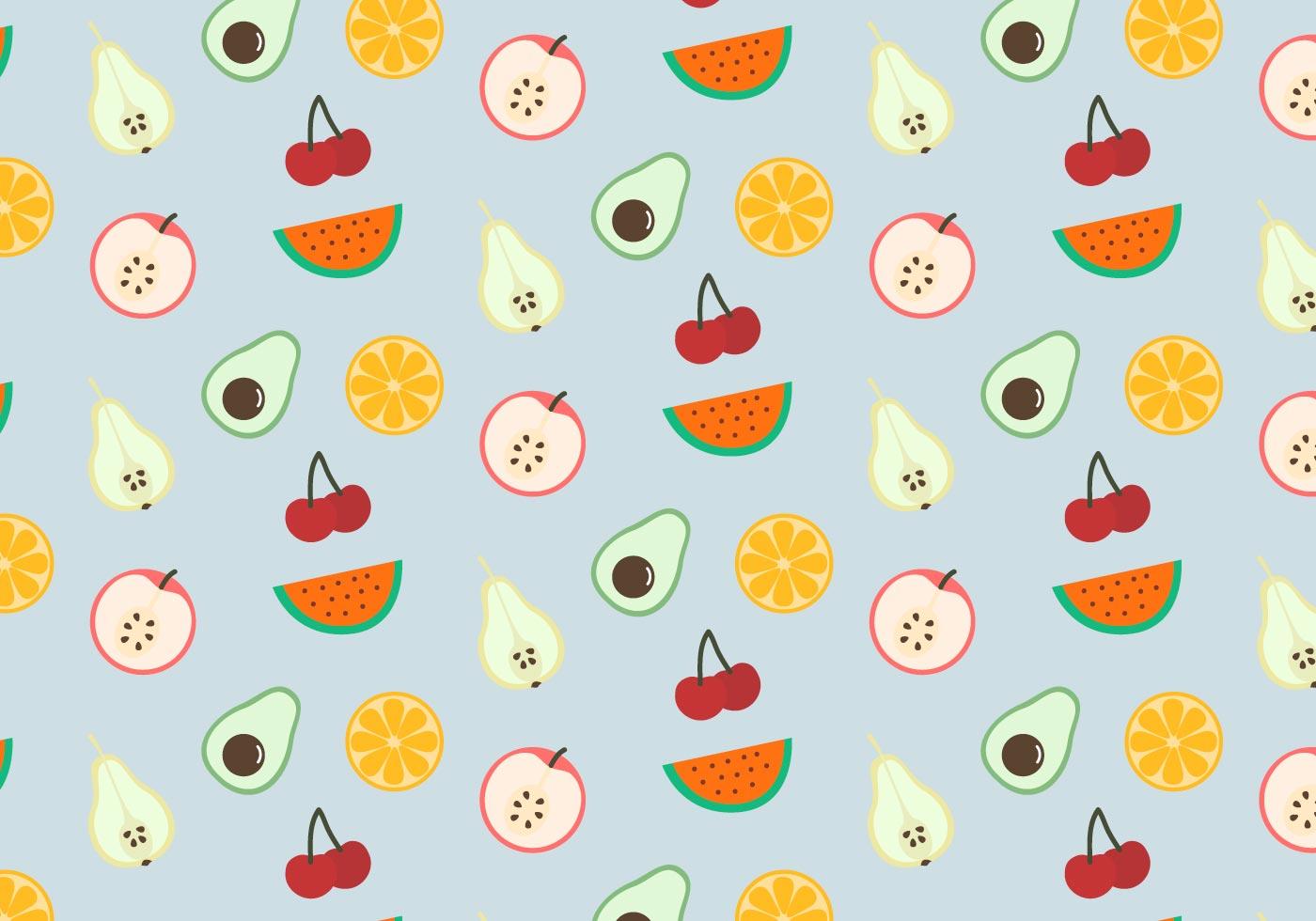 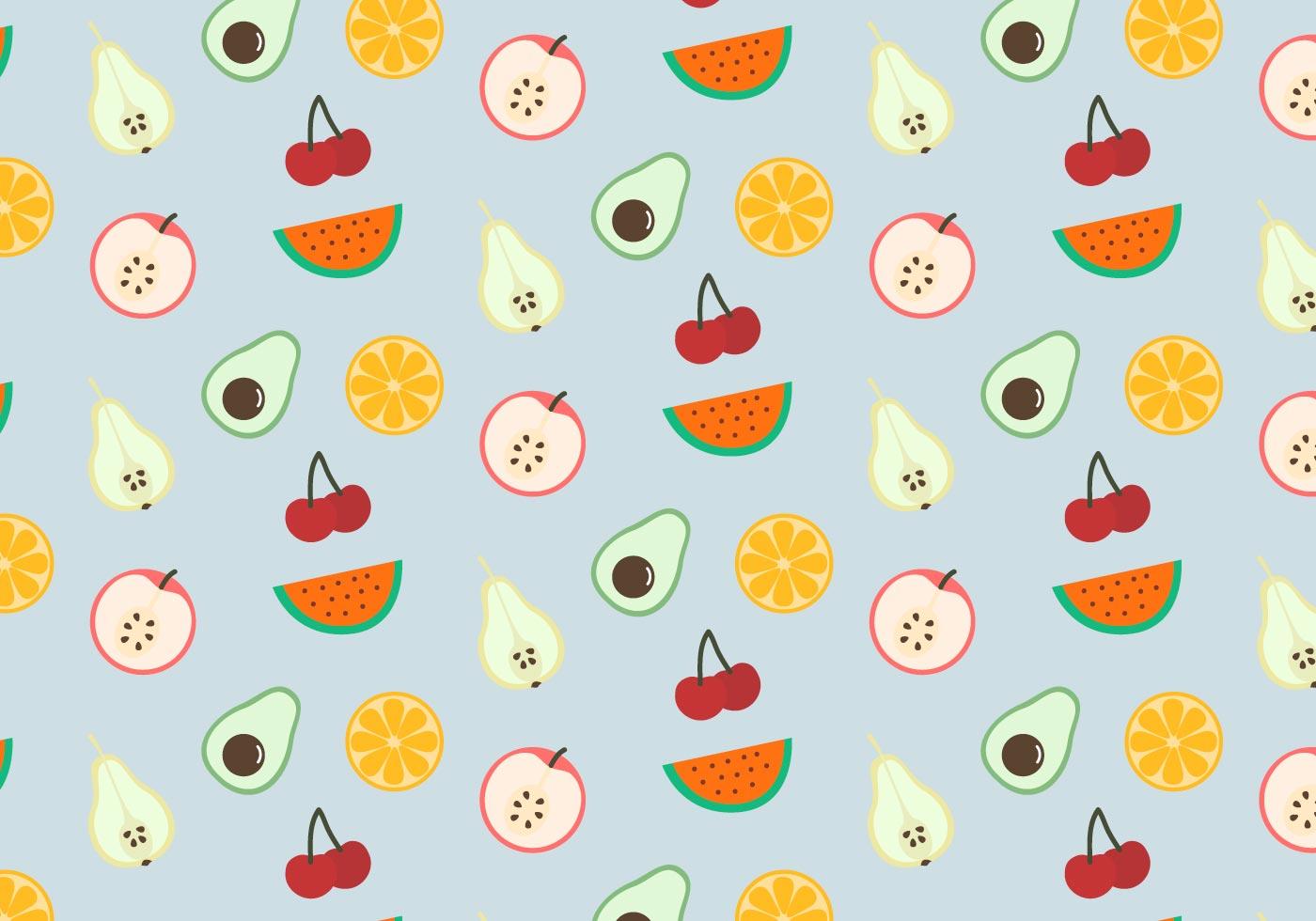 OLIVE OIL
FLOUR
MILK
SALAD
HAM
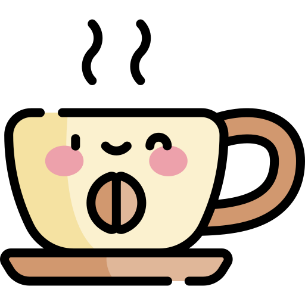 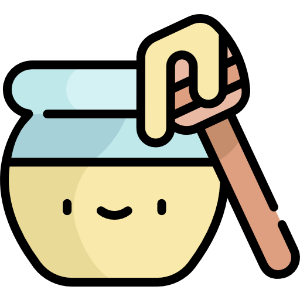 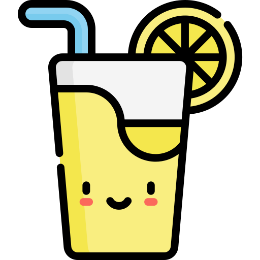 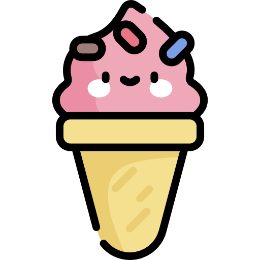 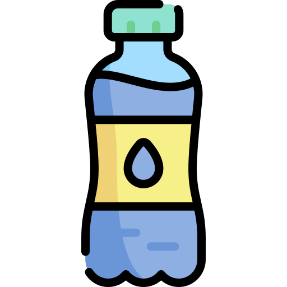 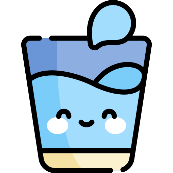 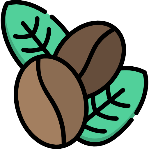 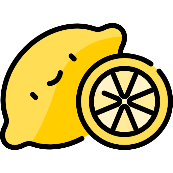 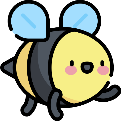 ICE CREAM
COFFEE
HONEY
LEMONADE
WATER
@hello.teacher.ana
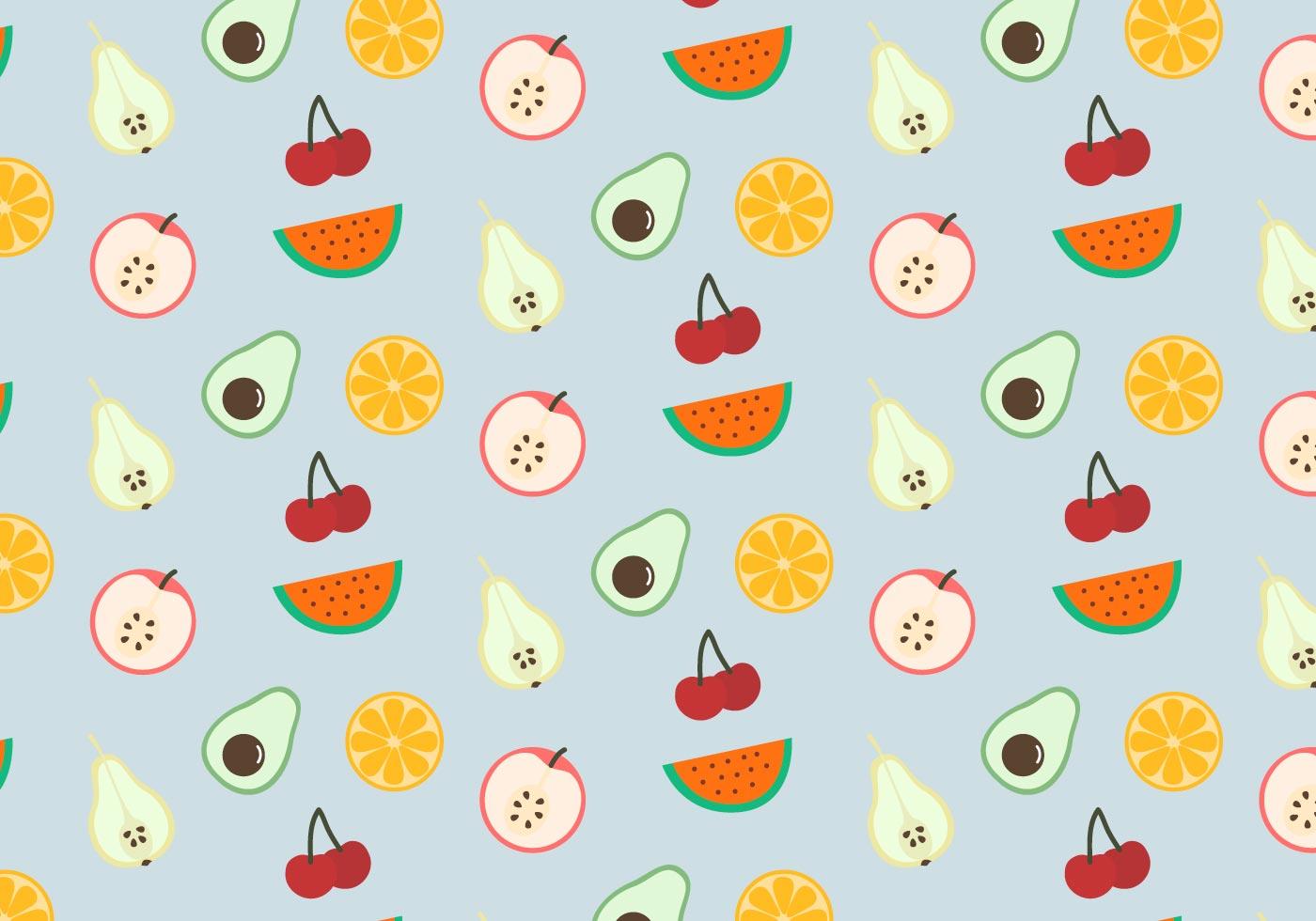 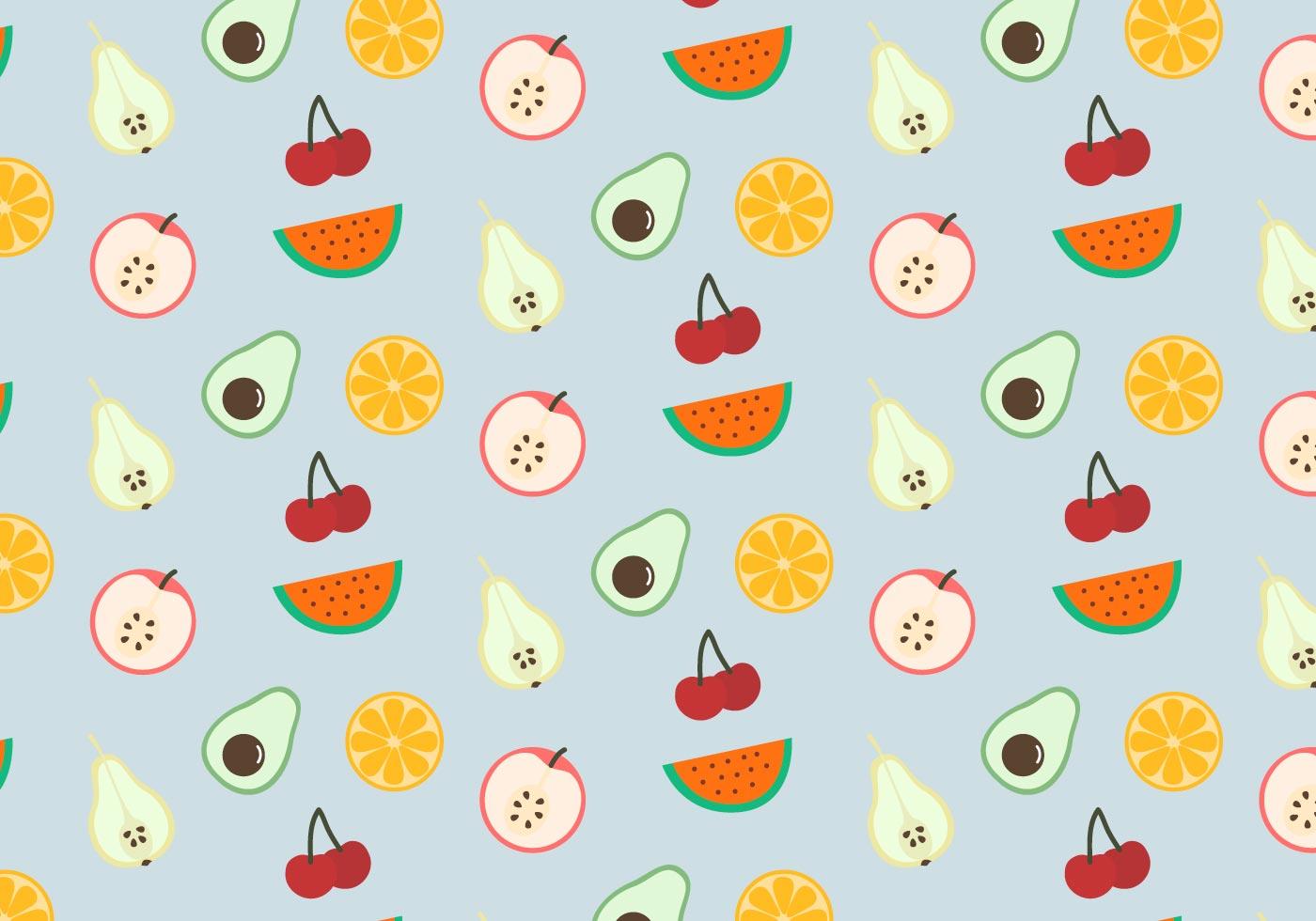 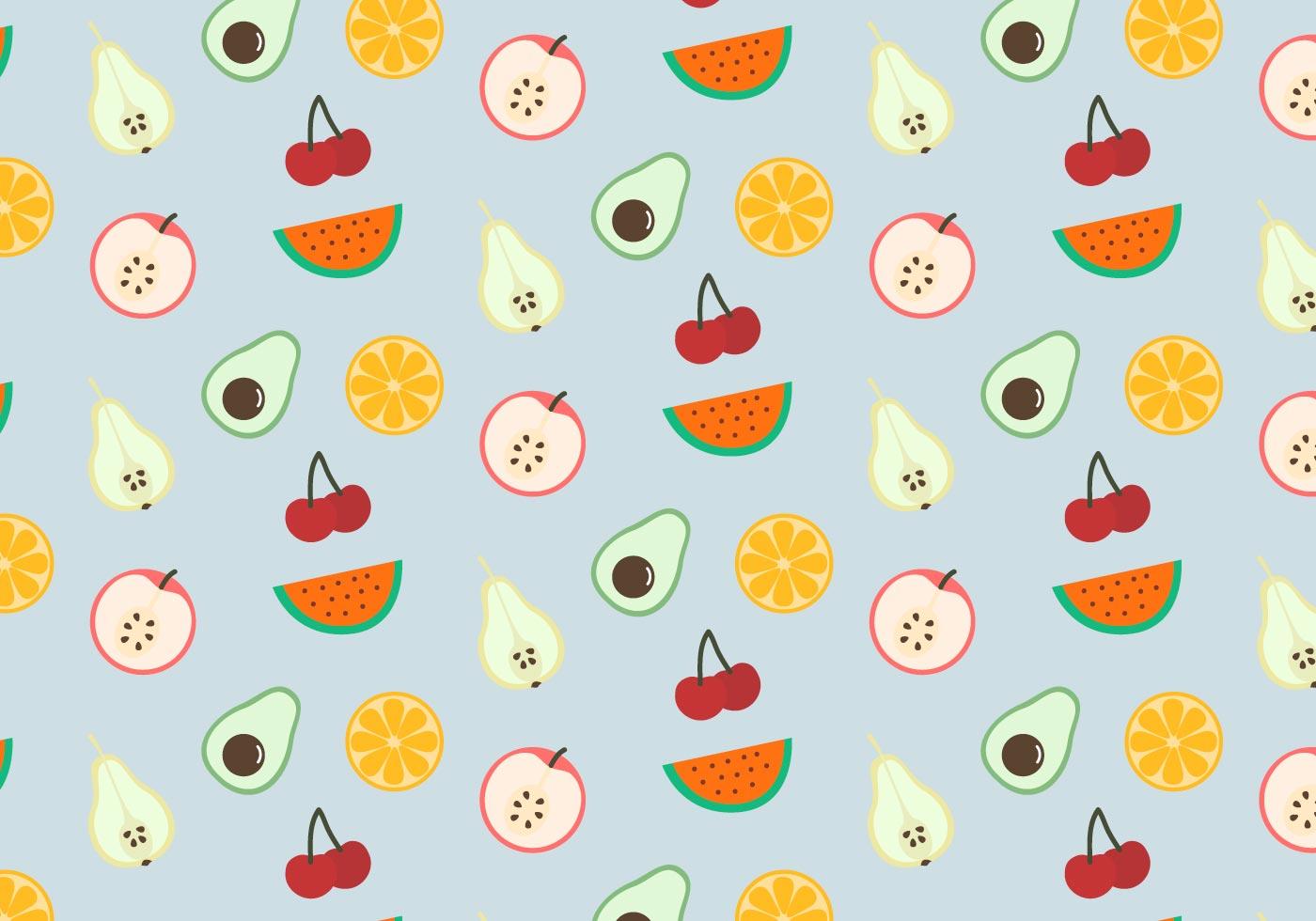 Hello Teacher Ana
Hello Teacher Ana
FOOD
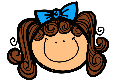 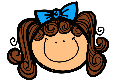 Uncountable
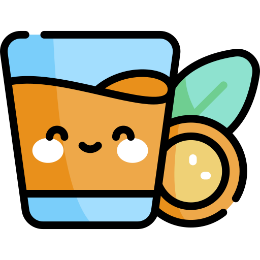 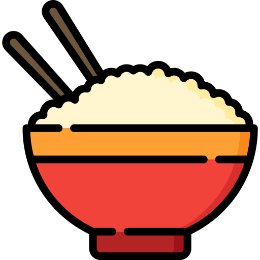 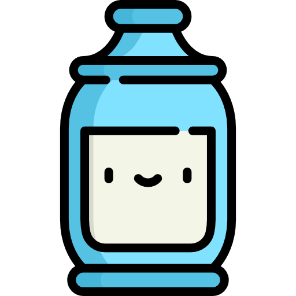 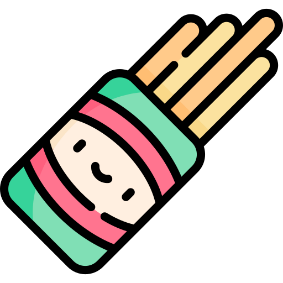 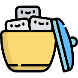 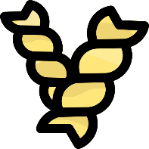 ORANGE JUICE
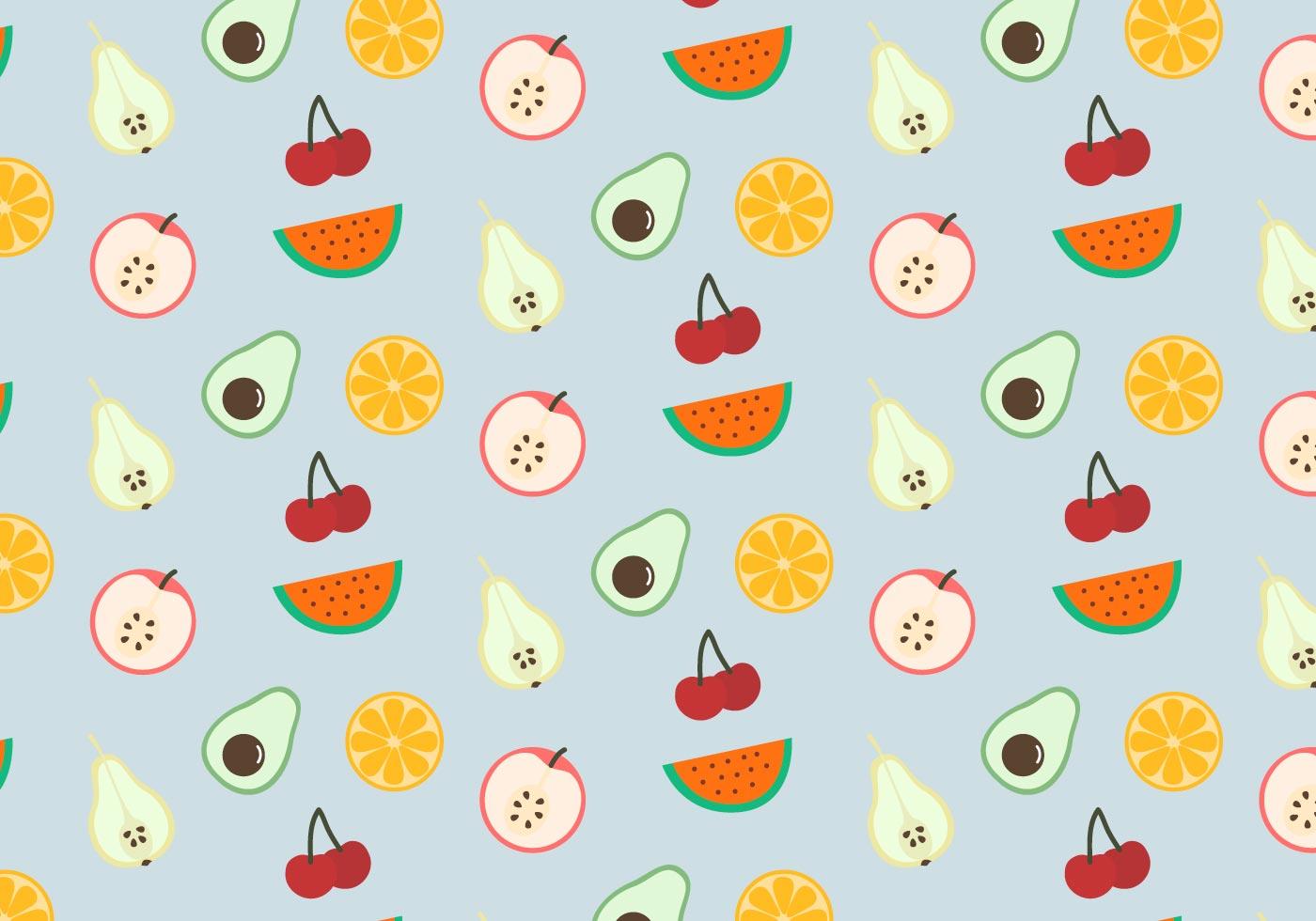 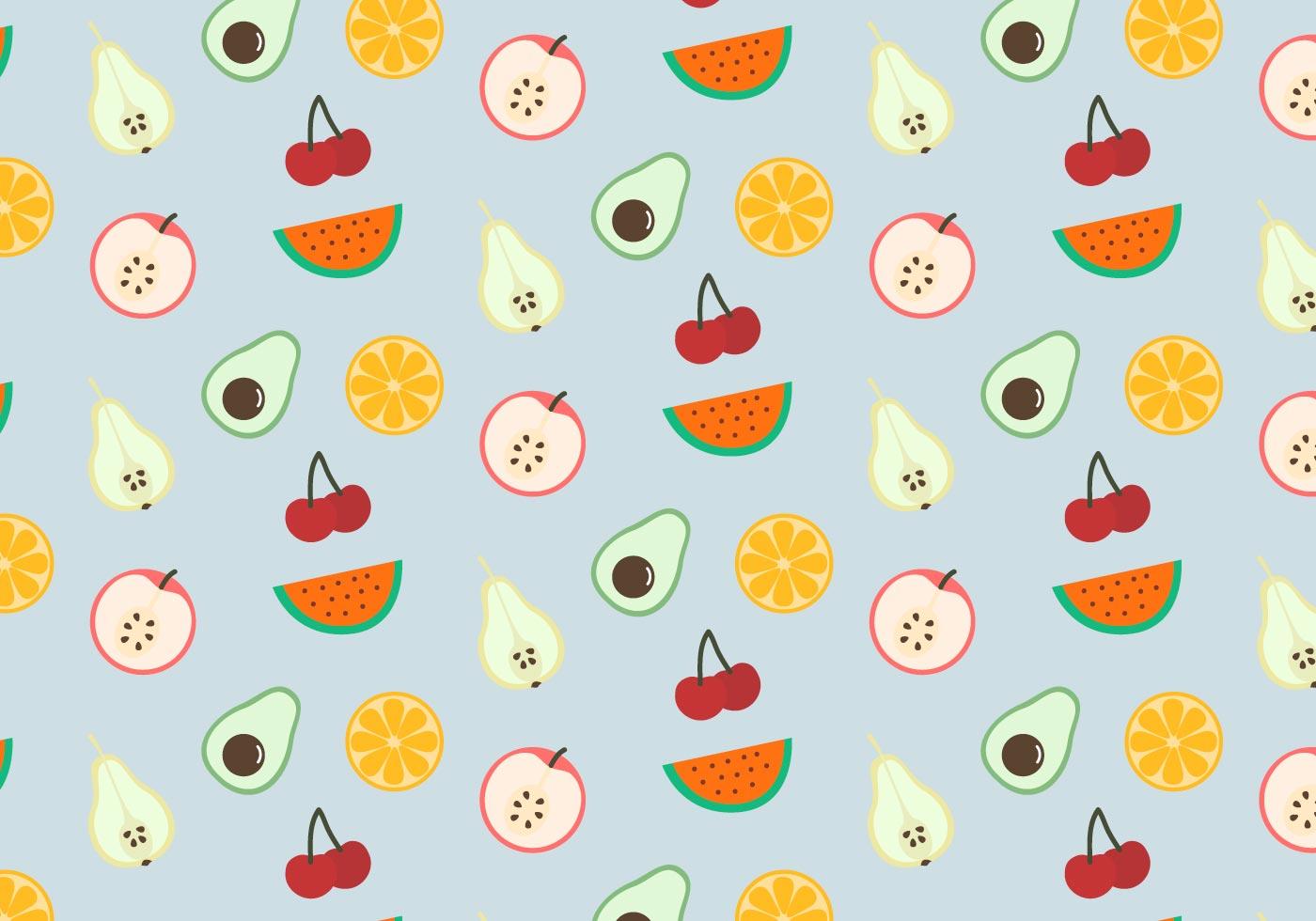 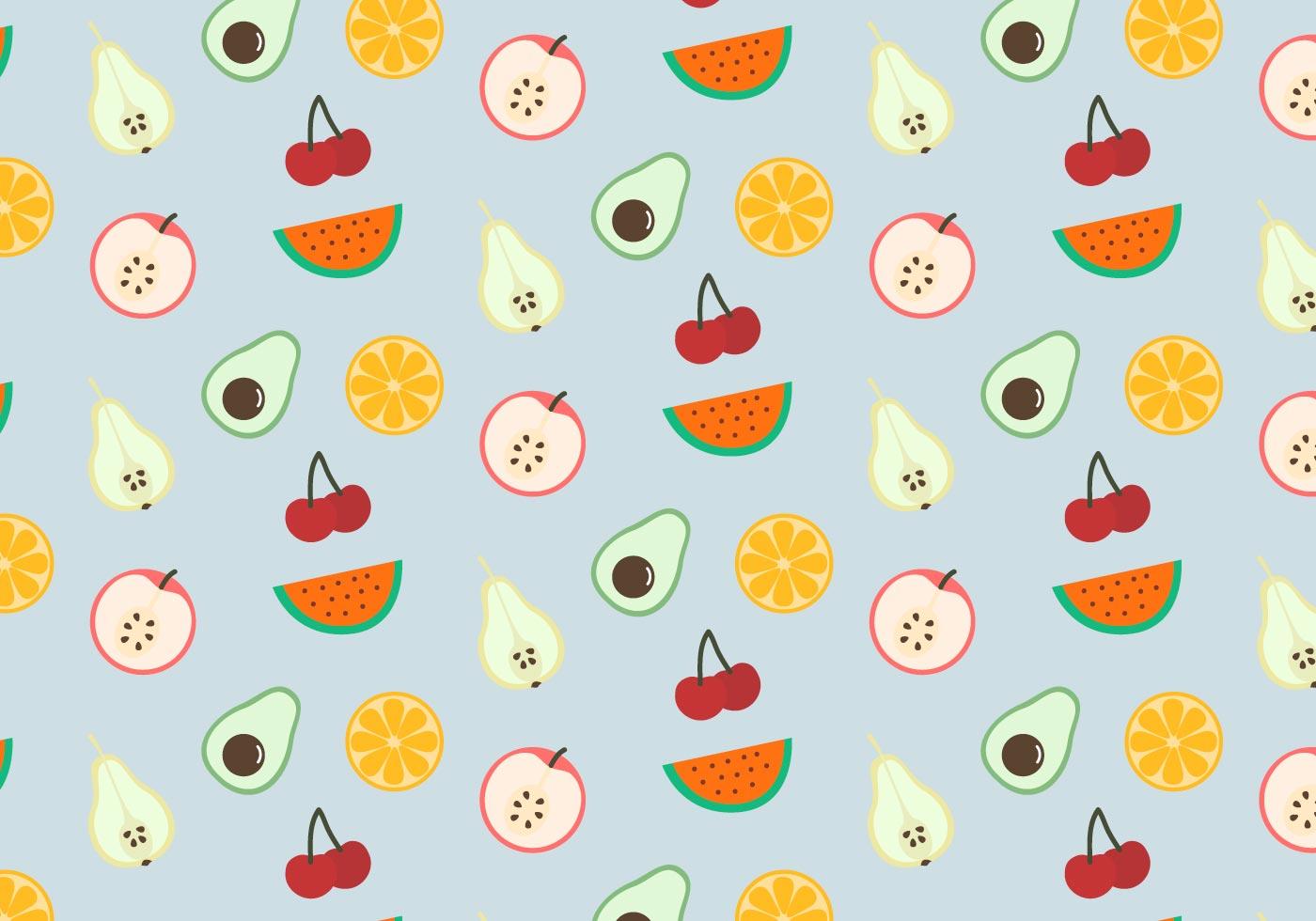 SUGAR
PASTA
RICE
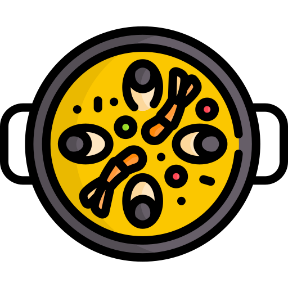 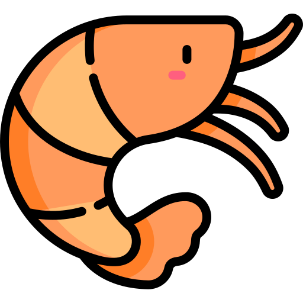 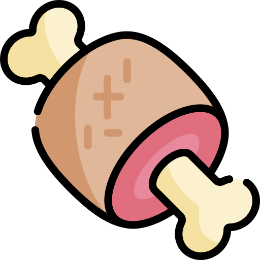 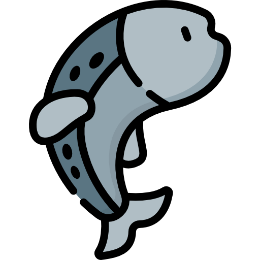 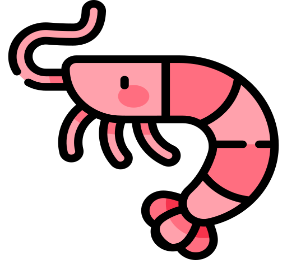 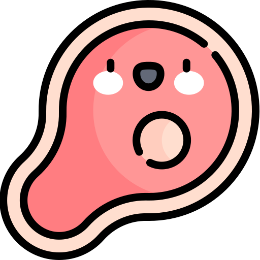 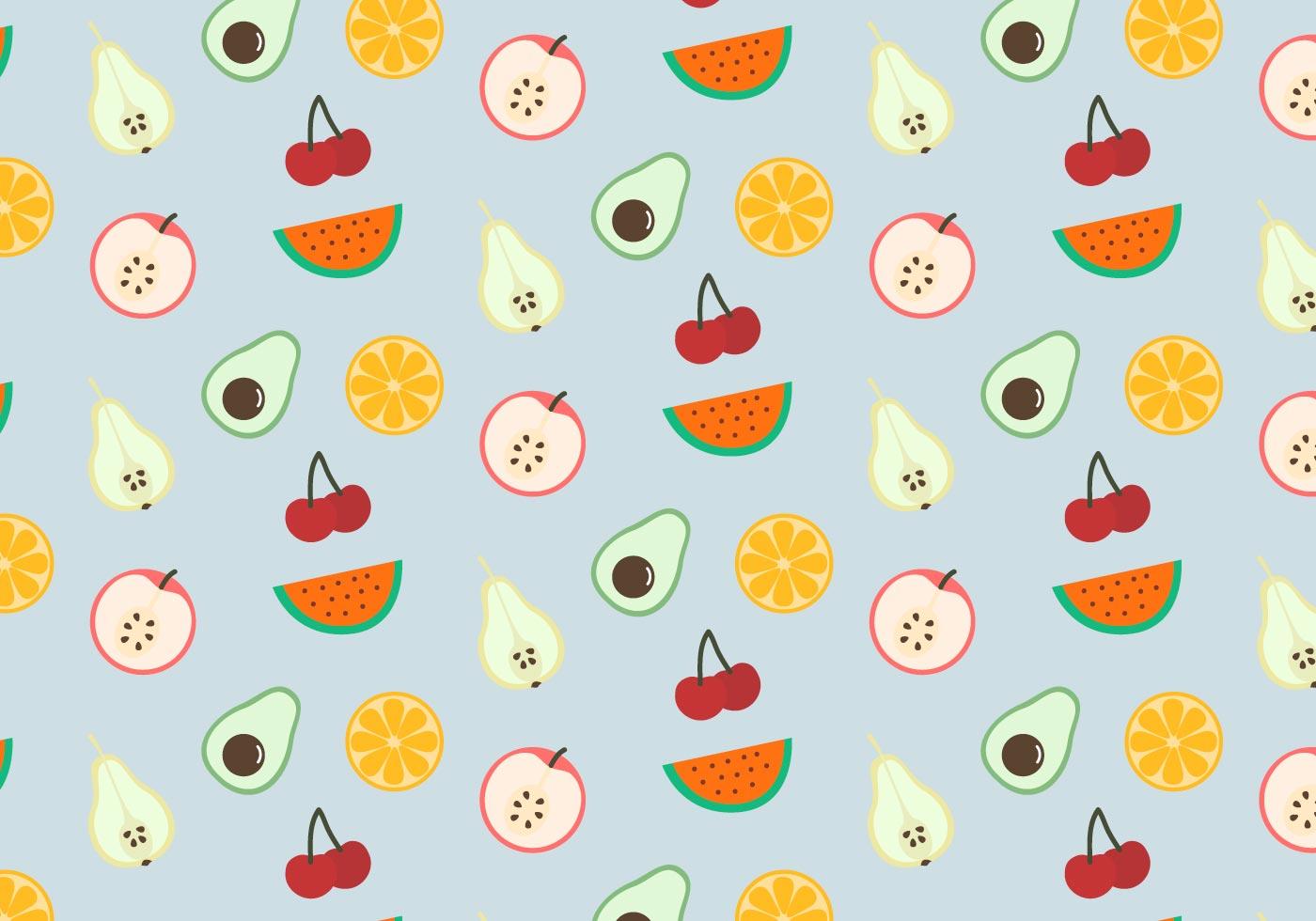 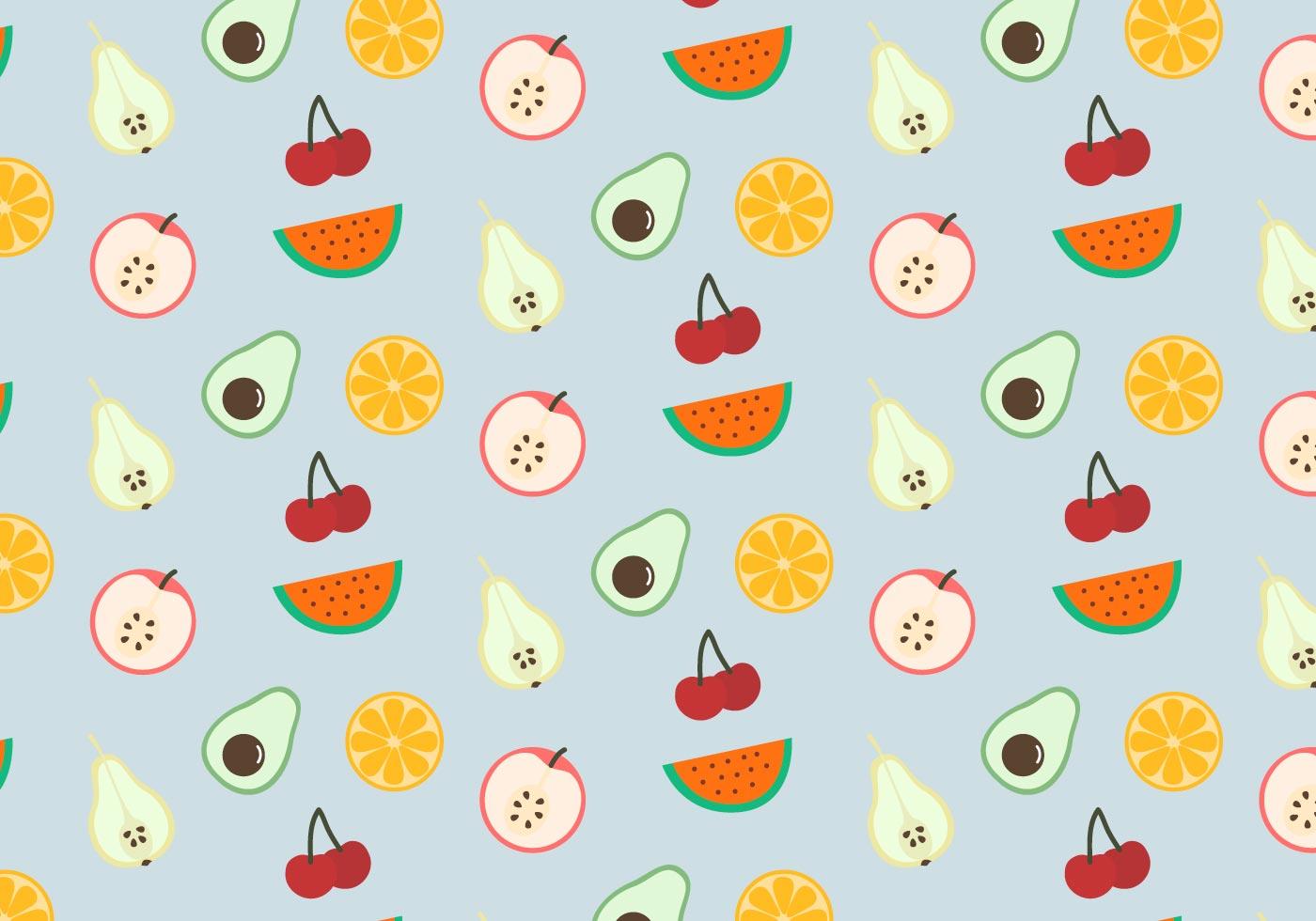 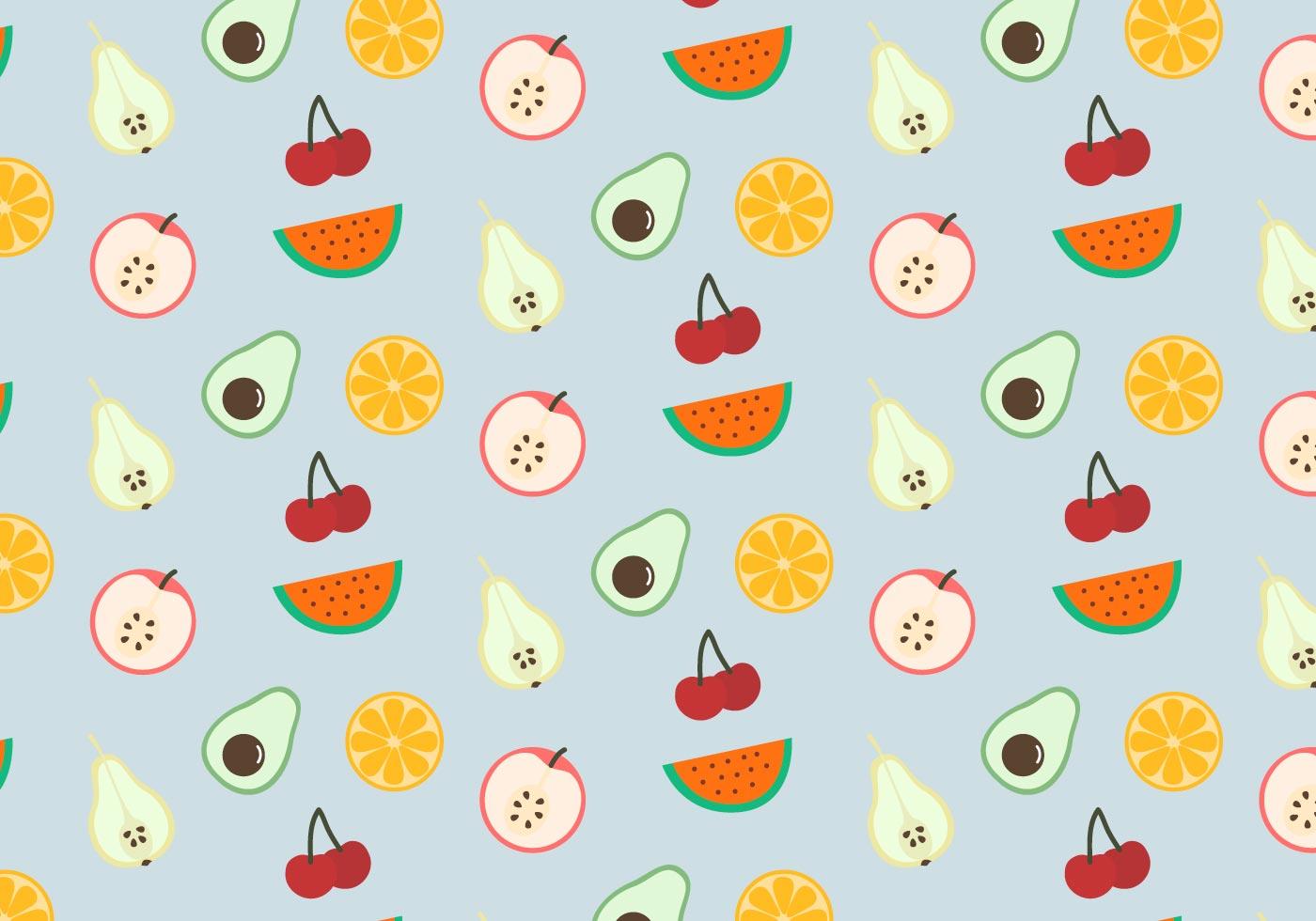 PAELLA
MEAT
SEAFOOD
FISH
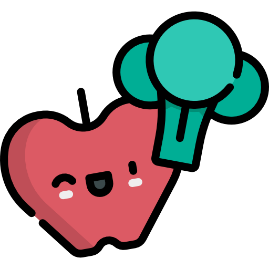 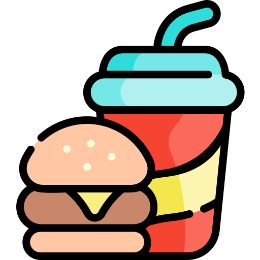 HEALTHY FOOD
FAST
FOOD
@hello.teacher.ana
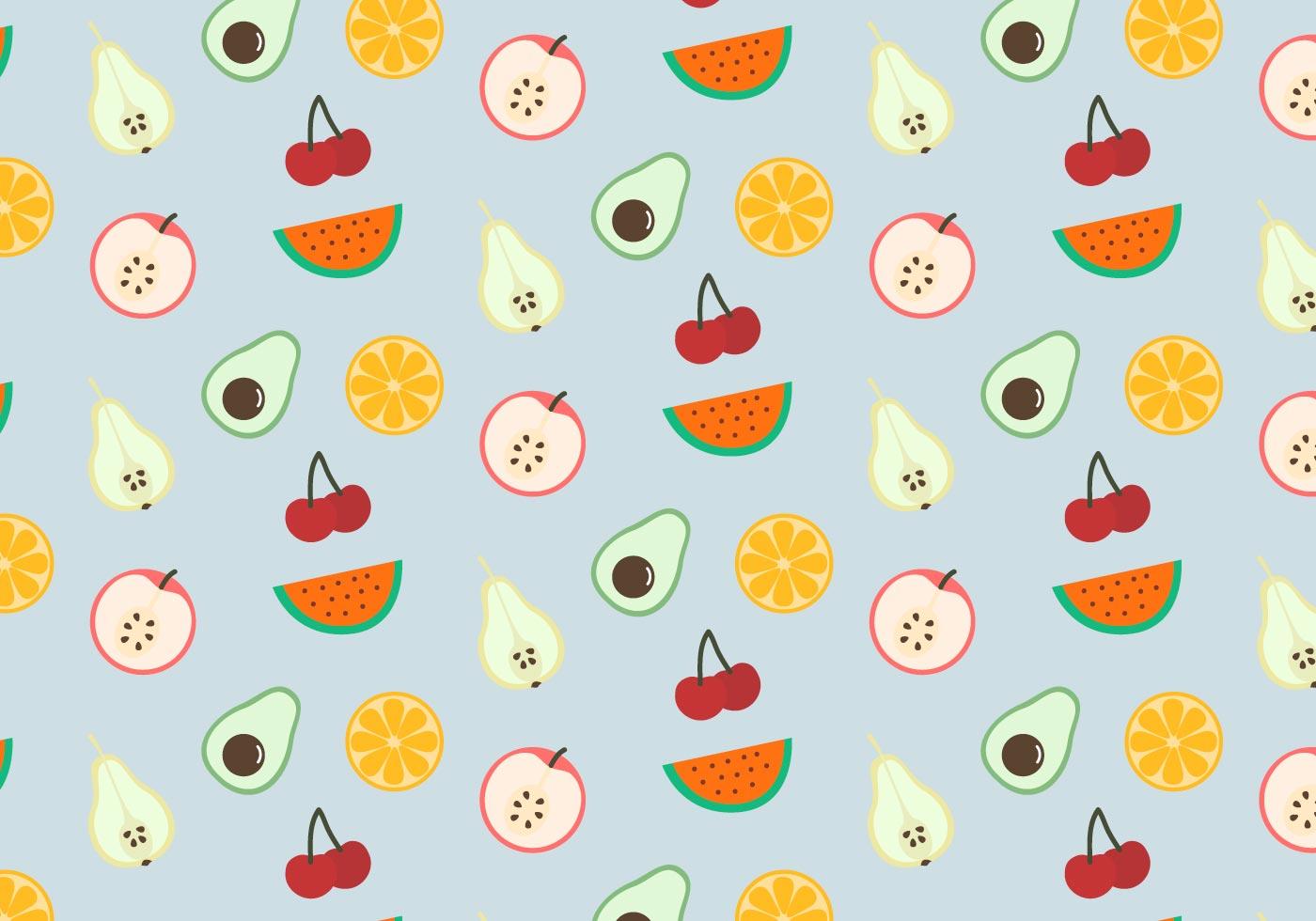 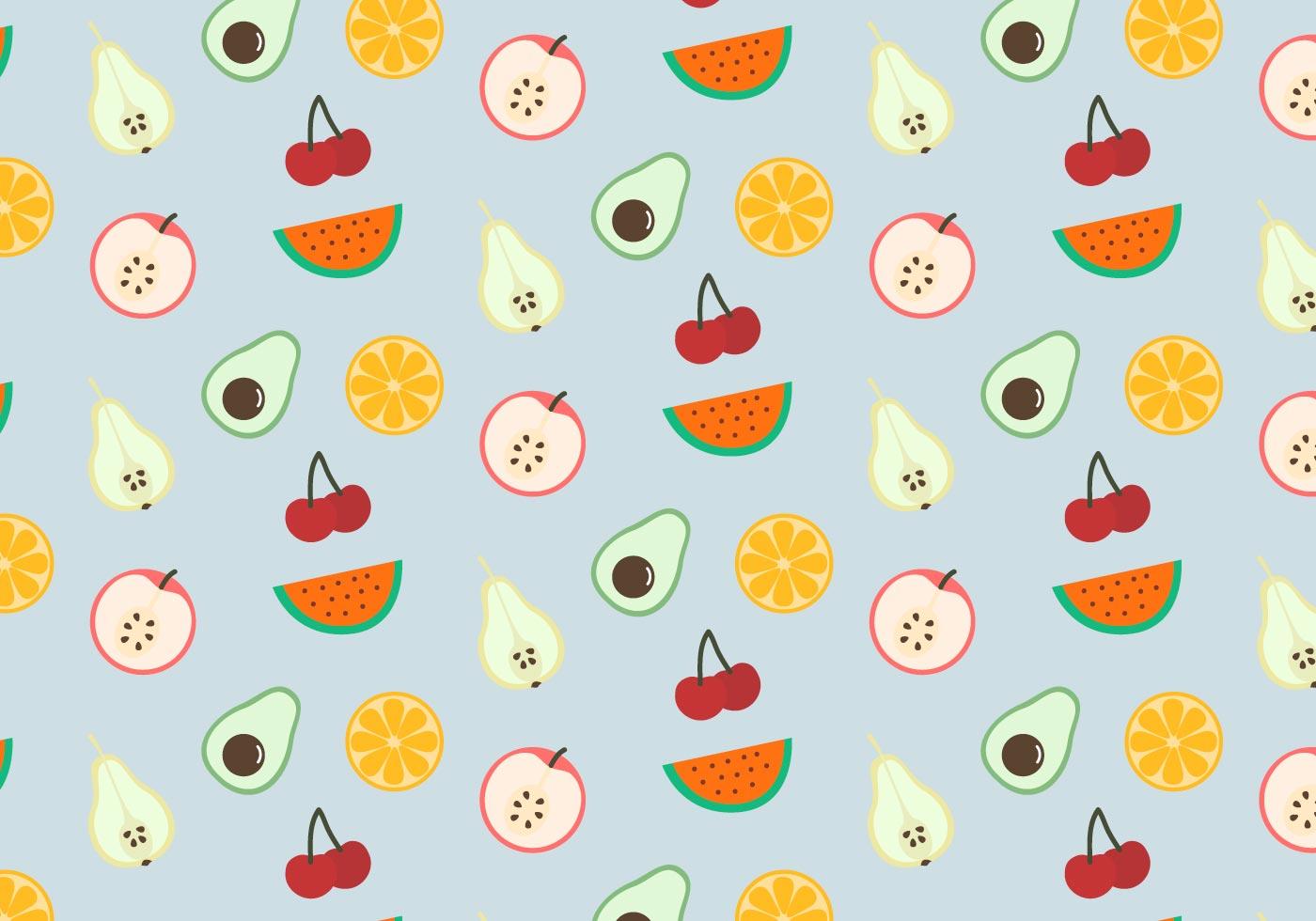 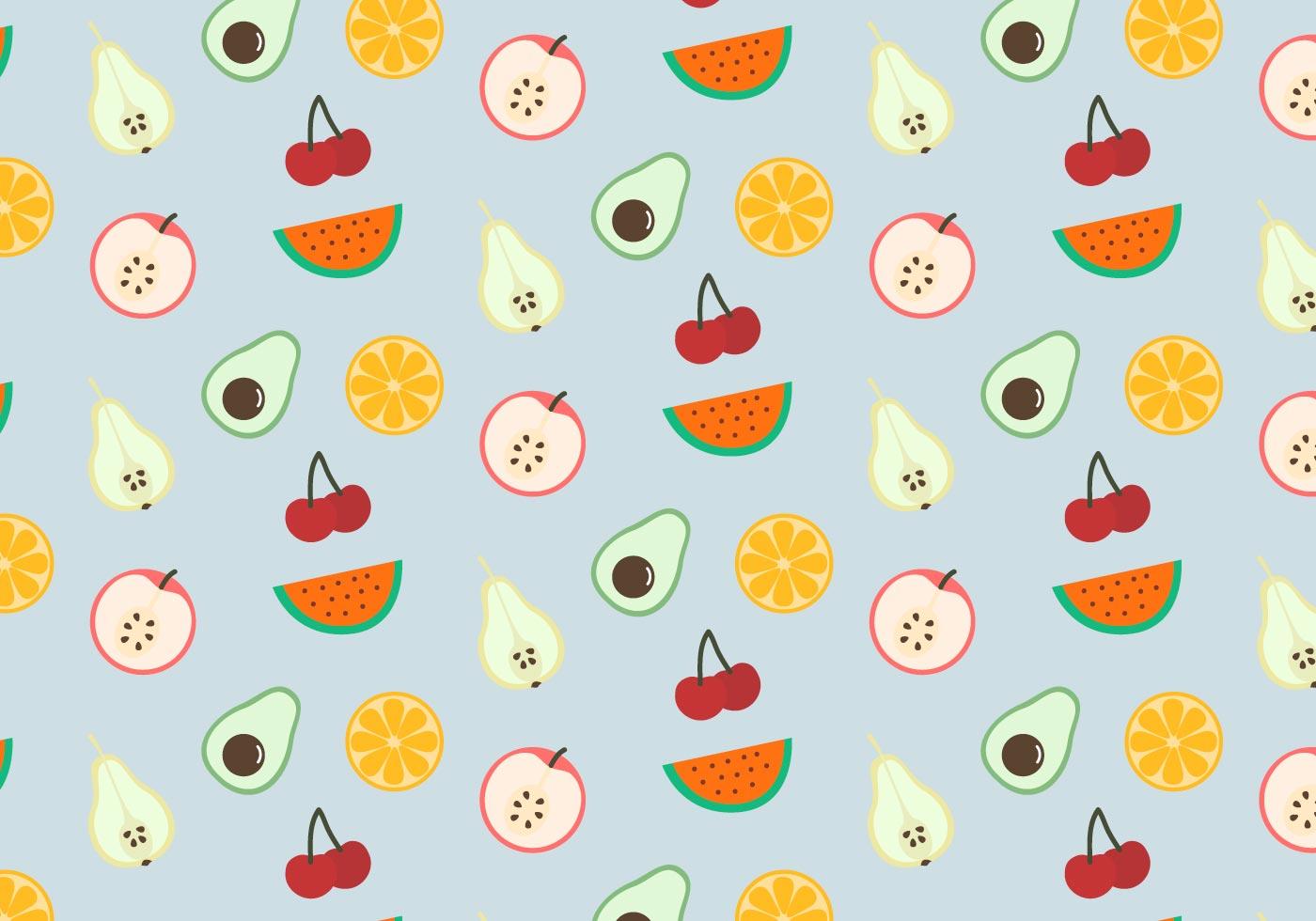 Hello Teacher Ana
FOOD 
6X6 Spelling / Speaking game
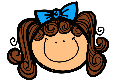 TÉRMINOS Y CONDICIONES DE USO
Iconos 
y fuentes
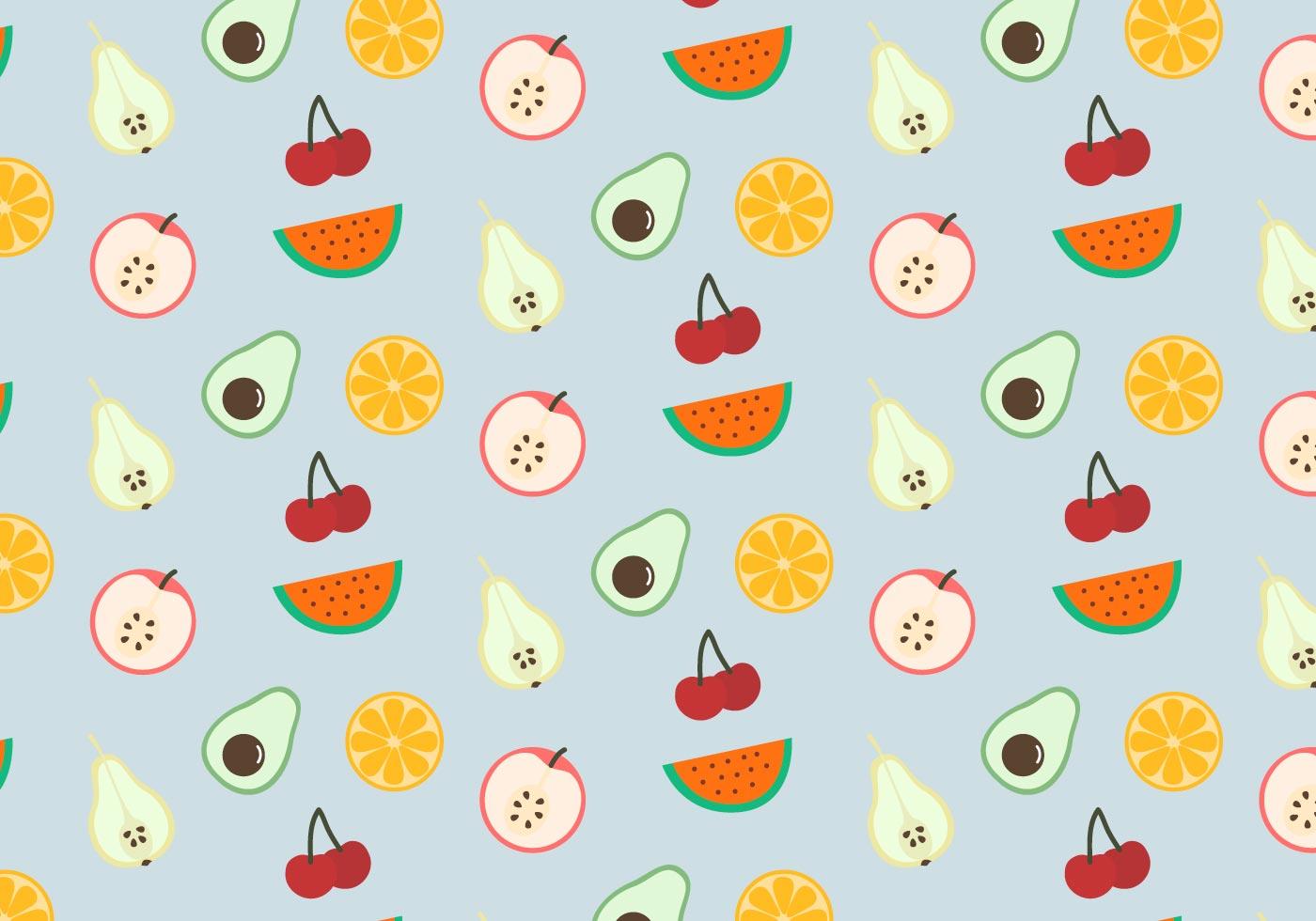 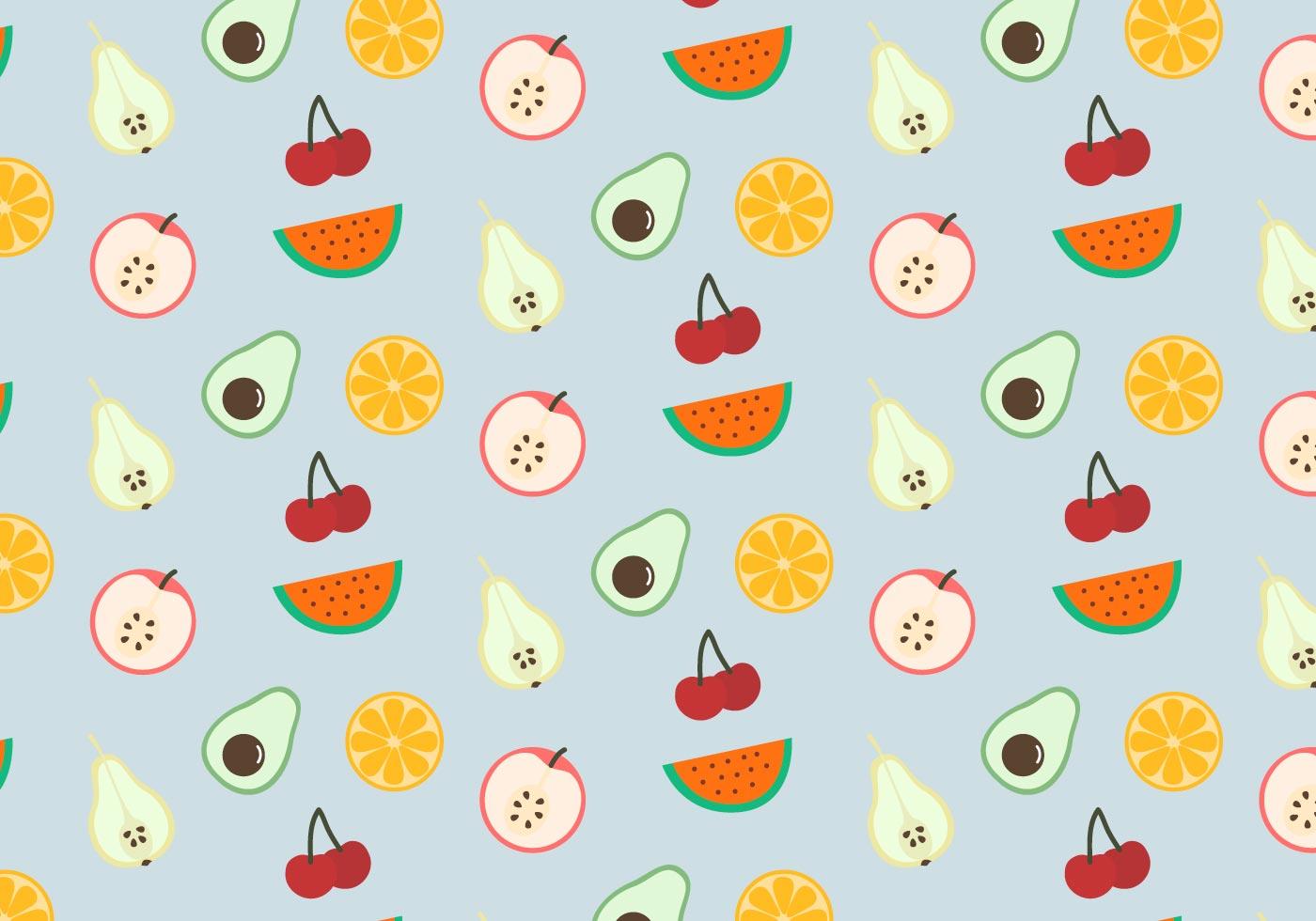 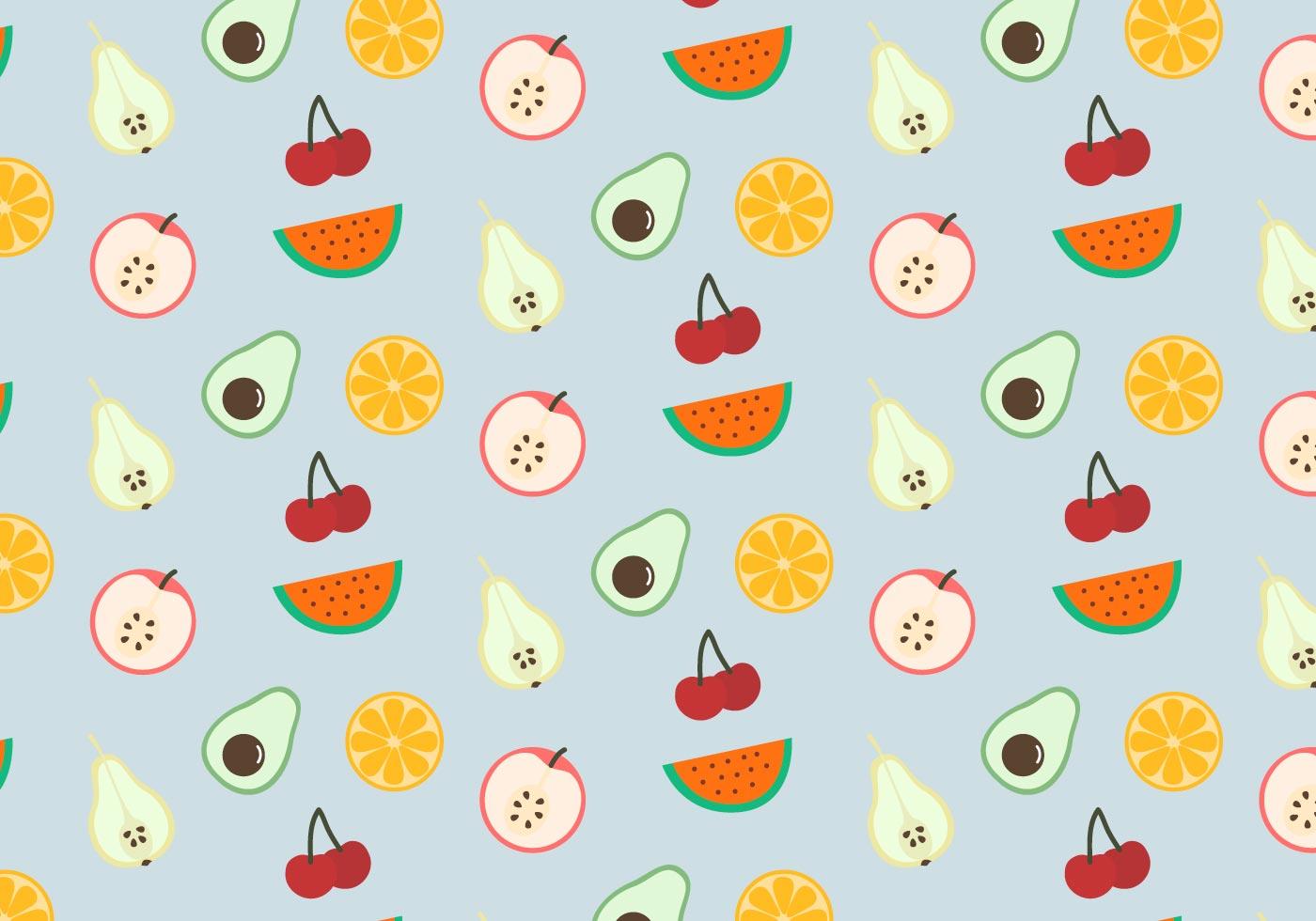 Está permitido:
    Usar este recurso en tus clases y     como uso personal.
    Compartirlo en las redes mencionándome.    

No está permitido:
    Comercializar/promocionar como tuyo.
    quitar mi logo.
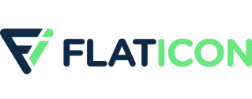 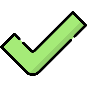 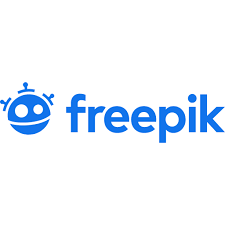 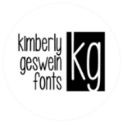 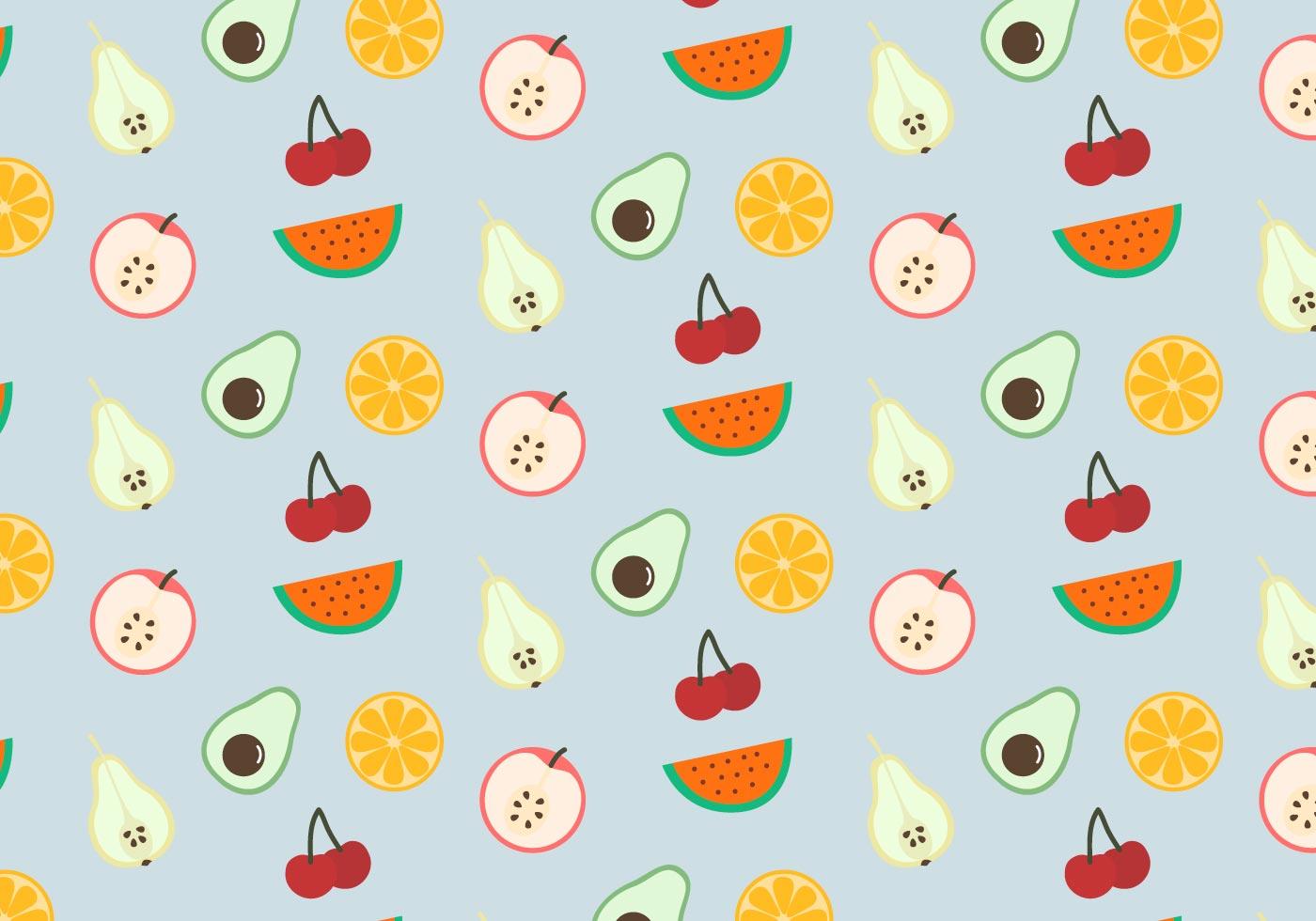 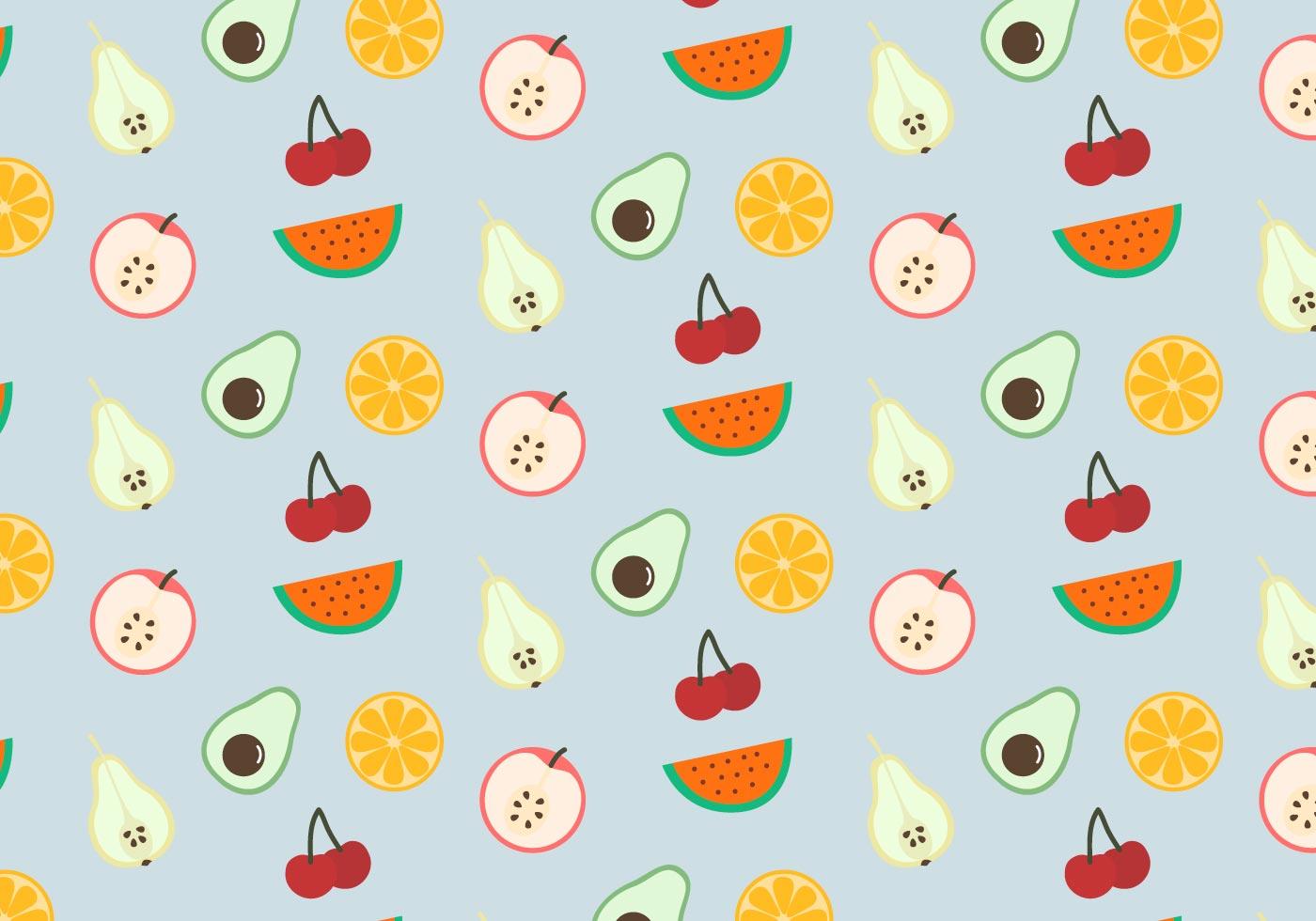 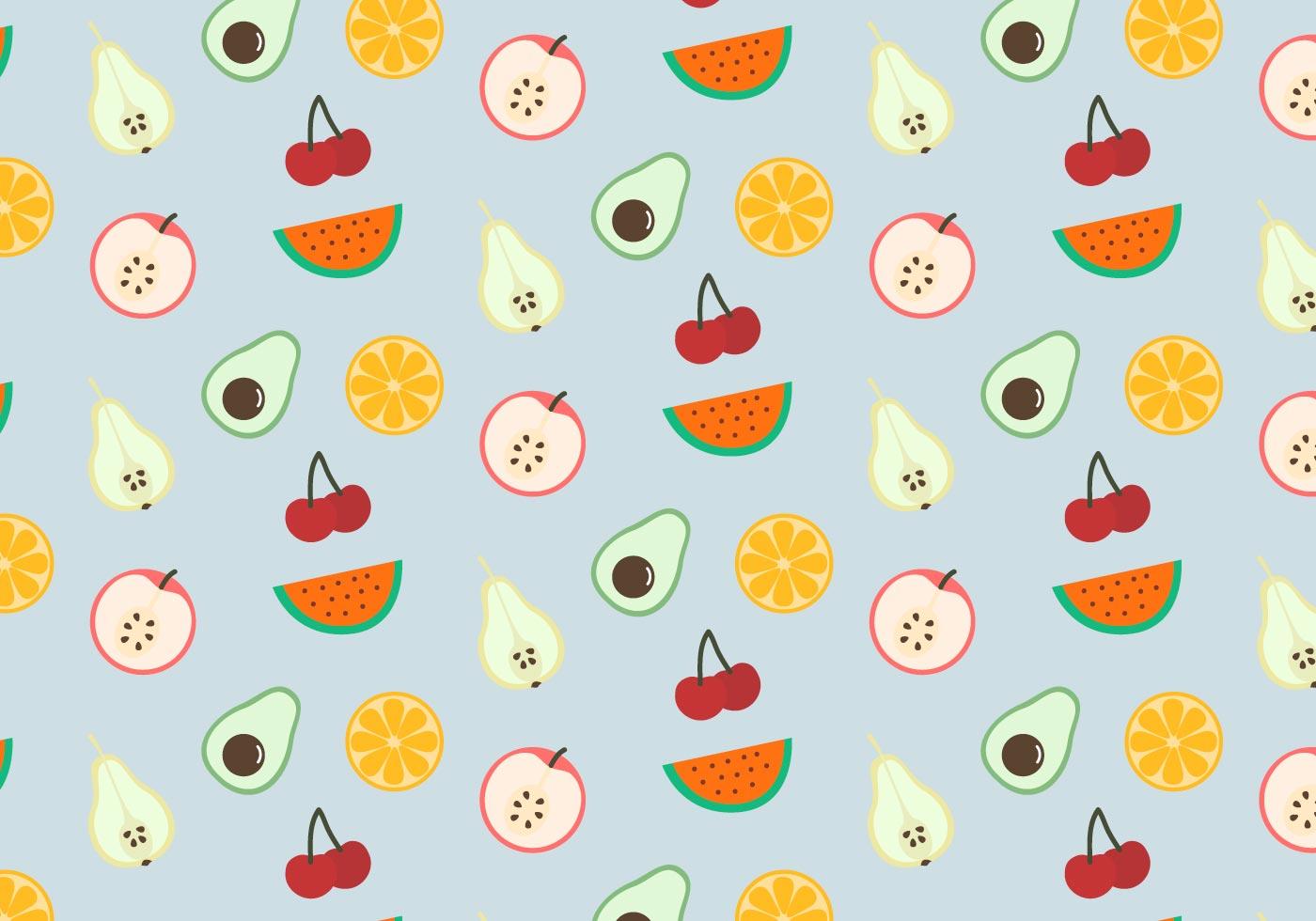 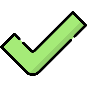 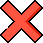 Sígueme en:
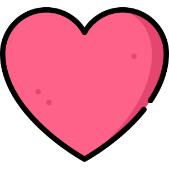 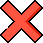 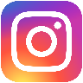 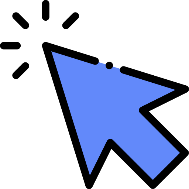 @hello.teacher.ana
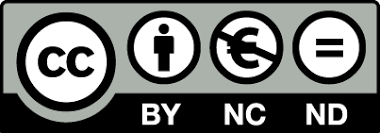 @hello.teacher.ana © 2021 by Ana María Marín Laporta is licensed under CC BY-NC-ND 4.0.
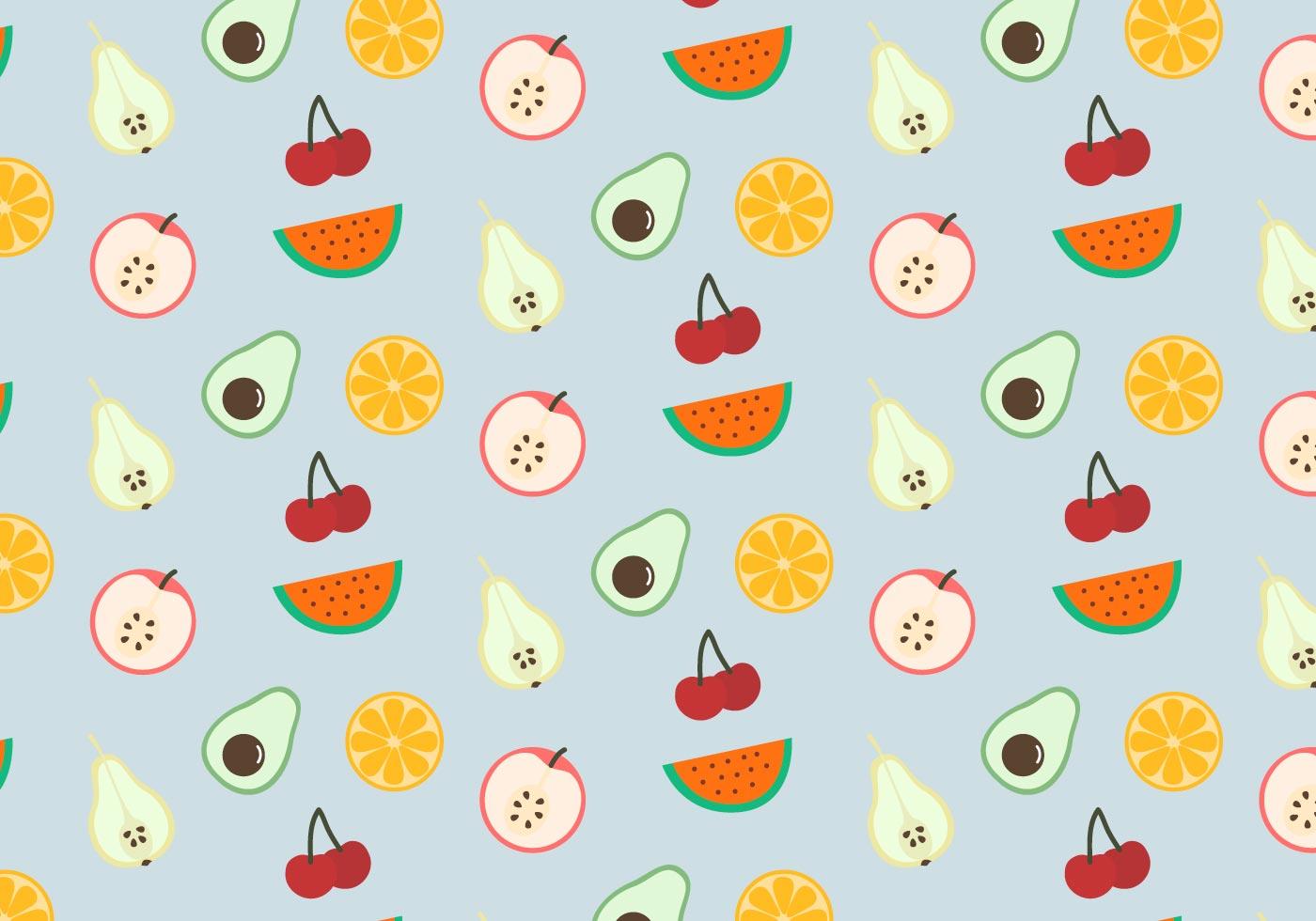 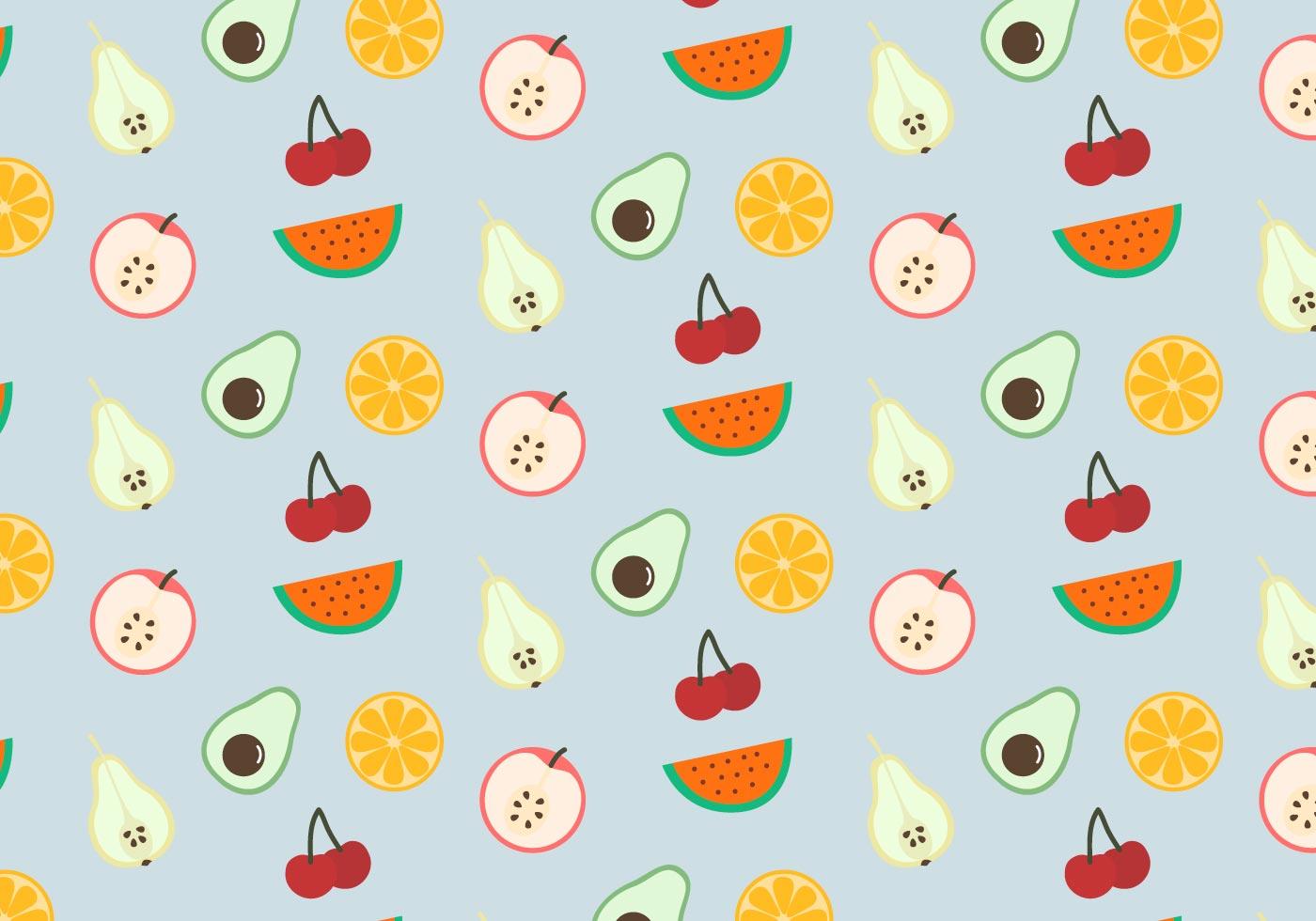 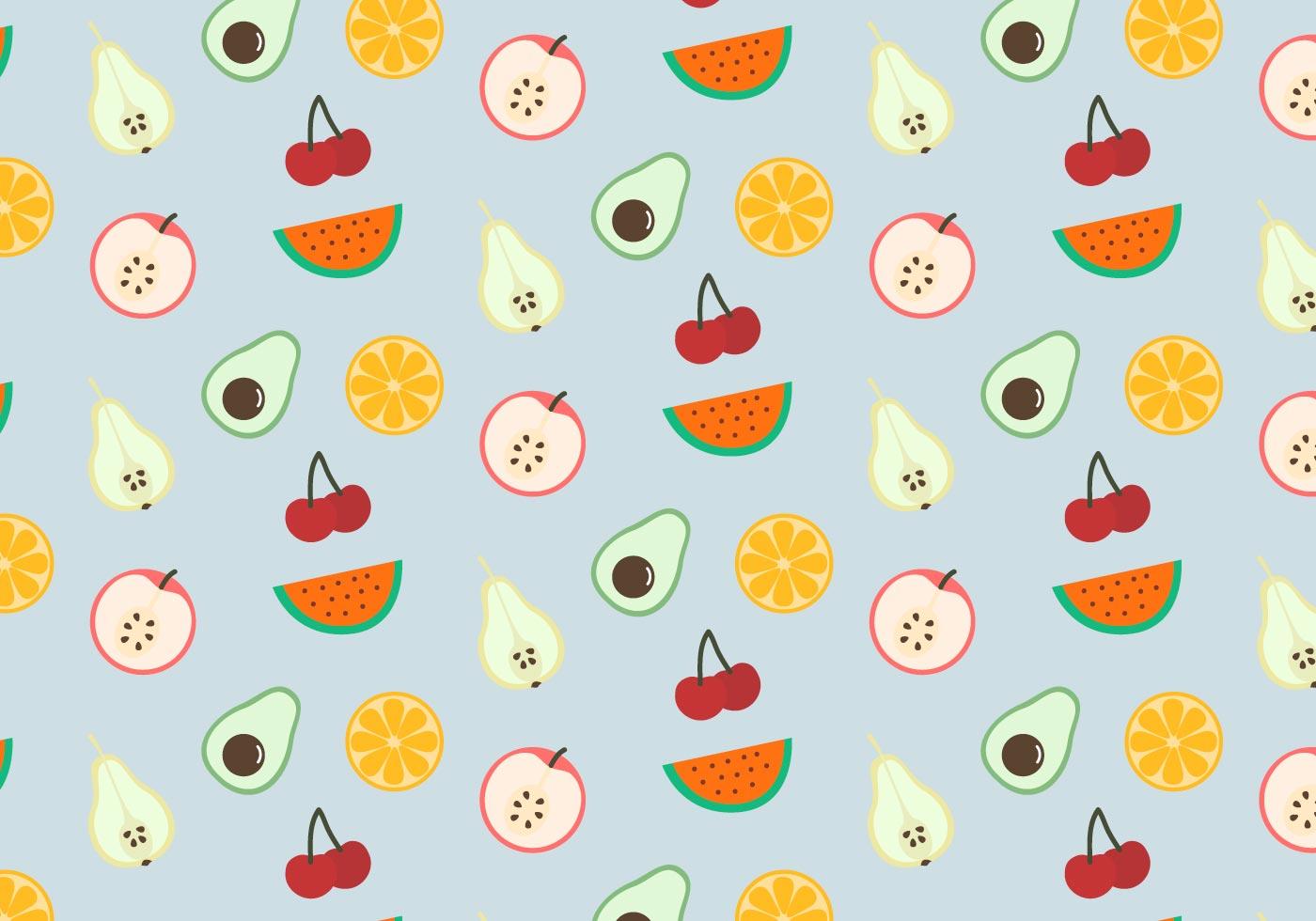 Hello Teacher Ana
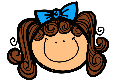 ENJOY IT!
ENJOY IT!
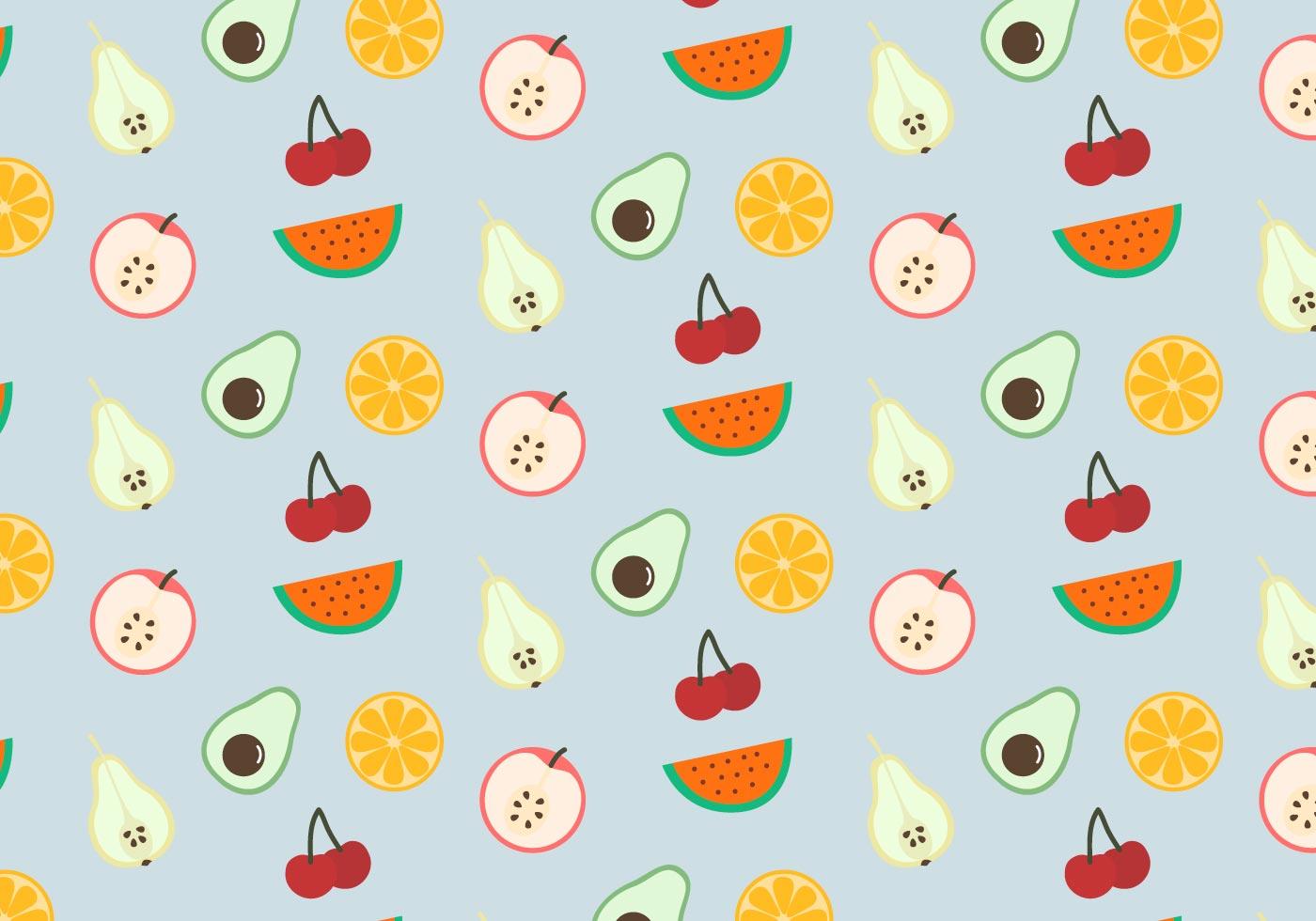 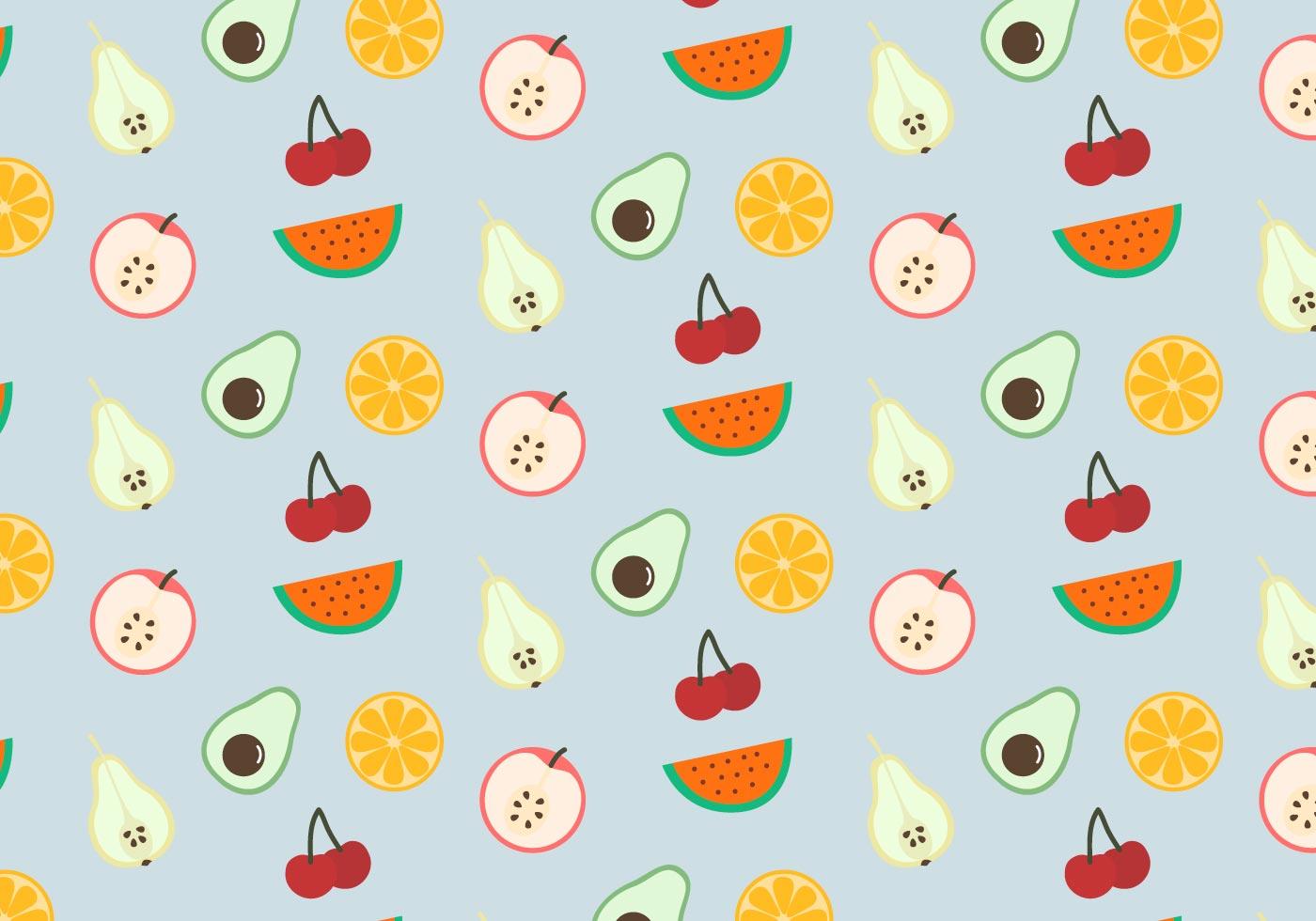 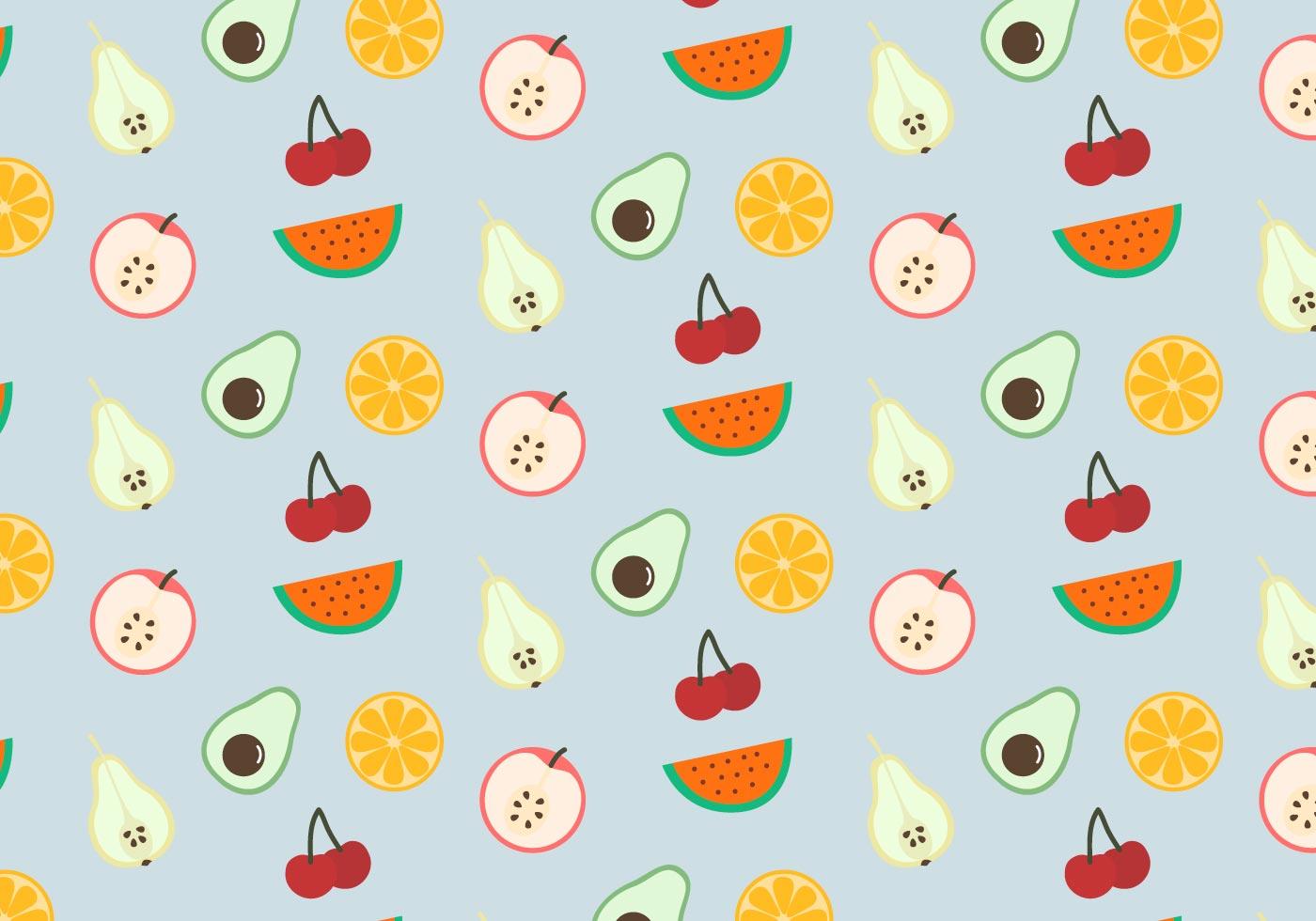 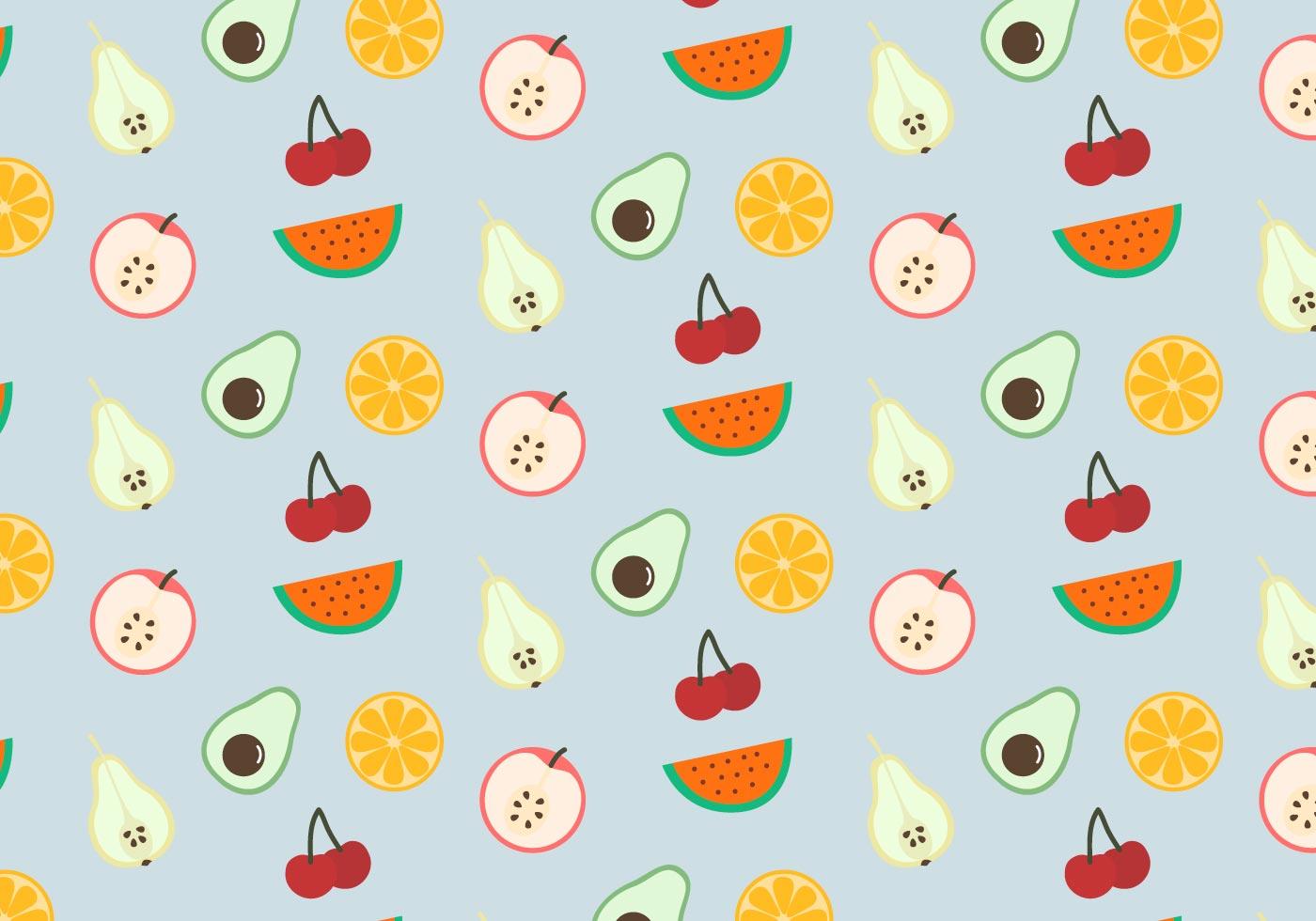 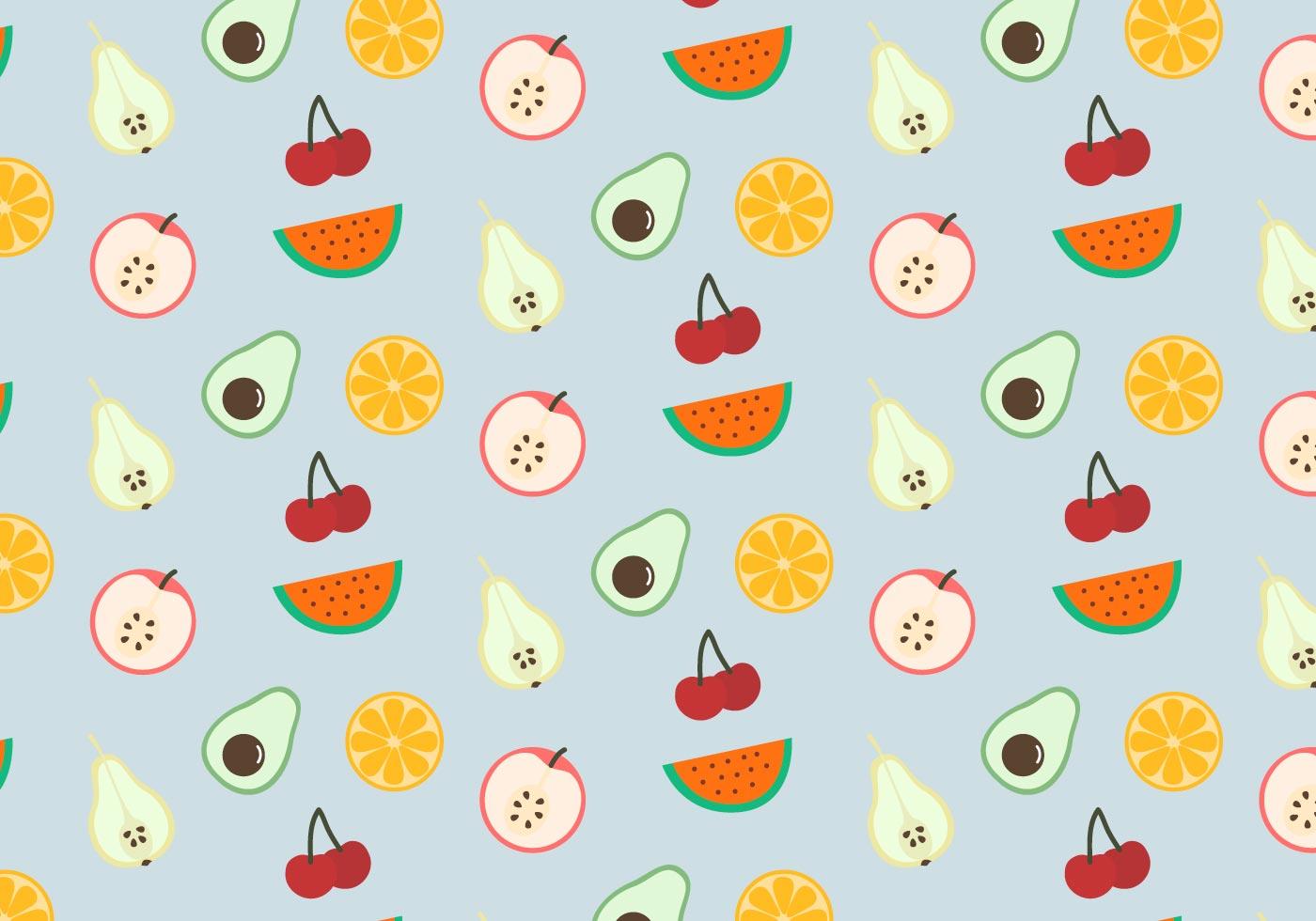 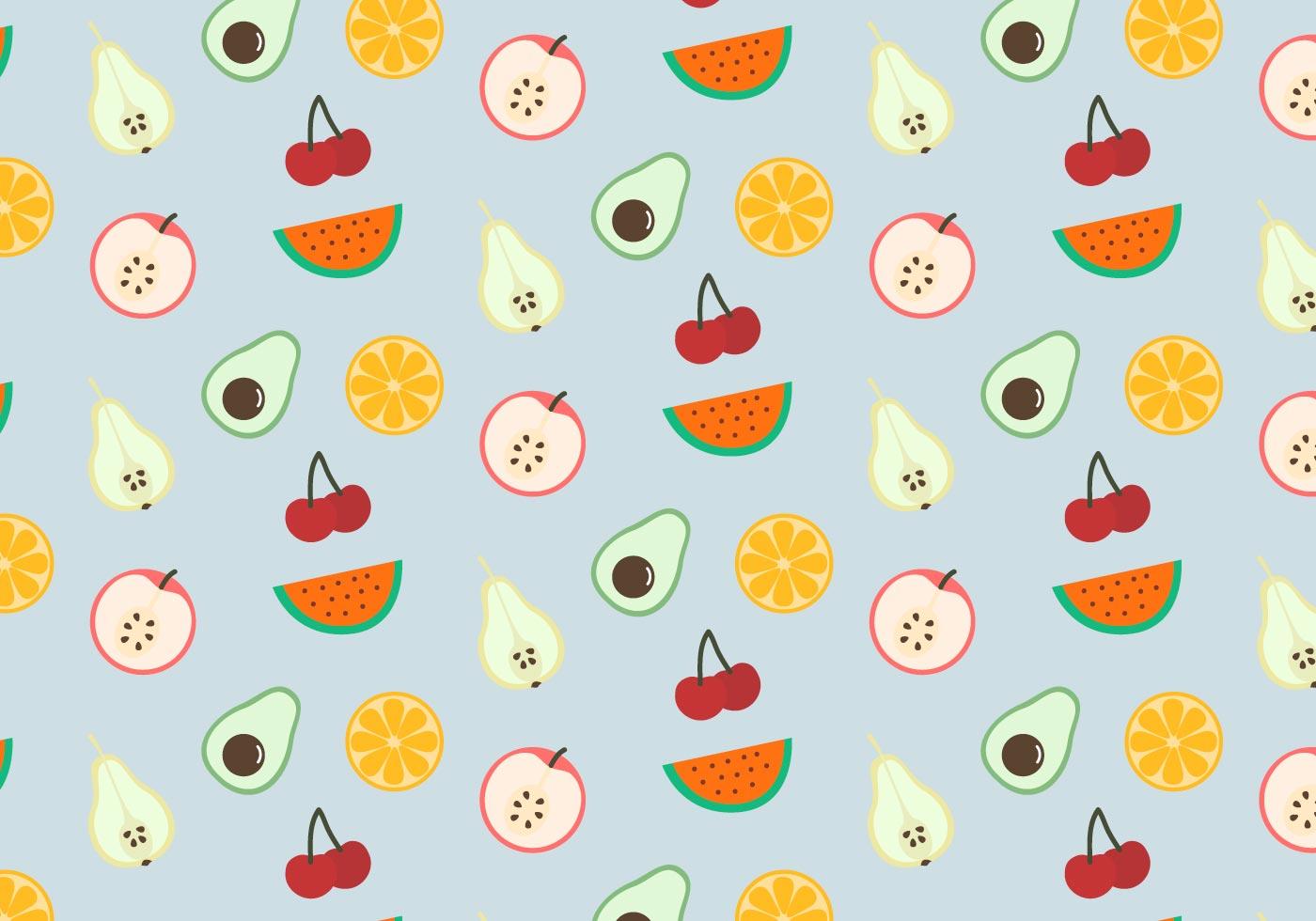 Follow me on Instagram:
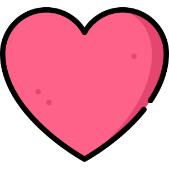 @hello.teacher.ana
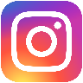 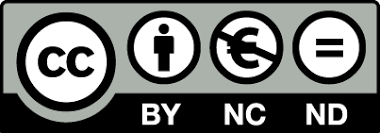